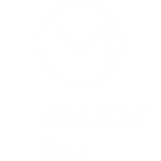 獨家贊助
Make Organizing Fun!
讓收納更有趣!
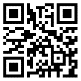 www.matter-lab.com
www.facebook.com/matterlab.taiwan
商業簡報網  韓明文講師 X Matter Lab
1
商業簡報網  韓明文講師 X Matter Lab
2
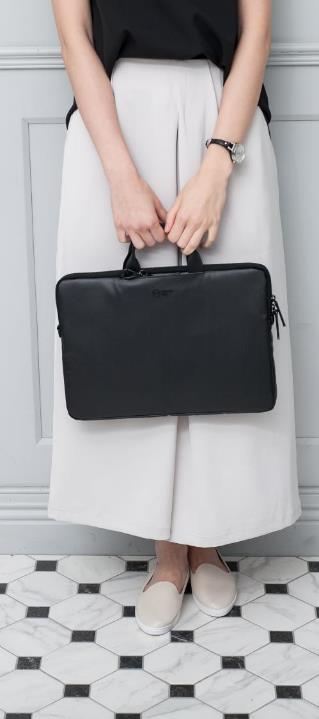 16:9 Layout 001
TITLE 01
TITLE 02
TITLE 03
The quick brown fox jumps over the lazy dog. The quick brown fox jumps over the lazy dog. The quick brown fox jumps over the lazy dog. The quick brown fox jumps over the lazy dog.
The quick brown fox jumps over the lazy dog. The quick brown fox jumps over the lazy dog. The quick brown fox jumps over the lazy dog. The quick brown fox jumps over the lazy dog.
The quick brown fox jumps over the lazy dog. The quick brown fox jumps over the lazy dog. The quick brown fox jumps over the lazy dog. The quick brown fox jumps over the lazy dog.
商業簡報網  韓明文講師 X Matter Lab
3
16:9 Layout 002
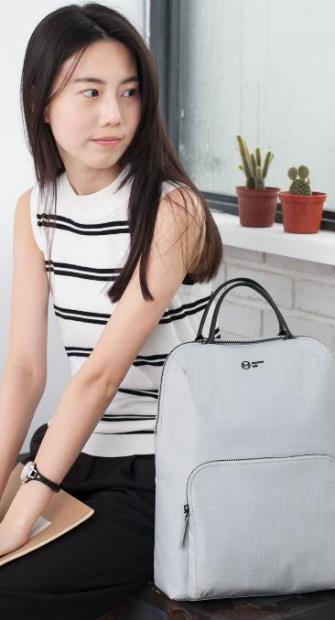 TITLE 01
The quick brown fox jumps over the lazy dog.
About Us
The quick brown fox jumps over the lazy dog. The quick brown fox jumps over the lazy dog. The quick brown fox jumps over the lazy dog. The quick brown fox jumps over the lazy dog.
TITLE 02
The quick brown fox jumps over the lazy dog.
TITLE 03
The quick brown fox jumps over the lazy dog.
商業簡報網  韓明文講師 X Matter Lab
4
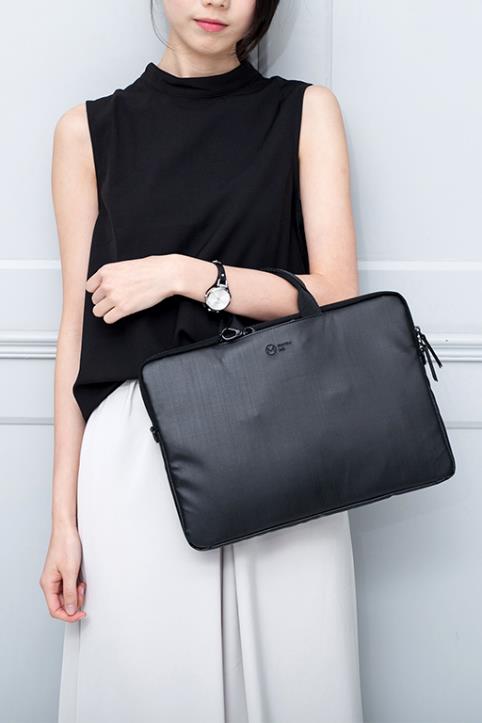 16:9 Layout 003
The quick brown fox jumps over the lazy dog. The quick brown fox jumps over the lazy dog.
The quick brown fox jumps over the lazy dog. The quick brown fox jumps over the lazy dog. The quick brown fox jumps over the lazy dog. The quick brown fox jumps over the lazy dog.
The quick brown fox jumps over the lazy dog. The quick brown fox jumps over the lazy dog.
The quick brown fox jumps over the lazy dog. The quick brown fox jumps over the lazy dog.
商業簡報網  韓明文講師 X Matter Lab
5
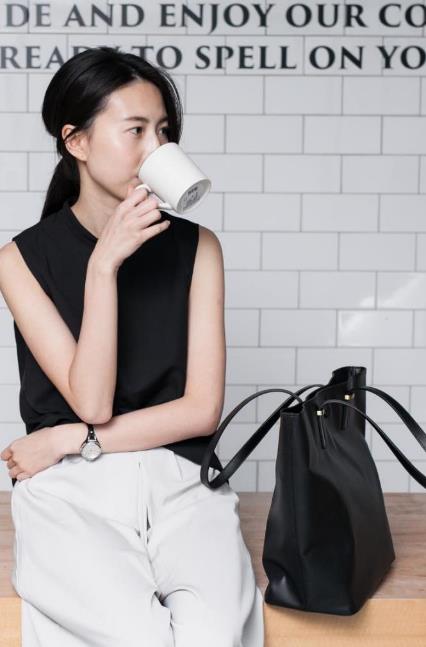 16:9 Layout 004
App Features
TITLE 01
TITLE 02
TITLE 03
The quick brown fox jumps over the lazy dog. The quick brown fox jumps over the lazy dog.
The quick brown fox jumps over the lazy dog. The quick brown fox jumps over the lazy dog.
The quick brown fox jumps over the lazy dog. The quick brown fox jumps over the lazy dog.
商業簡報網  韓明文講師 X Matter Lab
6
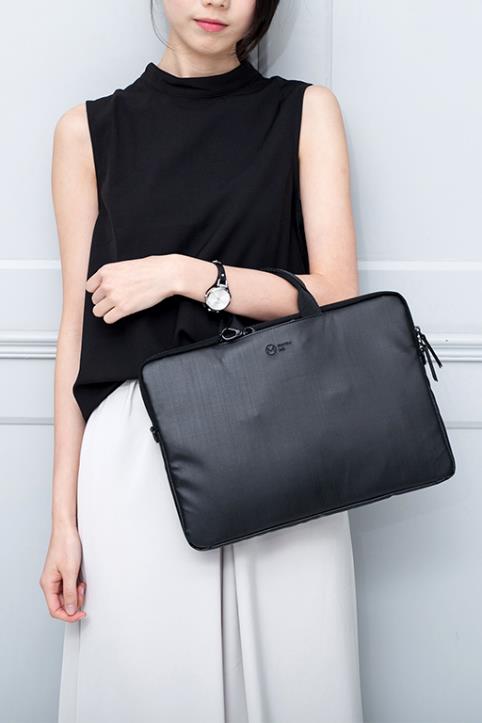 16:9 Layout 005
The quick brown fox jumps over the lazy dog. The quick brown fox jumps over the lazy dog. The quick brown fox jumps over the lazy dog. The quick brown fox jumps over the lazy dog.
Our Works
ABC 01
80%
ABC 02
60%
ABC 03
40%
商業簡報網  韓明文講師 X Matter Lab
7
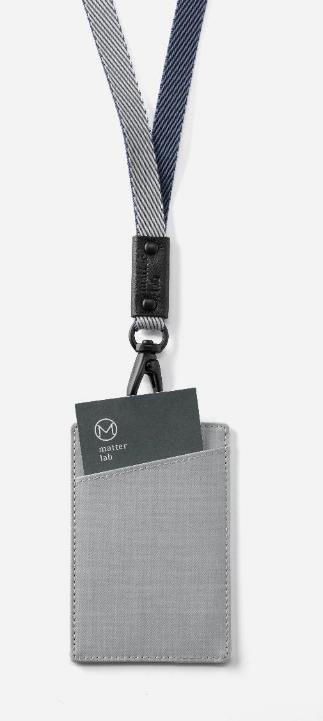 16:9 Layout 006
The quick brown fox jumps over the lazy dog. The quick brown fox jumps over the lazy dog.
Business
The quick brown fox jumps over the lazy dog. The quick brown fox jumps over the lazy dog.
The quick brown fox jumps over the lazy dog. The quick brown fox jumps over the lazy dog. The quick brown fox jumps over the lazy dog. The quick brown fox jumps over the lazy dog. The quick brown fox jumps over the lazy dog. The quick brown fox jumps over the lazy dog.
The quick brown fox jumps over the lazy dog. The quick brown fox jumps over the lazy dog.
The quick brown fox jumps over the lazy dog. The quick brown fox jumps over the lazy dog.
商業簡報網  韓明文講師 X Matter Lab
8
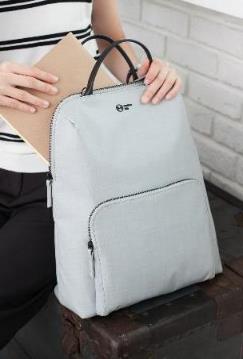 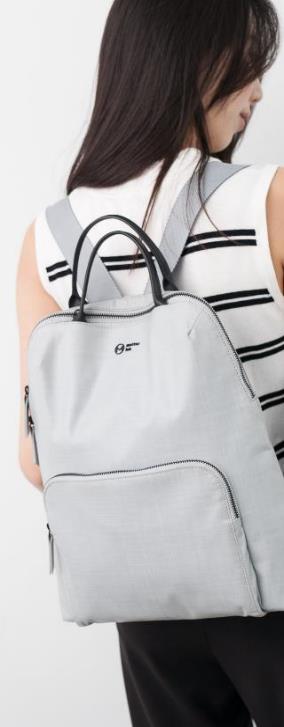 16:9 Layout 007
The quick brown fox jumps over the lazy dog. The quick brown fox jumps over the lazy dog.
The quick brown fox jumps over the lazy dog. The quick brown fox jumps over the lazy dog.
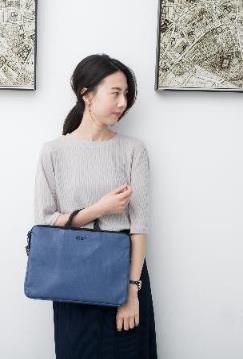 The quick brown fox jumps over the lazy dog. The quick brown fox jumps over the lazy dog.
The quick brown fox jumps over the lazy dog. The quick brown fox jumps over the lazy dog.
商業簡報網  韓明文講師 X Matter Lab
9
16:9 Layout 008
TITLE 01
TITLE 02
TITLE 03
The quick brown fox jumps over the lazy dog. The quick brown fox jumps over the lazy dog.
The quick brown fox jumps over the lazy dog. The quick brown fox jumps over the lazy dog.
The quick brown fox jumps over the lazy dog. The quick brown fox jumps over the lazy dog.
商業簡報網  韓明文講師 X Matter Lab
10
16:9 Layout 009
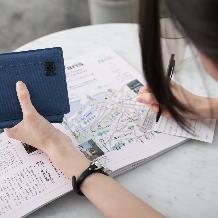 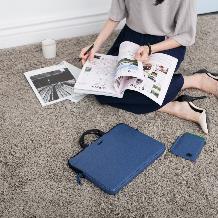 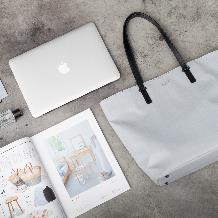 TITLE 01
TITLE 02
TITLE 03
The quick brown fox jumps over the lazy dog. The quick brown fox jumps over the lazy dog.
The quick brown fox jumps over the lazy dog. The quick brown fox jumps over the lazy dog.
The quick brown fox jumps over the lazy dog. The quick brown fox jumps over the lazy dog.
商業簡報網  韓明文講師 X Matter Lab
11
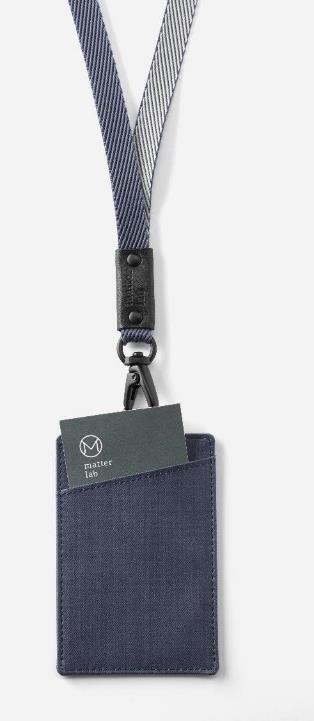 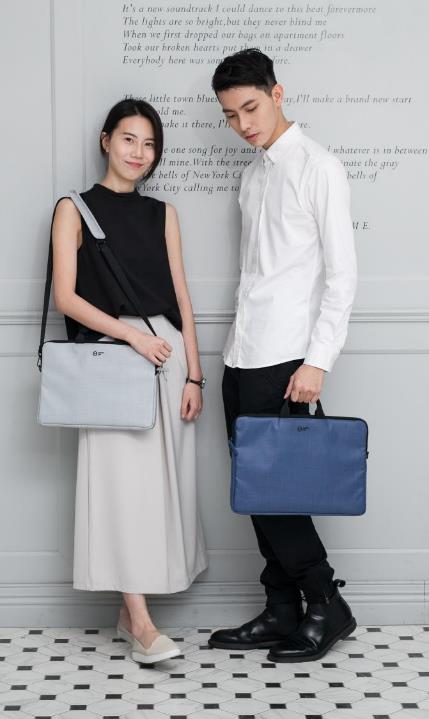 16:9 Layout 010
Customer Testimonials
The quick brown fox jumps over the lazy dog. The quick brown fox jumps over the lazy dog. The quick brown fox jumps over the lazy dog. The quick brown fox jumps over the lazy dog. The quick brown fox jumps over the lazy dog.
TITLE 02
The quick brown fox jumps over the lazy dog. The quick brown fox jumps over the lazy dog.
商業簡報網  韓明文講師 X Matter Lab
12
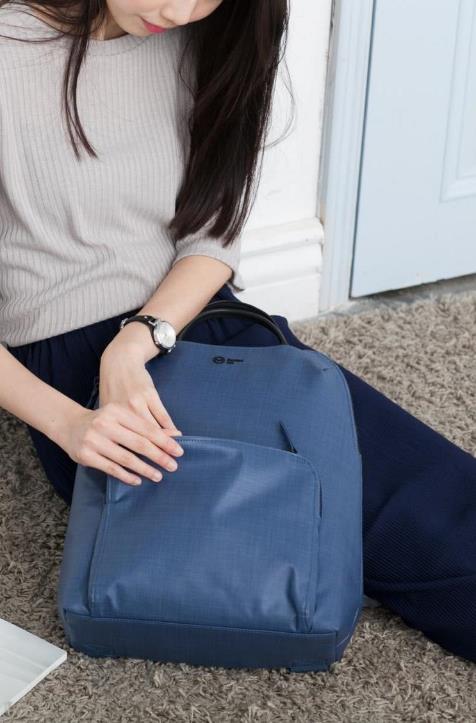 16:9 Layout 011
The quick brown fox jumps over the lazy dog. The quick brown fox jumps over the lazy dog.
Business Elements
The quick brown fox jumps over the lazy dog. The quick brown fox jumps over the lazy dog.
The quick brown fox jumps over the lazy dog. The quick brown fox jumps over the lazy dog.
The quick brown fox jumps over the lazy dog. The quick brown fox jumps over the lazy dog.
商業簡報網  韓明文講師 X Matter Lab
13
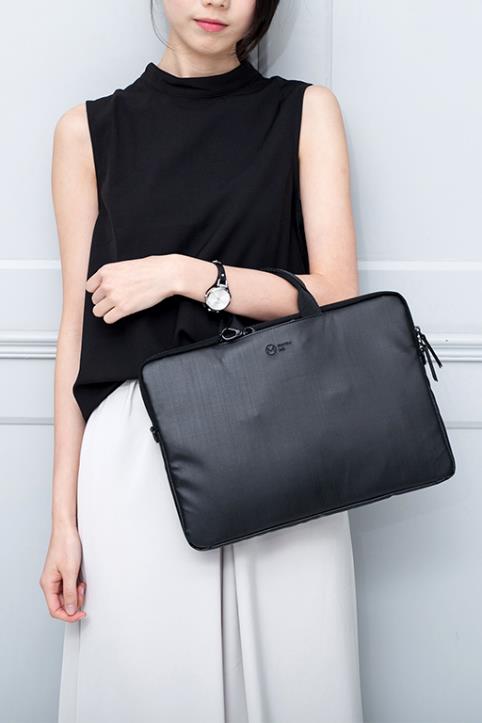 16:9 Layout 012
The quick brown fox jumps over the lazy dog. The quick brown fox jumps over the lazy dog.
The quick brown fox jumps over the lazy dog. The quick brown fox jumps over the lazy dog. The quick brown fox jumps over the lazy dog. The quick brown fox jumps over the lazy dog. The quick brown fox jumps over the lazy dog.
The quick brown fox jumps over the lazy dog. The quick brown fox jumps over the lazy dog.
The quick brown fox jumps over the lazy dog. The quick brown fox jumps over the lazy dog.
商業簡報網  韓明文講師 X Matter Lab
14
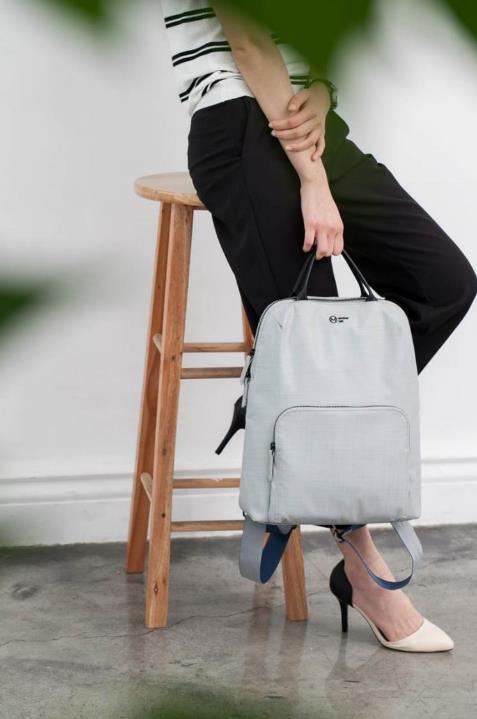 16:9 Layout 013
The quick brown fox jumps over the lazy dog. The quick brown fox jumps over the lazy dog.
The quick brown fox jumps over the lazy dog. The quick brown fox jumps over the lazy dog.
The quick brown fox jumps over the lazy dog. The quick brown fox jumps over the lazy dog. The quick brown fox jumps over the lazy dog. The quick brown fox jumps over the lazy dog. The quick brown fox jumps over the lazy dog.
The quick brown fox jumps over the lazy dog. The quick brown fox jumps over the lazy dog.
The quick brown fox jumps over the lazy dog. The quick brown fox jumps over the lazy dog.
商業簡報網  韓明文講師 X Matter Lab
15
The quick brown fox jumps over the lazy dog. The quick brown fox jumps over the lazy dog. The quick brown fox jumps over the lazy dog. The quick brown fox jumps over the lazy dog. The quick brown fox jumps over the lazy dog.
16:9 Layout 014
Business Elements
The quick brown fox jumps over the lazy dog. The quick brown fox jumps over the lazy dog. The quick brown fox jumps over the lazy dog. The quick brown fox jumps over the lazy dog. The quick brown fox jumps over the lazy dog.
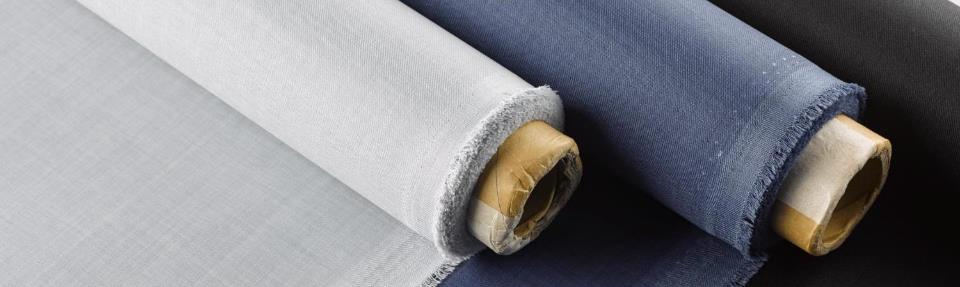 The quick brown fox jumps over the lazy dog. The quick brown fox jumps over the lazy dog.
The quick brown fox jumps over the lazy dog. The quick brown fox jumps over the lazy dog.
商業簡報網  韓明文講師 X Matter Lab
16
16:9 Layout 015
The quick brown fox jumps over the lazy dog. The quick brown fox jumps over the lazy dog. The quick brown fox jumps over the lazy dog. The quick brown fox jumps over the lazy dog. The quick brown fox jumps over the lazy dog.
What We Do
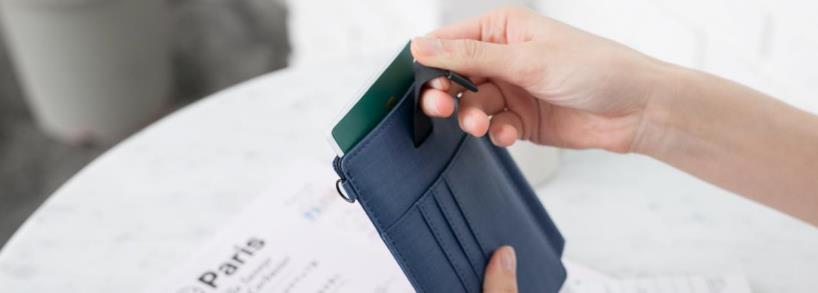 The quick brown fox jumps over the lazy dog. The quick brown fox jumps over the lazy dog.
商業簡報網  韓明文講師 X Matter Lab
17
16:9 Layout 016
01.
03.
The quick brown fox jumps over the lazy dog.
The quick brown fox jumps over the lazy dog.
2018 Trend Keyboard
02.
04.
The quick brown fox jumps over the lazy dog.
The quick brown fox jumps over the lazy dog.
商業簡報網  韓明文講師 X Matter Lab
18
16:9 Layout 017
The quick brown fox jumps over the lazy dog. The quick brown fox jumps over the lazy dog. The quick brown fox jumps over the lazy dog. The quick brown fox jumps over the lazy dog. The quick brown fox jumps over the lazy dog.
Item
Item
The quick brown fox jumps over the lazy dog.
The quick brown fox jumps over the lazy dog.
Item
Item
The quick brown fox jumps over the lazy dog.
The quick brown fox jumps over the lazy dog.
商業簡報網  韓明文講師 X Matter Lab
19
16:9 Layout 018
The quick brown fox jumps over the lazy dog. The quick brown fox jumps over the lazy dog. The quick brown fox jumps over the lazy dog. The quick brown fox jumps over the lazy dog.
Agenda
Business
Security
The quick brown fox jumps over the lazy dog.
The quick brown fox jumps over the lazy dog.
The quick brown fox jumps over the lazy dog.
商業簡報網  韓明文講師 X Matter Lab
20
Business Elements
16:9 Layout 019
The quick brown fox jumps over the lazy dog. The quick brown fox jumps over the lazy dog. The quick brown fox jumps over the lazy dog. The quick brown fox jumps over the lazy dog. The quick brown fox jumps over the lazy dog.
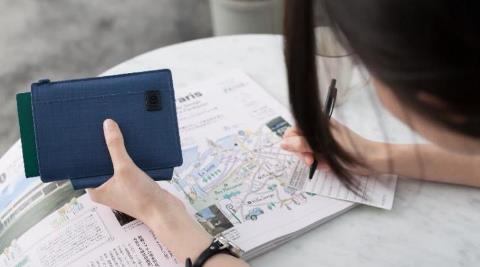 Agenda
Business
Security
Keys To Success
The quick brown fox jumps over the lazy dog. The quick brown fox jumps over the lazy dog.
The quick brown fox jumps over the lazy dog.
The quick brown fox jumps over the lazy dog.
The quick brown fox jumps over the lazy dog.
商業簡報網  韓明文講師 X Matter Lab
21
16:9 Layout 020
Great Ideas
The quick brown fox jumps over the lazy dog. The quick brown fox jumps over the lazy dog. The quick brown fox jumps over the lazy dog. The quick brown fox jumps over the lazy dog. The quick brown fox jumps over the lazy dog.
TITLE 01
TITLE 02
The quick brown fox jumps over the lazy dog. The quick brown fox jumps over the lazy dog.
The quick brown fox jumps over the lazy dog. The quick brown fox jumps over the lazy dog.
商業簡報網  韓明文講師 X Matter Lab
22
16:9 Layout 021
Business
Business
The quick brown fox jumps over the lazy dog.
The quick brown fox jumps over the lazy dog.
Great Ideas
The quick brown fox jumps over the lazy dog. The quick brown fox jumps over the lazy dog. The quick brown fox jumps over the lazy dog.
Business
Business
The quick brown fox jumps over the lazy dog.
The quick brown fox jumps over the lazy dog.
商業簡報網  韓明文講師 X Matter Lab
23
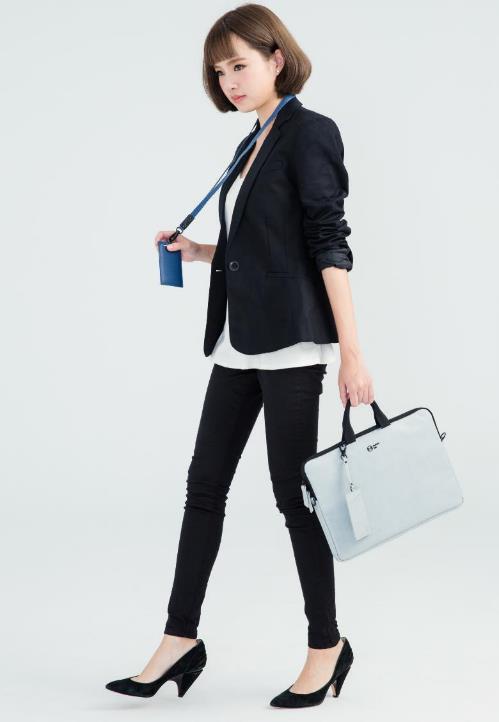 16:9 Layout 022
01.
02.
The quick brown fox jumps over the lazy dog.
The quick brown fox jumps over the lazy dog.
03.
04.
The quick brown fox jumps over the lazy dog.
The quick brown fox jumps over the lazy dog.
商業簡報網  韓明文講師 X Matter Lab
24
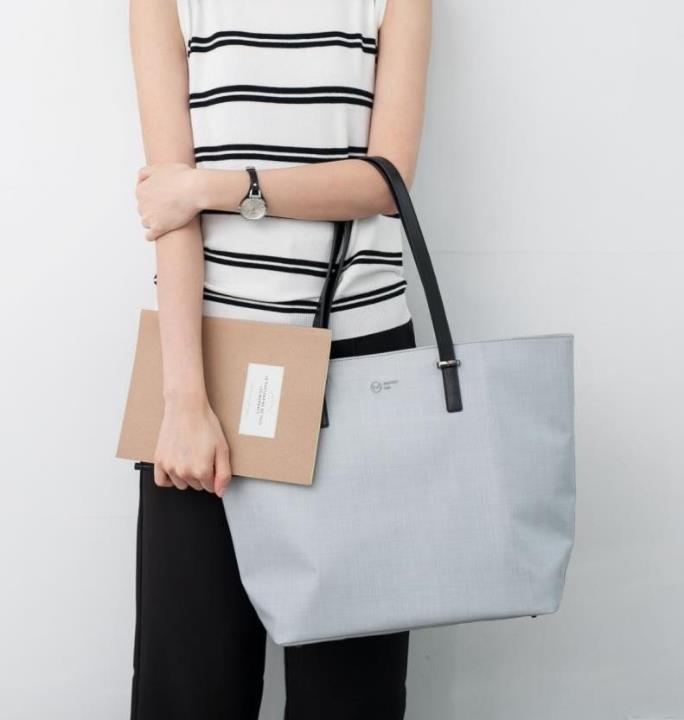 16:9 Layout 023
The quick brown fox jumps over the lazy dog. The quick brown fox jumps over the lazy dog.
The quick brown fox jumps over the lazy dog. The quick brown fox jumps over the lazy dog.
The quick brown fox jumps over the lazy dog. The quick brown fox jumps over the lazy dog.
The quick brown fox jumps over the lazy dog. The quick brown fox jumps over the lazy dog.
商業簡報網  韓明文講師 X Matter Lab
25
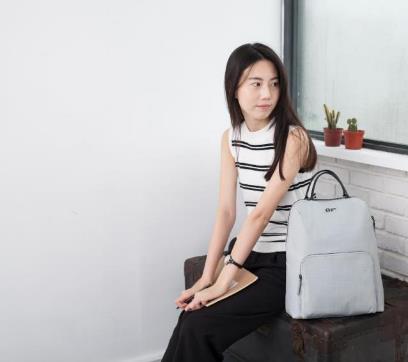 16:9 Layout 024
TITLE 01
The quick brown fox jumps over the lazy dog. The quick brown fox jumps over the lazy dog.
The quick brown fox jumps over the lazy dog. The quick brown fox jumps over the lazy dog. The quick brown fox jumps over the lazy dog. The quick brown fox jumps over the lazy dog. The quick brown fox jumps over the lazy dog.
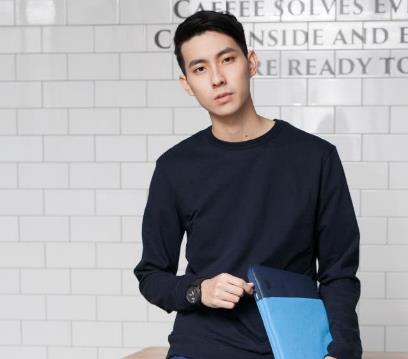 TITLE 02
The quick brown fox jumps over the lazy dog. The quick brown fox jumps over the lazy dog.
商業簡報網  韓明文講師 X Matter Lab
26
16:9 Layout 025
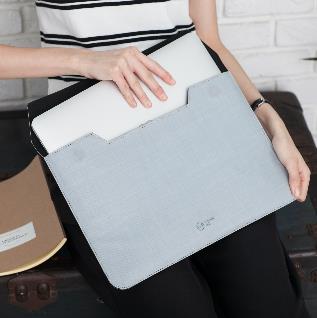 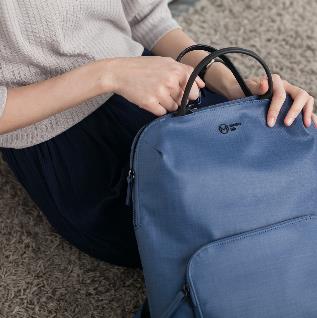 Title 01
The quick brown fox jumps over the lazy dog. The quick brown fox jumps over the lazy dog
TITLE 01
TITLE 02
Title 02
ABC 01
80%
ABC 01
80%
The quick brown fox jumps over the lazy dog. The quick brown fox jumps over the lazy dog
ABC 02
60%
ABC 02
60%
商業簡報網  韓明文講師 X Matter Lab
27
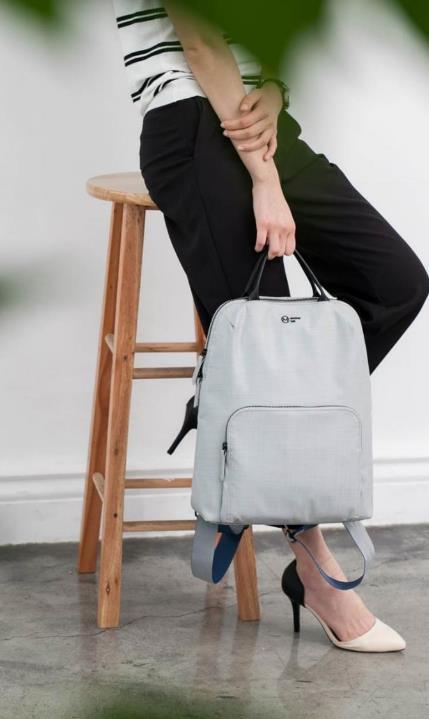 16:9 Layout 026
Content Marketing
The quick brown fox jumps over the lazy dog. The quick brown fox jumps over the lazy dog. The quick brown fox jumps over the lazy dog. The quick brown fox jumps over the lazy dog. The quick brown fox jumps over the lazy dog.
商業簡報網  韓明文講師 X Matter Lab
28
16:9 Layout 027
TITLE 01
TITLE 02
TITLE 03
Great Ideas
The quick brown fox jumps over the lazy dog. The quick brown fox jumps over the lazy dog. The quick brown fox jumps over the lazy dog. The quick brown fox jumps over the lazy dog.
The quick brown fox jumps over the lazy dog. The quick brown fox jumps over the lazy dog. The quick brown fox jumps over the lazy dog. The quick brown fox jumps over the lazy dog.
The quick brown fox jumps over the lazy dog. The quick brown fox jumps over the lazy dog. The quick brown fox jumps over the lazy dog. The quick brown fox jumps over the lazy dog.
The quick brown fox jumps over the lazy dog. The quick brown fox jumps over the lazy dog. The quick brown fox jumps over the lazy dog. The quick brown fox jumps over the lazy dog.
商業簡報網  韓明文講師 X Matter Lab
29
16:9 Layout 028
01
02
TITLE 01
TITLE 02
The quick brown fox jumps over the lazy dog. The quick brown fox jumps over the lazy dog.
The quick brown fox jumps over the lazy dog. The quick brown fox jumps over the lazy dog.
Great Ideas
The quick brown fox jumps over the lazy dog. The quick brown fox jumps over the lazy dog. The quick brown fox jumps over the lazy dog. The quick brown fox jumps over the lazy dog.
03
04
TITLE 03
TITLE 04
The quick brown fox jumps over the lazy dog. The quick brown fox jumps over the lazy dog.
The quick brown fox jumps over the lazy dog. The quick brown fox jumps over the lazy dog.
商業簡報網  韓明文講師 X Matter Lab
30
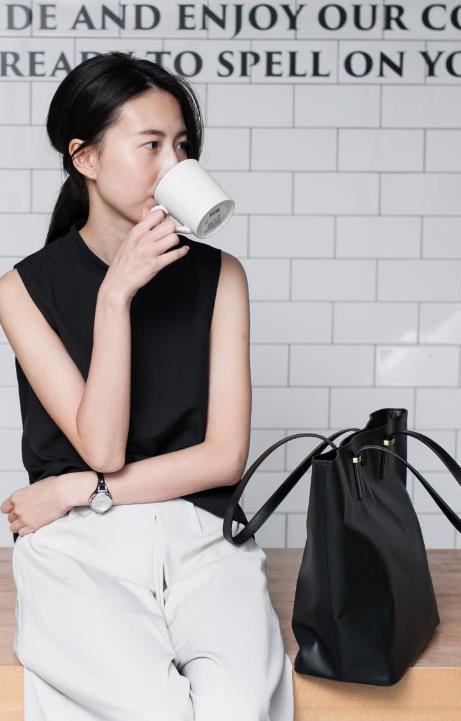 16:9 Layout 029
The quick brown fox jumps over the lazy dog. fox jumps over the lazy dog.
The quick brown fox jumps over the lazy dog. The quick brown fox jumps over the lazy dog. The quick brown fox jumps over the lazy dog. The quick brown fox jumps over the lazy dog. The quick brown fox jumps over the lazy dog.
The quick brown fox jumps over the lazy dog. fox jumps over the lazy dog.
The quick brown fox jumps over the lazy dog. fox jumps over the lazy dog.
The quick brown fox jumps over the lazy dog. fox jumps over the lazy dog.
商業簡報網  韓明文講師 X Matter Lab
31
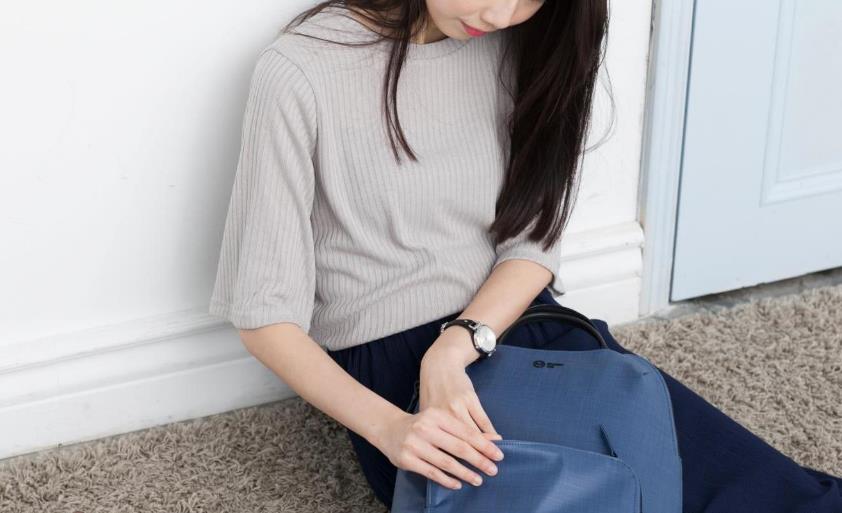 16:9 Layout 030
Great Ideas
The quick brown fox jumps over the lazy dog. The quick brown fox jumps over the lazy dog. The quick brown fox jumps over the lazy dog. The quick brown fox jumps over the lazy dog.
Title 01
Title 02
Title 03
The quick brown fox jumps over the lazy dog. The quick brown fox jumps over the lazy dog.
The quick brown fox jumps over the lazy dog. The quick brown fox jumps over the lazy dog.
The quick brown fox jumps over the lazy dog. The quick brown fox jumps over the lazy dog.
商業簡報網  韓明文講師 X Matter Lab
32
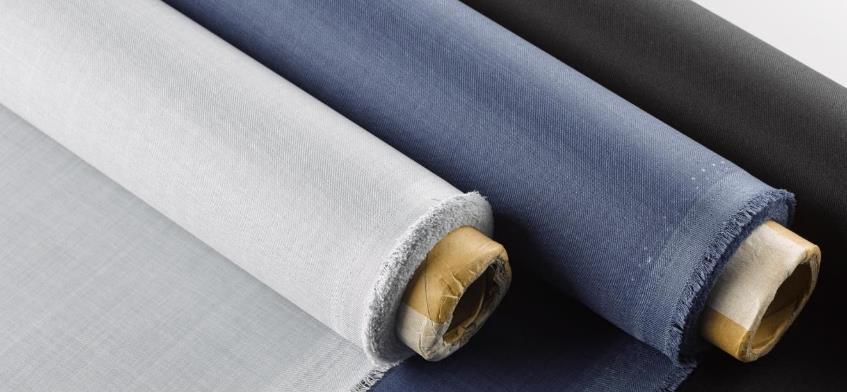 16:9 Layout 031
The quick brown fox jumps over the lazy dog. The quick brown fox jumps over the lazy dog. The quick brown fox jumps over the lazy dog. The quick brown fox jumps over the lazy dog. The quick brown fox jumps over the lazy dog.
Title 01
Title 02
Title 03
The quick brown fox jumps over the lazy dog. The quick brown fox jumps over the lazy dog.
The quick brown fox jumps over the lazy dog. The quick brown fox jumps over the lazy dog.
The quick brown fox jumps over the lazy dog. The quick brown fox jumps over the lazy dog.
商業簡報網  韓明文講師 X Matter Lab
33
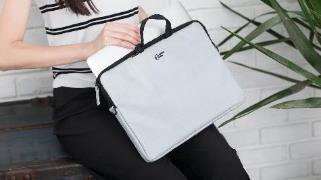 16:9 Layout 032
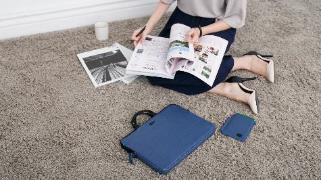 The quick brown fox jumps over the lazy dog. The quick brown fox jumps over the lazy dog.
01
Great Ideas
The quick brown fox jumps over the lazy dog. The quick brown fox jumps over the lazy dog.
02
The quick brown fox jumps over the lazy dog. The quick brown fox jumps over the lazy dog. The quick brown fox jumps over the lazy dog. The quick brown fox jumps over the lazy dog.
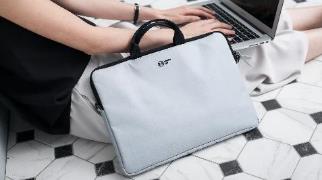 The quick brown fox jumps over the lazy dog. The quick brown fox jumps over the lazy dog.
03
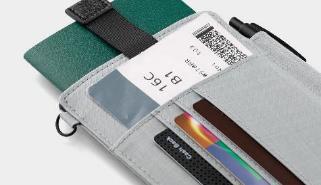 The quick brown fox jumps over the lazy dog. The quick brown fox jumps over the lazy dog.
04
商業簡報網  韓明文講師 X Matter Lab
34
16:9 Layout 033
Title 01
Title 01
+130%
My Works
Title 02
43.5M
The quick brown fox jumps over the lazy dog. The quick brown fox jumps over the lazy dog. The quick brown fox jumps over the lazy dog.
Title 03
The quick brown fox jumps over the lazy dog. The quick brown fox jumps over the lazy dog.
$68.5
商業簡報網  韓明文講師 X Matter Lab
35
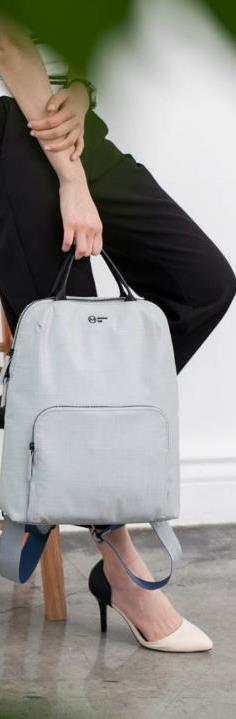 16:9 Layout 034
TITLE 01
TITLE 04
The quick brown fox jumps over the lazy dog. The quick brown fox jumps over the lazy dog.
The quick brown fox jumps over the lazy dog. The quick brown fox jumps over the lazy dog.
TITLE 02
TITLE 05
The quick brown fox jumps over the lazy dog. The quick brown fox jumps over the lazy dog.
The quick brown fox jumps over the lazy dog. The quick brown fox jumps over the lazy dog.
The quick brown fox jumps over the lazy dog. The quick brown fox jumps over the lazy dog. The quick brown fox jumps over the lazy dog.
TITLE 03
TITLE 06
The quick brown fox jumps over the lazy dog. The quick brown fox jumps over the lazy dog.
The quick brown fox jumps over the lazy dog. The quick brown fox jumps over the lazy dog.
商業簡報網  韓明文講師 X Matter Lab
36
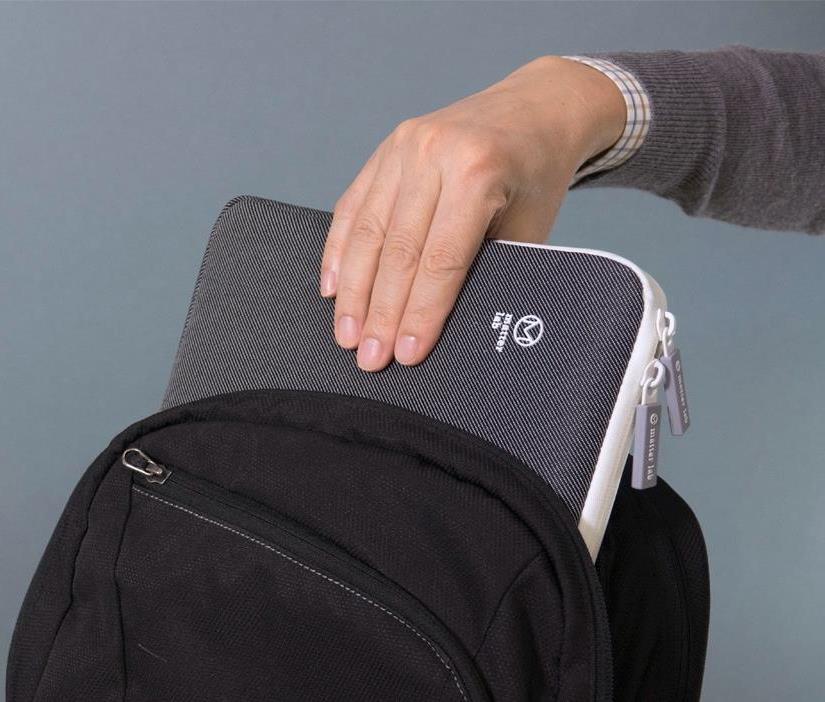 16:9 Layout 035
Title 01
+130%
Content Marketing
Title 02
43.5M
The quick brown fox jumps over the lazy dog. The quick brown fox jumps over the lazy dog. The quick brown fox jumps over the lazy dog.
Title 03
$68.5
商業簡報網  韓明文講師 X Matter Lab
37
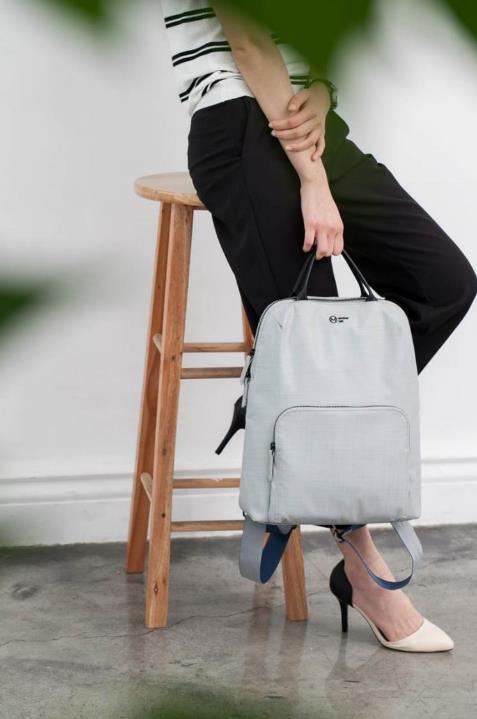 16:9 Layout 036
About Us
TITLE 01
TITLE 04
The quick brown fox jumps over the lazy dog. The quick brown fox jumps over the lazy dog.
The quick brown fox jumps over the lazy dog. The quick brown fox jumps over the lazy dog.
TITLE 02
TITLE 05
The quick brown fox jumps over the lazy dog. The quick brown fox jumps over the lazy dog.
The quick brown fox jumps over the lazy dog. The quick brown fox jumps over the lazy dog.
TITLE 03
TITLE 06
The quick brown fox jumps over the lazy dog. The quick brown fox jumps over the lazy dog.
The quick brown fox jumps over the lazy dog. The quick brown fox jumps over the lazy dog.
商業簡報網  韓明文講師 X Matter Lab
38
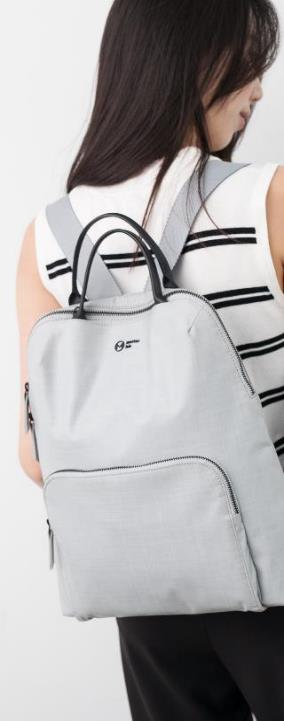 16:9 Layout 037
Title 01
Business Elements
The quick brown fox jumps over the lazy dog. The quick brown fox jumps over the lazy dog. The quick brown fox jumps over the lazy dog.
Title 02
The quick brown fox jumps over the lazy dog. The quick brown fox jumps over the lazy dog. The quick brown fox jumps over the lazy dog.
Title 03
商業簡報網  韓明文講師 X Matter Lab
39
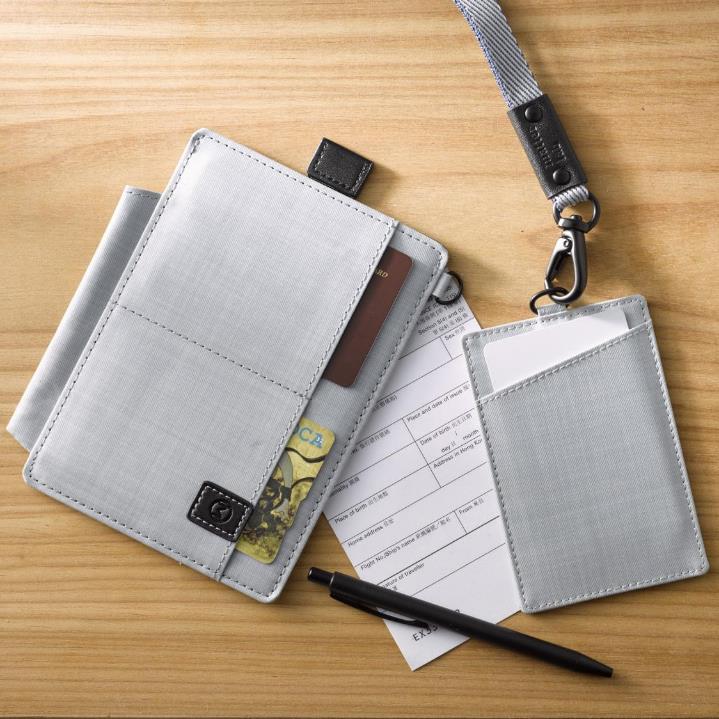 16:9 Layout 038
01.
04.
The quick brown fox jumps over the lazy dog.
The quick brown fox jumps over the lazy dog.
The quick brown fox jumps over the lazy dog. The quick brown fox jumps over the lazy dog. The quick brown fox jumps over the lazy dog.
02.
05.
The quick brown fox jumps over the lazy dog.
The quick brown fox jumps over the lazy dog.
The quick brown fox jumps over the lazy dog. The quick brown fox jumps over the lazy dog. The quick brown fox jumps over the lazy dog.
03.
06.
The quick brown fox jumps over the lazy dog.
The quick brown fox jumps over the lazy dog.
商業簡報網  韓明文講師 X Matter Lab
40
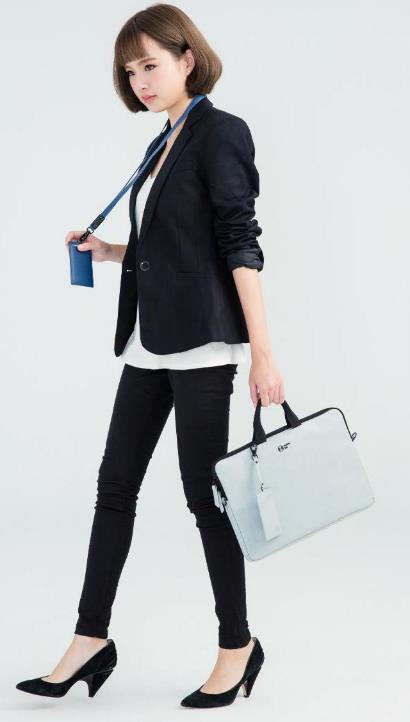 16:9 Layout 039
The quick brown fox jumps over the lazy dog. The quick brown fox jumps over the lazy dog.
The quick brown fox jumps over the lazy dog. The quick brown fox jumps over the lazy dog.
The quick brown fox jumps over the lazy dog. The quick brown fox jumps over the lazy dog.
The quick brown fox jumps over the lazy dog. The quick brown fox jumps over the lazy dog.
The quick brown fox jumps over the lazy dog. The quick brown fox jumps over the lazy dog. The quick brown fox jumps over the lazy dog.
43.5%
商業簡報網  韓明文講師 X Matter Lab
41
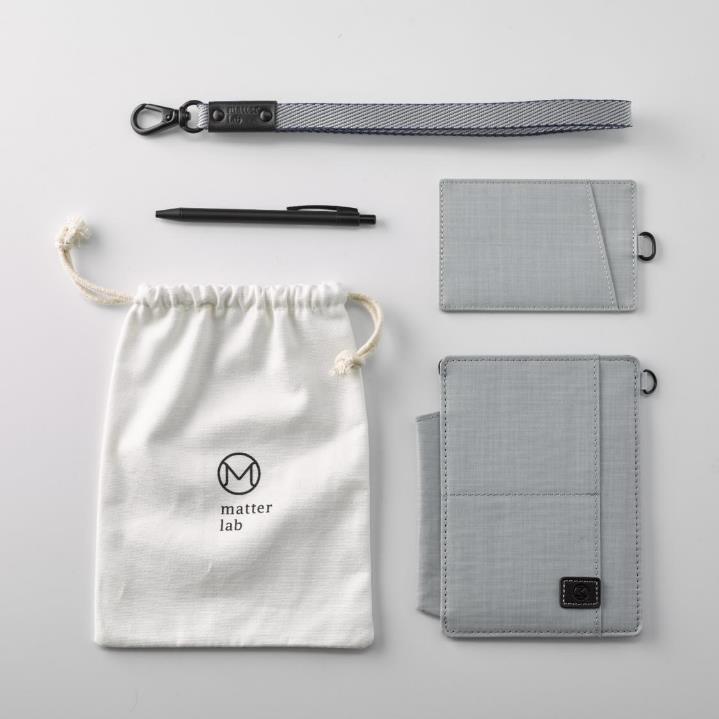 16:9 Layout 040
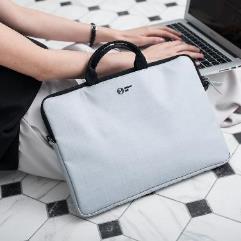 TITLE 01
TITLE 02
The quick brown fox jumps over the lazy dog.
The quick brown fox jumps over the lazy dog.
What We Do
TITLE 03
TITLE 04
The quick brown fox jumps over the lazy dog. The quick brown fox jumps over the lazy dog. The quick brown fox jumps over the lazy dog.
The quick brown fox jumps over the lazy dog.
The quick brown fox jumps over the lazy dog.
商業簡報網  韓明文講師 X Matter Lab
42
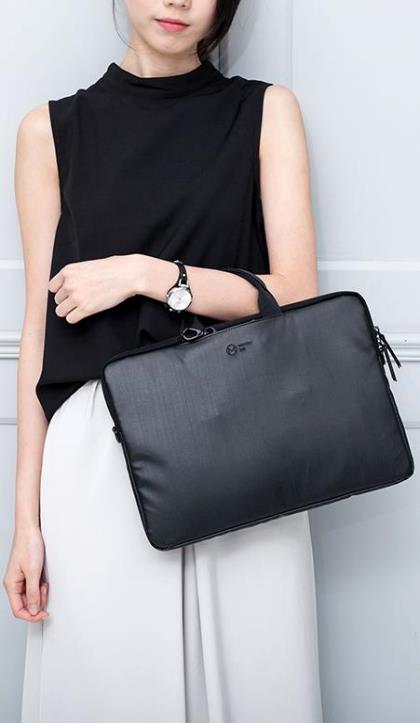 16:9 Layout 041
TITLE 01
TITLE 03
The quick brown fox jumps over the lazy dog. The quick brown fox jumps over the lazy dog.
The quick brown fox jumps over the lazy dog. The quick brown fox jumps over the lazy dog.
TITLE 02
TITLE 04
The quick brown fox jumps over the lazy dog. The quick brown fox jumps over the lazy dog.
The quick brown fox jumps over the lazy dog. The quick brown fox jumps over the lazy dog.
商業簡報網  韓明文講師 X Matter Lab
43
16:9 Layout 042
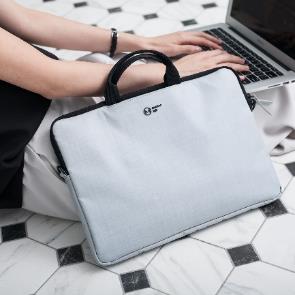 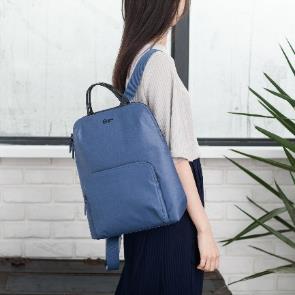 TITLE 01
TITLE 02
The quick brown fox jumps over the lazy dog. The quick brown fox jumps over the lazy dog. The quick brown fox jumps over the lazy dog.
The quick brown fox jumps over the lazy dog. The quick brown fox jumps over the lazy dog. The quick brown fox jumps over the lazy dog.
The quick brown fox jumps over the lazy dog. The quick brown fox jumps over the lazy dog. The quick brown fox jumps over the lazy dog. The quick brown fox jumps over the lazy dog. The quick brown fox jumps over the lazy dog.
商業簡報網  韓明文講師 X Matter Lab
44
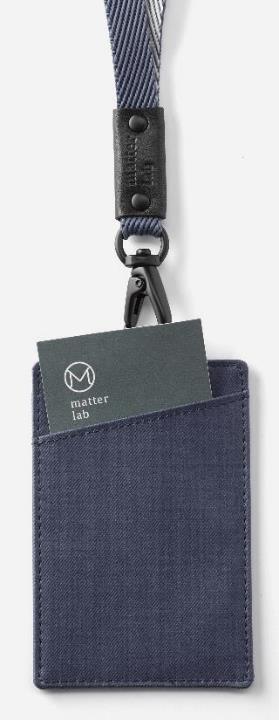 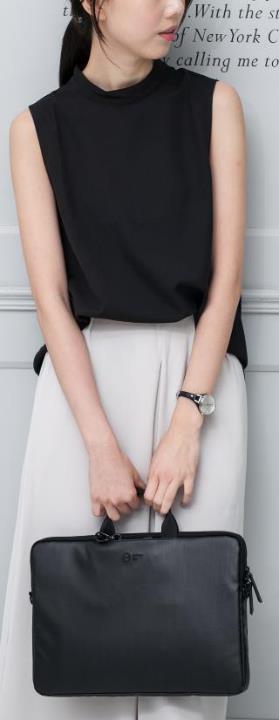 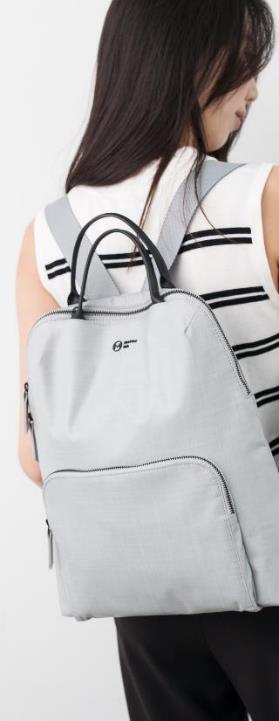 16:9 Layout 043
The quick brown fox jumps over the lazy dog. fox jumps over the lazy dog.
The quick brown fox jumps over the lazy dog. fox jumps over the lazy dog.
The quick brown fox jumps over the lazy dog. fox jumps over the lazy dog.
商業簡報網  韓明文講師 X Matter Lab
45
16:9 Layout 044
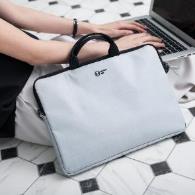 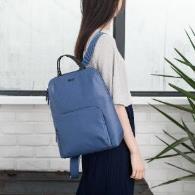 TITLE 01
TITLE 02
The quick brown fox jumps over the lazy dog. The quick brown fox jumps over the lazy dog. The quick brown fox jumps over the lazy dog.
The quick brown fox jumps over the lazy dog. The quick brown fox jumps over the lazy dog. The quick brown fox jumps over the lazy dog.
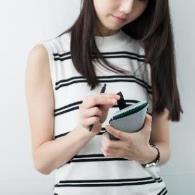 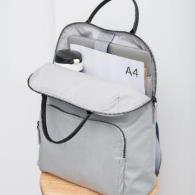 TITLE 03
TITLE 04
The quick brown fox jumps over the lazy dog. The quick brown fox jumps over the lazy dog. The quick brown fox jumps over the lazy dog.
The quick brown fox jumps over the lazy dog. The quick brown fox jumps over the lazy dog. The quick brown fox jumps over the lazy dog.
商業簡報網  韓明文講師 X Matter Lab
46
16:9 Layout 045
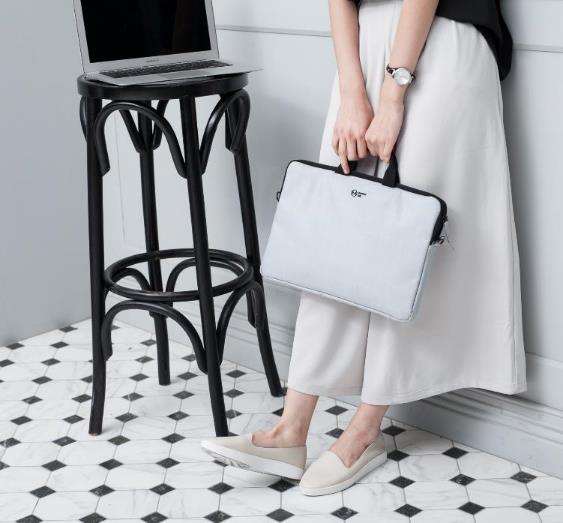 The quick brown fox jumps over the lazy dog. The quick brown fox jumps over the lazy dog.
The quick brown fox jumps over the lazy dog. The quick brown fox jumps over the lazy dog.
The quick brown fox jumps over the lazy dog. The quick brown fox jumps over the lazy dog.
The quick brown fox jumps over the lazy dog. The quick brown fox jumps over the lazy dog.
商業簡報網  韓明文講師 X Matter Lab
47
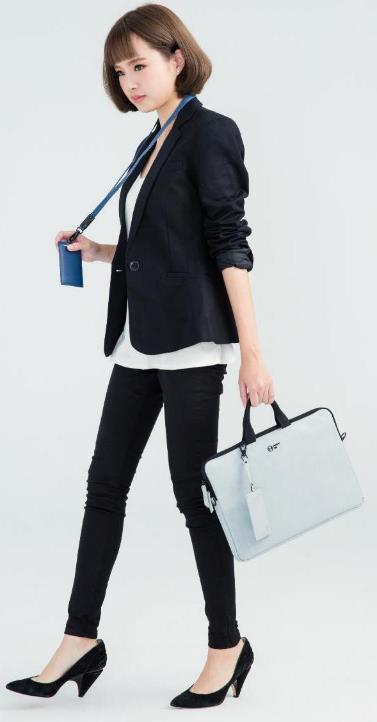 16:9 Layout 046
The quick brown fox jumps over the lazy dog. fox jumps over the lazy dog.
98.5%
The quick brown fox jumps over the lazy dog. The quick brown fox jumps over the lazy dog.
The quick brown fox jumps over the lazy dog. The quick brown fox jumps over the lazy dog. The quick brown fox jumps over the lazy dog.
The quick brown fox jumps over the lazy dog. fox jumps over the lazy dog.
36%
64%
The quick brown fox jumps over the lazy dog.
The quick brown fox jumps over the lazy dog.
The quick brown fox jumps over the lazy dog. fox jumps over the lazy dog.
商業簡報網  韓明文講師 X Matter Lab
48
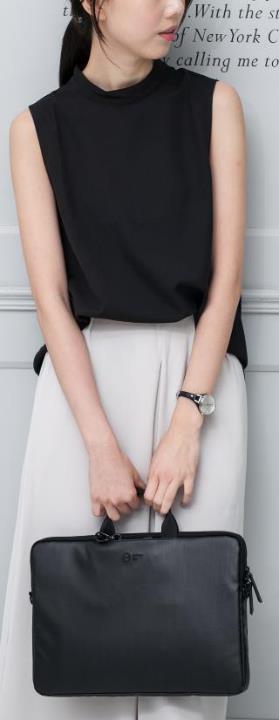 16:9 Layout 047
40%
The quick brown fox jumps over the lazy dog. The quick brown fox jumps over the lazy dog.
30%
The quick brown fox jumps over the lazy dog. The quick brown fox jumps over the lazy dog.
20%
The quick brown fox jumps over the lazy dog. The quick brown fox jumps over the lazy dog.
10%
The quick brown fox jumps over the lazy dog. The quick brown fox jumps over the lazy dog.
商業簡報網  韓明文講師 X Matter Lab
49
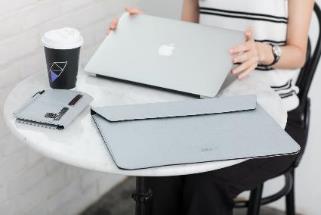 16:9 Layout 048
The quick brown fox jumps over the lazy dog. The quick brown fox jumps over the lazy dog. The quick brown fox jumps over the lazy dog. The quick brown fox jumps over the lazy dog.
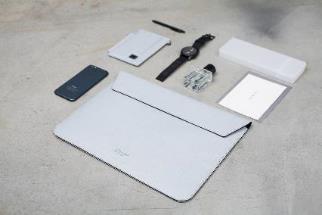 Content Marketing
The quick brown fox jumps over the lazy dog. The quick brown fox jumps over the lazy dog. The quick brown fox jumps over the lazy dog. The quick brown fox jumps over the lazy dog.
The quick brown fox jumps over the lazy dog. The quick brown fox jumps over the lazy dog. The quick brown fox jumps over the lazy dog. The quick brown fox jumps over the lazy dog.
TITLE 01
The quick brown fox jumps over the lazy dog.
商業簡報網  韓明文講師 X Matter Lab
50
16:9 Layout 049
Our Objectives
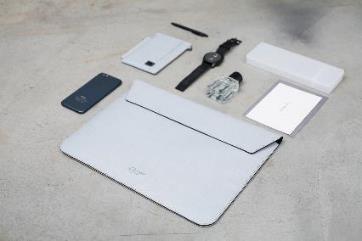 The quick brown fox jumps over the lazy dog. The quick brown fox jumps over the lazy dog.
The quick brown fox jumps over the lazy dog. The quick brown fox jumps over the lazy dog.
The quick brown fox jumps over the lazy dog. The quick brown fox jumps over the lazy dog. The quick brown fox jumps over the lazy dog.
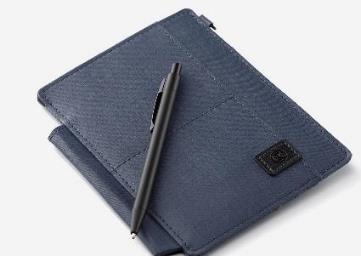 The quick brown fox jumps over the lazy dog. The quick brown fox jumps over the lazy dog.
The quick brown fox jumps over the lazy dog. The quick brown fox jumps over the lazy dog.
商業簡報網  韓明文講師 X Matter Lab
51
16:9 Layout 050
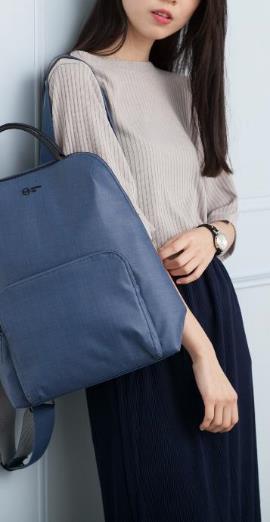 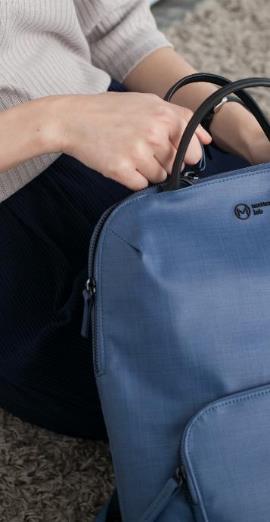 TITLE 01
The quick brown fox jumps over the lazy dog. The quick brown fox jumps over the lazy dog.
Social Media.
TITLE 02
The quick brown fox jumps over the lazy dog. The quick brown fox jumps over the lazy dog.
商業簡報網  韓明文講師 X Matter Lab
52
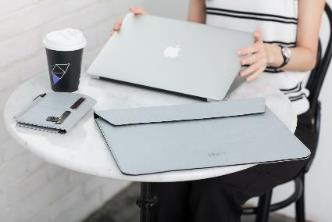 The quick brown fox jumps over the lazy dog. The quick brown fox jumps over the lazy dog. The quick brown fox jumps over the lazy dog.
16:9 Layout 051
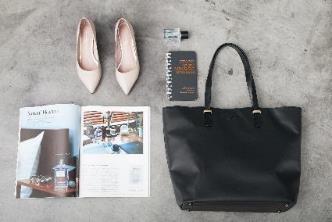 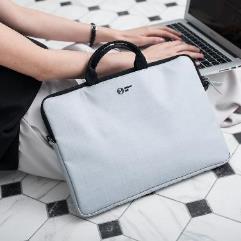 The quick brown fox jumps over the lazy dog. The quick brown fox jumps over the lazy dog. The quick brown fox jumps over the lazy dog.
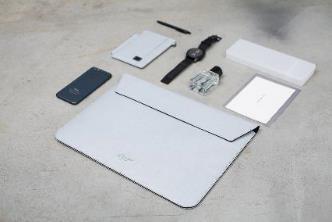 The quick brown fox jumps over the lazy dog. The quick brown fox jumps over the lazy dog. The quick brown fox jumps over the lazy dog.
The quick brown fox jumps over the lazy dog. fox jumps over the lazy dog.
商業簡報網  韓明文講師 X Matter Lab
53
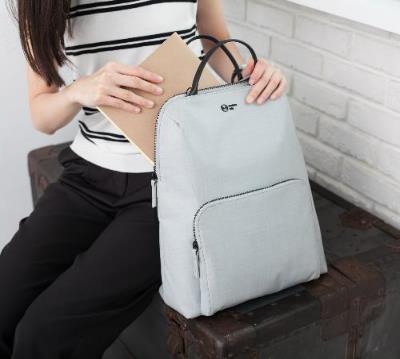 16:9 Layout 052
The quick brown fox jumps over the lazy dog. The quick brown fox jumps over the lazy dog. The quick brown fox jumps over the lazy dog.
The quick brown fox jumps over the lazy dog. The quick brown fox jumps over the lazy dog. The quick brown fox jumps over the lazy dog.
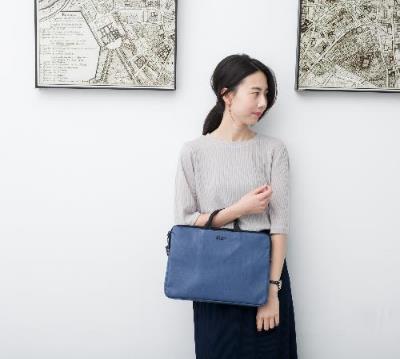 The quick brown fox jumps over the lazy dog. The quick brown fox jumps over the lazy dog. The quick brown fox jumps over the lazy dog.
商業簡報網  韓明文講師 X Matter Lab
54
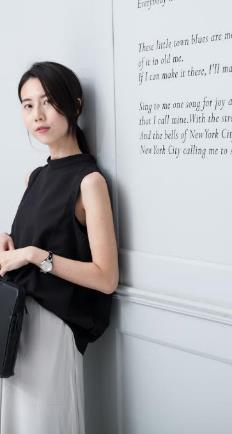 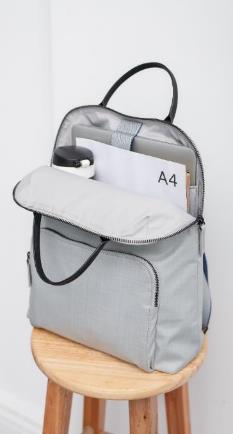 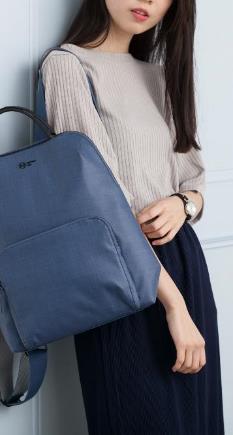 16:9 Layout 053
Our Objectives
The quick brown fox jumps over the lazy dog. The quick brown fox jumps over the lazy dog. The quick brown fox jumps over the lazy dog.
TITLE 01
TITLE 02
TITLE 03
The quick brown fox jumps over the lazy dog. The quick brown fox jumps over the lazy dog.
The quick brown fox jumps over the lazy dog. The quick brown fox jumps over the lazy dog.
The quick brown fox jumps over the lazy dog. The quick brown fox jumps over the lazy dog.
商業簡報網  韓明文講師 X Matter Lab
55
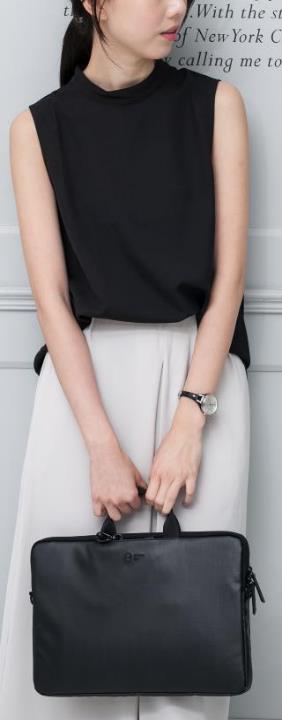 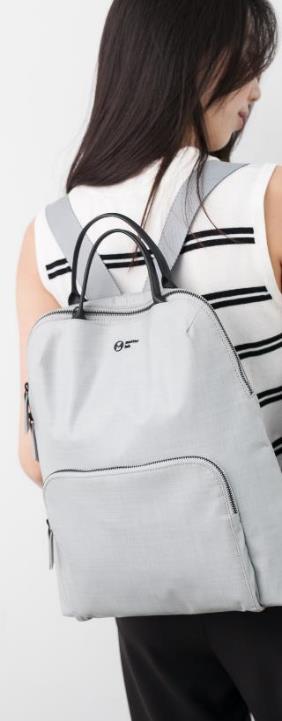 16:9 Layout 054
Trend Keyboard.
The quick brown fox jumps over the lazy dog. The quick brown fox jumps over the lazy dog. The quick brown fox jumps over the lazy dog. The quick brown fox jumps over the lazy dog. The quick brown fox jumps over the lazy dog.
商業簡報網  韓明文講師 X Matter Lab
56
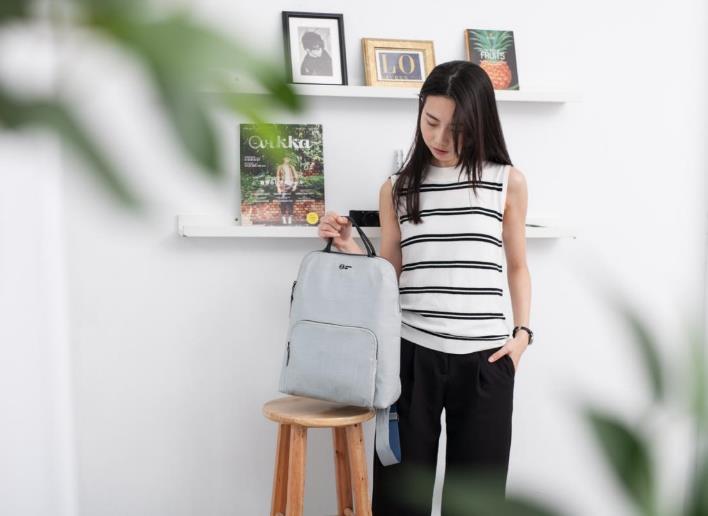 16:9 Layout 055
Business Model
The quick brown fox jumps over the lazy dog. The quick brown fox jumps over the lazy dog. The quick brown fox jumps over the lazy dog.
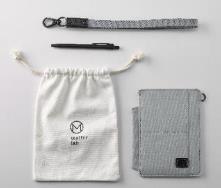 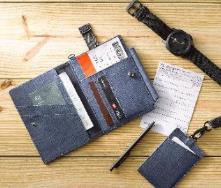 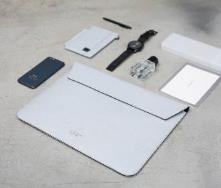 商業簡報網  韓明文講師 X Matter Lab
57
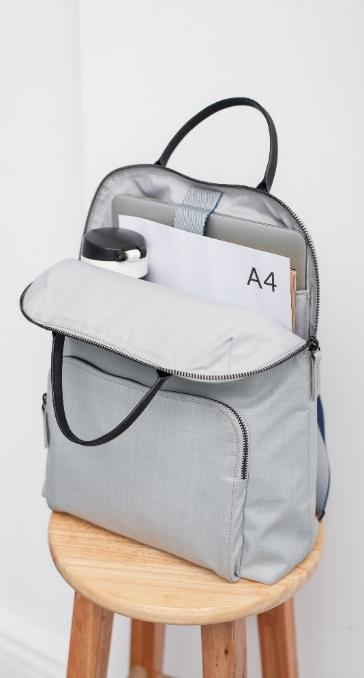 16:9 Layout 056
The quick brown fox jumps over the lazy dog. The quick brown fox jumps over the lazy dog. The quick brown fox jumps over the lazy dog.
The quick brown fox jumps over the lazy dog. The quick brown fox jumps over the lazy dog. The quick brown fox jumps over the lazy dog.
77
67
67
55
88
ABC 01
80%
ABC 02
60%
’13
’14
’15
’16
’17
商業簡報網  韓明文講師 X Matter Lab
58
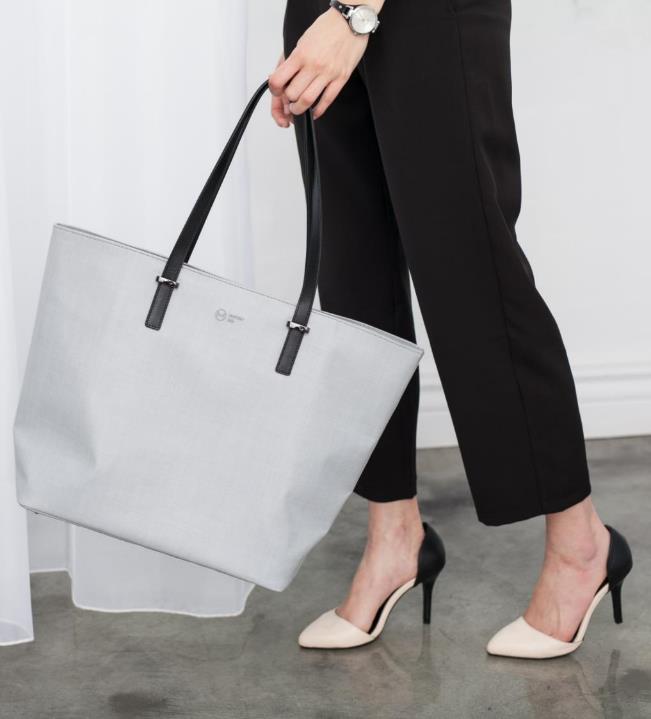 16:9 Layout 057
The quick brown fox jumps over the lazy dog. The quick brown fox jumps over the lazy dog.
Products & Services
The quick brown fox jumps over the lazy dog. The quick brown fox jumps over the lazy dog.
The quick brown fox jumps over the lazy dog. The quick brown fox jumps over the lazy dog.
The quick brown fox jumps over the lazy dog. The quick brown fox jumps over the lazy dog.
商業簡報網  韓明文講師 X Matter Lab
59
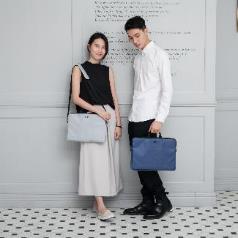 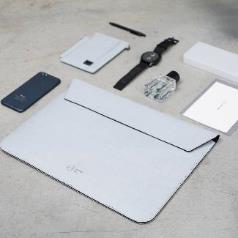 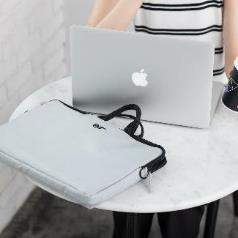 16:9 Layout 058
The quick brown fox jumps over the lazy dog. The quick brown fox jumps over the lazy dog. The quick brown fox jumps over the lazy dog.
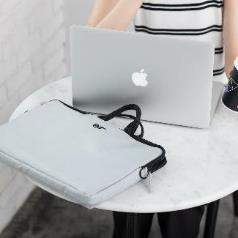 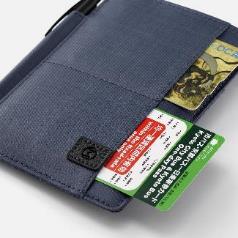 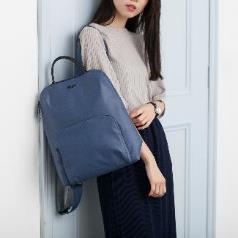 Business Model
商業簡報網  韓明文講師 X Matter Lab
60
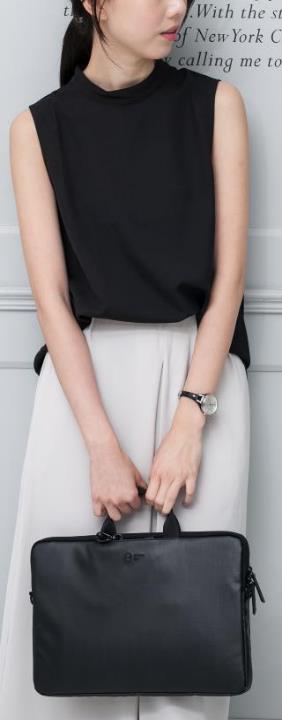 The quick brown fox jumps over the lazy dog. The quick brown fox jumps over the lazy dog.
16:9 Layout 059
The quick brown fox jumps over the lazy dog. The quick brown fox jumps over the lazy dog. The quick brown fox jumps over the lazy dog.
The quick brown fox jumps over the lazy dog. The quick brown fox jumps over the lazy dog.
2015
The quick brown fox jumps over the lazy dog. The quick brown fox jumps over the lazy dog.
2016
2017
The quick brown fox jumps over the lazy dog. The quick brown fox jumps over the lazy dog.
2018
2019
商業簡報網  韓明文講師 X Matter Lab
61
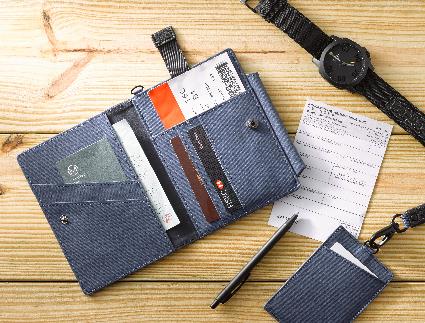 16:9 Layout 060
The quick brown fox jumps over the lazy dog. The quick brown fox jumps over the lazy dog. The quick brown fox jumps over the lazy dog.
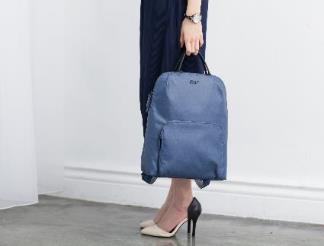 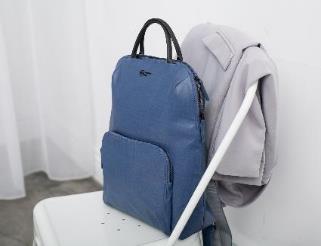 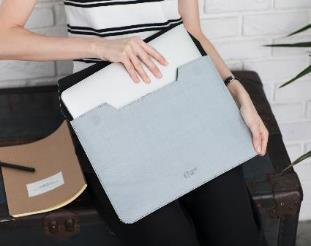 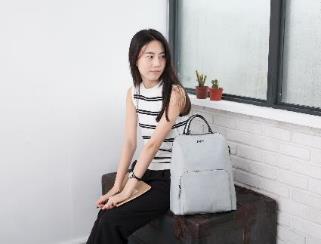 商業簡報網  韓明文講師 X Matter Lab
62
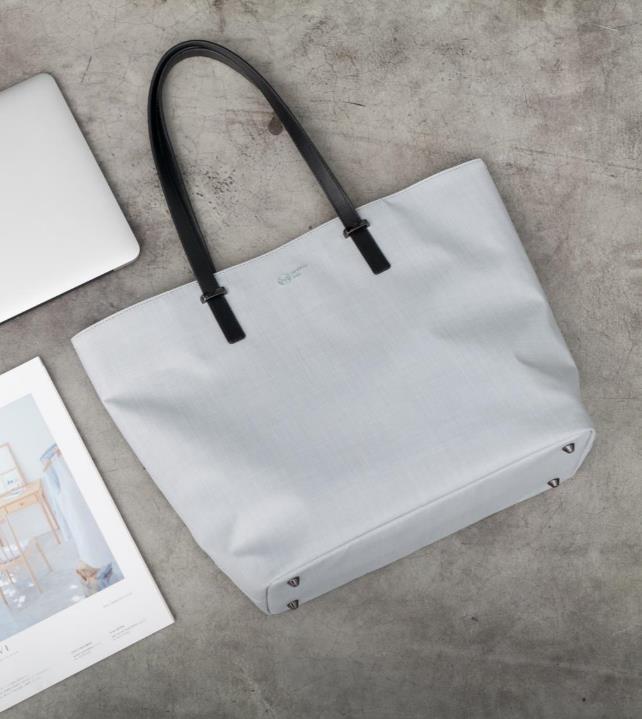 16:9 Layout 061
Products & Services
Business Model
The quick brown fox jumps over the lazy dog. The quick brown fox jumps over the lazy dog. The quick brown fox jumps over the lazy dog.
商業簡報網  韓明文講師 X Matter Lab
63
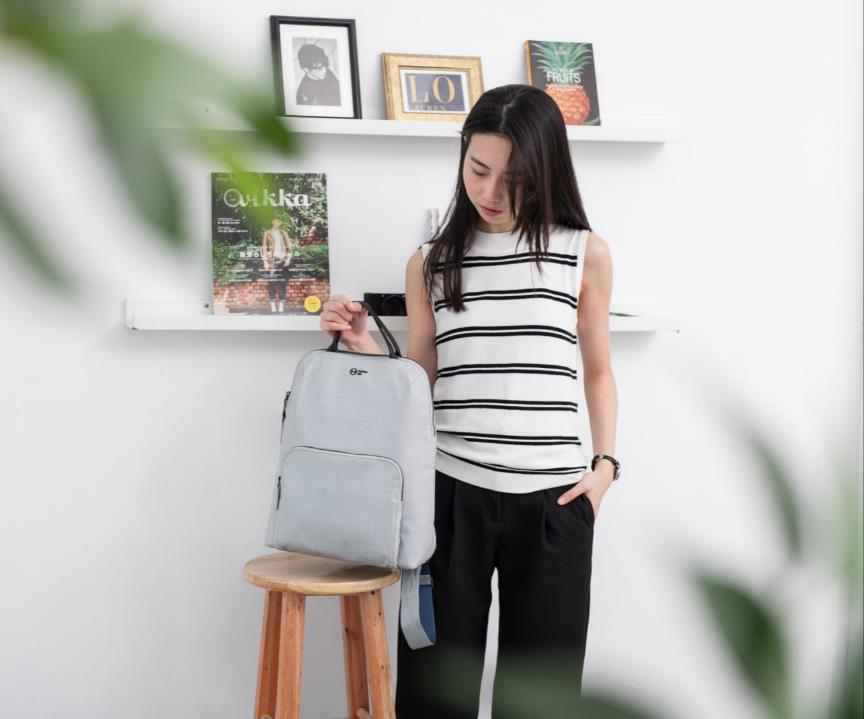 16:9 Layout 062
Great Ideas
The quick brown fox jumps over the lazy dog. The quick brown fox jumps over the lazy dog. The quick brown fox jumps over the lazy dog. The quick brown fox jumps over the lazy dog. The quick brown fox jumps over the lazy dog.
The quick brown fox jumps over the lazy dog. The quick brown fox jumps over the lazy dog.
The quick brown fox jumps over the lazy dog. The quick brown fox jumps over the lazy dog.
商業簡報網  韓明文講師 X Matter Lab
64
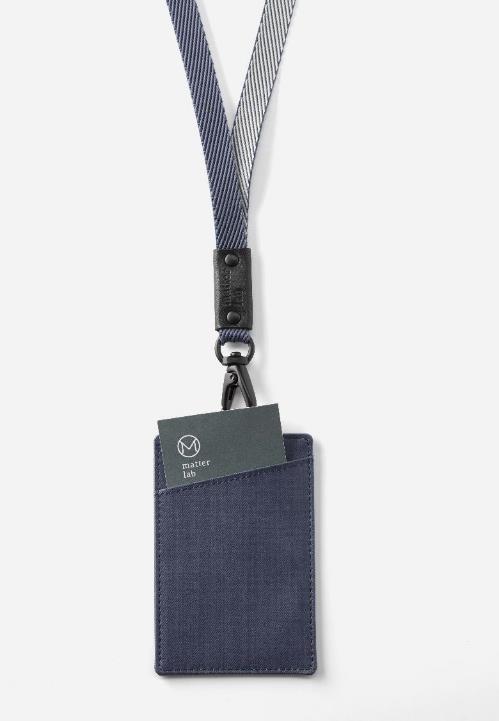 16:9 Layout 063
Products & Services
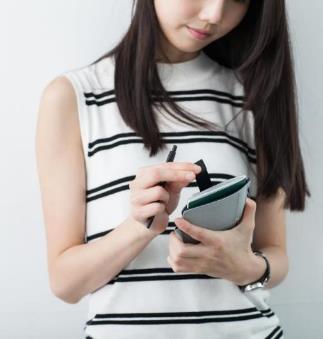 The quick brown fox jumps over the lazy dog. The quick brown fox jumps over the lazy dog. The quick brown fox jumps over the lazy dog. The quick brown fox jumps over the lazy dog. The quick brown fox jumps over the lazy dog.
商業簡報網  韓明文講師 X Matter Lab
65
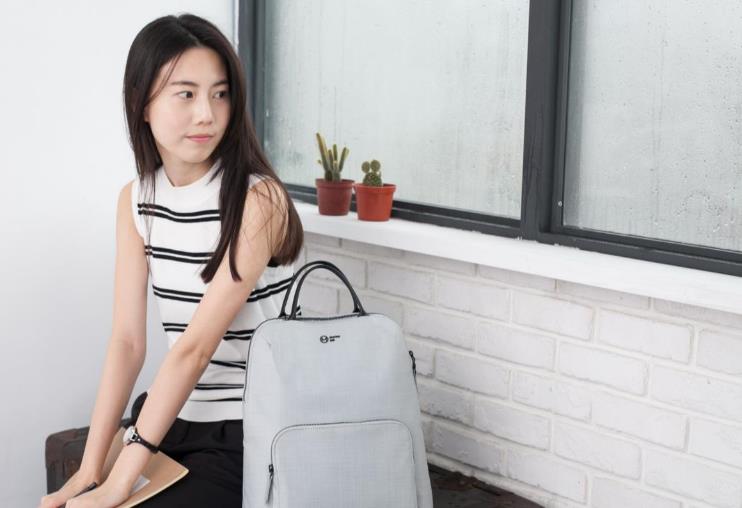 16:9 Layout 064
Business Model
The quick brown fox jumps over the lazy dog. The quick brown fox jumps over the lazy dog. The quick brown fox jumps over the lazy dog.
The quick brown fox jumps over the lazy dog. The quick brown fox jumps over the lazy dog. The quick brown fox jumps over the lazy dog.
商業簡報網  韓明文講師 X Matter Lab
66
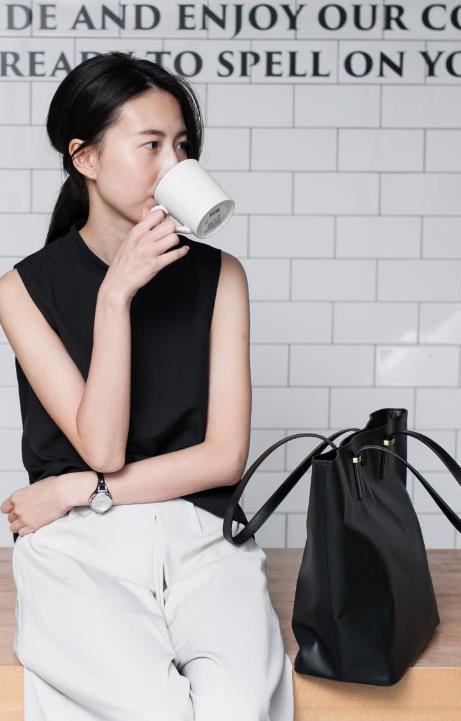 16:9 Layout 065
The quick brown fox jumps over the lazy dog. The quick brown fox jumps over the lazy dog.
WHO
WE
ARE
The quick brown fox jumps over the lazy dog. The quick brown fox jumps over the lazy dog.
The quick brown fox jumps over the lazy dog. The quick brown fox jumps over the lazy dog.
The quick brown fox jumps over the lazy dog. The quick brown fox jumps over the lazy dog.
商業簡報網  韓明文講師 X Matter Lab
67
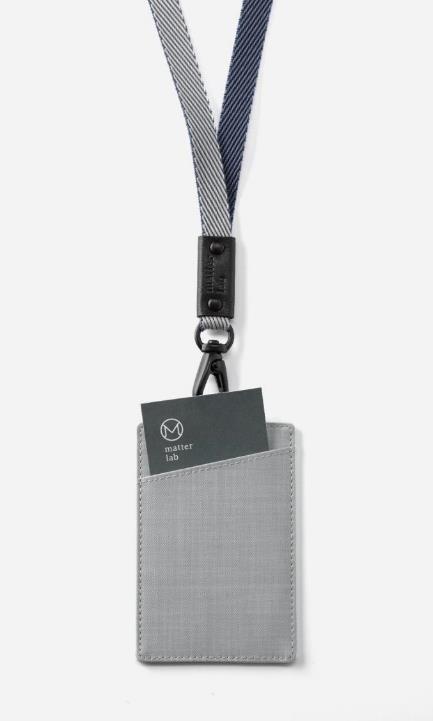 16:9 Layout 066
TITLE 01
The quick brown fox jumps over the lazy dog. The quick brown fox jumps over the lazy dog.
The quick brown fox jumps over the lazy dog. The quick brown fox jumps over the lazy dog. The quick brown fox jumps over the lazy dog. The quick brown fox jumps over the lazy dog. The quick brown fox jumps over the lazy dog.
TITLE 02
The quick brown fox jumps over the lazy dog. The quick brown fox jumps over the lazy dog.
TITLE 03
The quick brown fox jumps over the lazy dog. The quick brown fox jumps over the lazy dog.
商業簡報網  韓明文講師 X Matter Lab
68
16:9 Layout 067
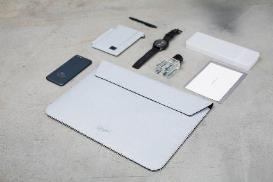 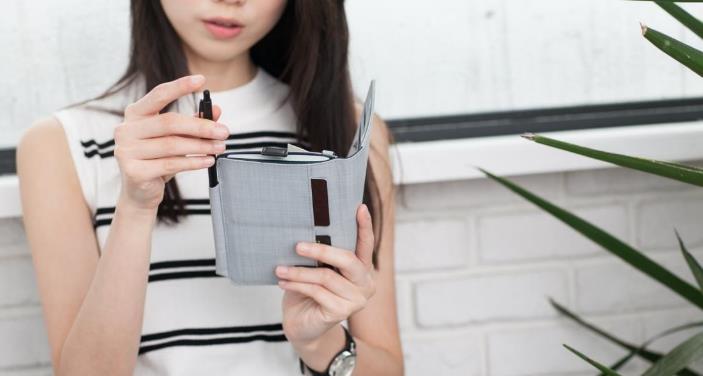 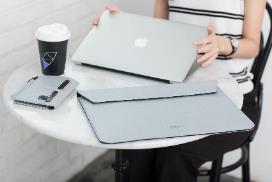 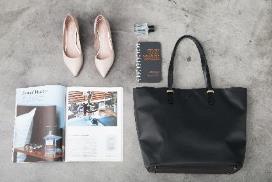 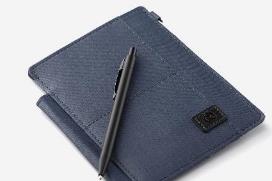 The quick brown fox jumps over the lazy dog. The quick brown fox jumps over the lazy dog. The quick brown fox jumps over the lazy dog. The quick brown fox jumps over the lazy dog. The quick brown fox jumps over the lazy dog.
商業簡報網  韓明文講師 X Matter Lab
69
16:9 Layout 068
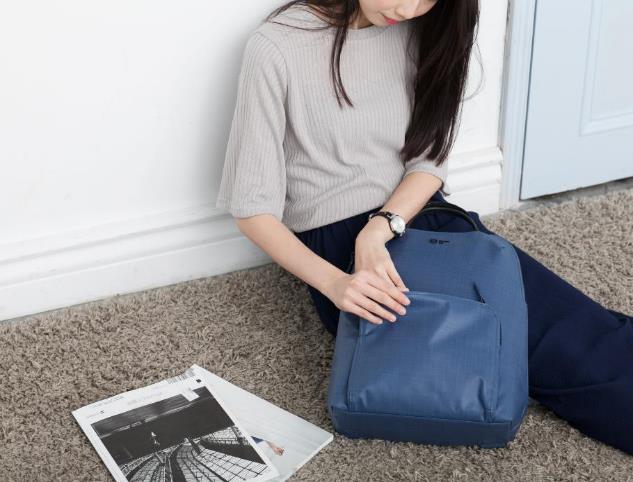 TITLE 01
TITLE 03
The quick brown fox jumps over the lazy dog. The quick brown fox jumps over the lazy dog.
The quick brown fox jumps over the lazy dog. The quick brown fox jumps over the lazy dog.
TITLE 02
TITLE 03
The quick brown fox jumps over the lazy dog. The quick brown fox jumps over the lazy dog.
The quick brown fox jumps over the lazy dog. The quick brown fox jumps over the lazy dog.
商業簡報網  韓明文講師 X Matter Lab
70
16:9 Layout 069
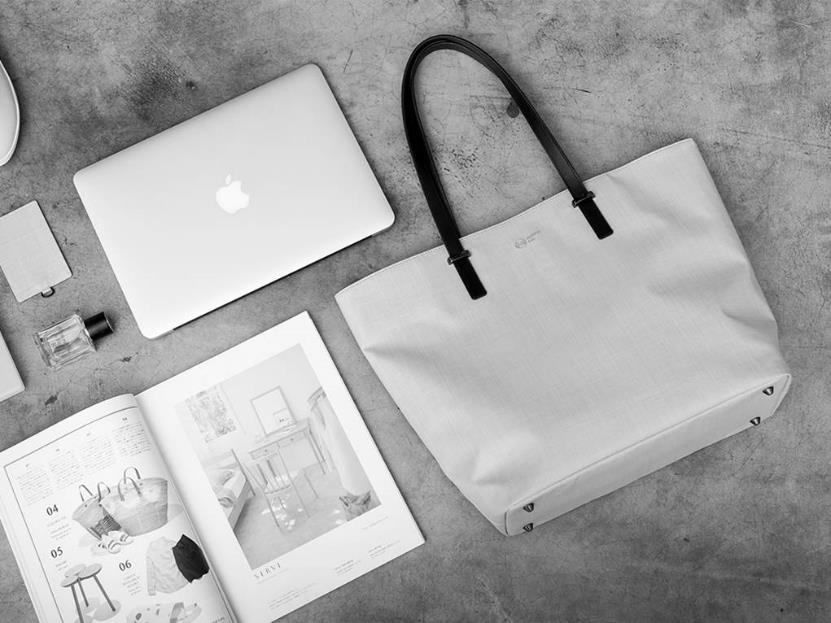 Products & Services
About Us
The quick brown fox jumps over the lazy dog. The quick brown fox jumps over the lazy dog. The quick brown fox jumps over the lazy dog.
商業簡報網  韓明文講師 X Matter Lab
71
5
16:9 Layout 070
The quick brown fox jumps over the lazy dog..
4
The quick brown fox jumps over the lazy dog..
The quick brown fox jumps over the lazy dog. The quick brown fox jumps over the lazy dog. The quick brown fox jumps over the lazy dog.
3
The quick brown fox jumps over the lazy dog..
2
The quick brown fox jumps over the lazy dog..
1
The quick brown fox jumps over the lazy dog. The quick brown fox jumps over the lazy dog. The quick brown fox jumps over the lazy dog.
The quick brown fox jumps over the lazy dog..
商業簡報網  韓明文講師 X Matter Lab
72
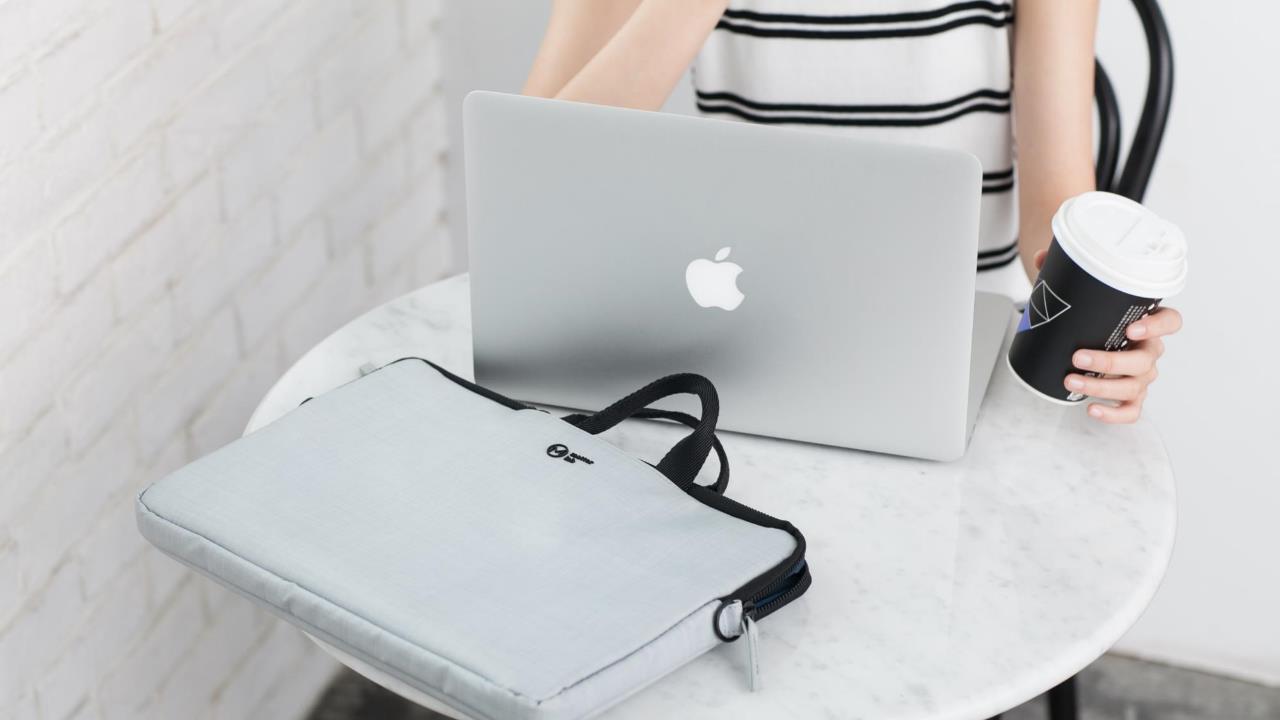 16:9 Layout 071
The quick brown fox jumps over the lazy dog. The quick brown fox jumps over the lazy dog. The quick brown fox jumps over the lazy dog. The quick brown fox jumps over the lazy dog. The quick brown fox jumps over the lazy dog.
商業簡報網  韓明文講師 X Matter Lab
73
The quick brown fox jumps over the lazy dog.
16:9 Layout 072
The quick brown fox jumps over the lazy dog.
The quick brown fox jumps over the lazy dog.
The quick brown fox jumps over the lazy dog.
The quick brown fox jumps over the lazy dog.
The quick brown fox jumps over the lazy dog.
The quick brown fox jumps over the lazy dog.
The quick brown fox jumps over the lazy dog.
商業簡報網  韓明文講師 X Matter Lab
74
The quick brown fox jumps over the lazy dog.
16:9 Layout 073
The quick brown fox jumps over the lazy dog.
The quick brown fox jumps over the lazy dog.
The quick brown fox jumps over the lazy dog.
The quick brown fox jumps over the lazy dog.
The quick brown fox jumps over the lazy dog.
The quick brown fox jumps over the lazy dog.
商業簡報網  韓明文講師 X Matter Lab
75
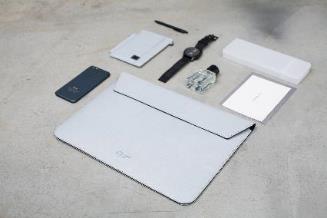 16:9 Layout 074
01.
The quick brown fox jumps over the lazy dog. The quick brown fox jumps over the lazy dog.
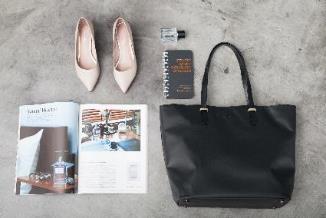 02.
The quick brown fox jumps over the lazy dog. The quick brown fox jumps over the lazy dog.
03.
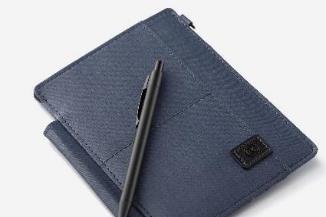 The quick brown fox jumps over the lazy dog. The quick brown fox jumps over the lazy dog.
商業簡報網  韓明文講師 X Matter Lab
76
16:9 Layout 075
TITLE 01
TITLE 02
TITLE 03
01
02
03
The quick brown fox jumps over the lazy dog. The quick brown fox jumps over the lazy dog.
The quick brown fox jumps over the lazy dog. The quick brown fox jumps over the lazy dog.
The quick brown fox jumps over the lazy dog. The quick brown fox jumps over the lazy dog.
TITLE 04
TITLE 05
TITLE 06
04
05
06
The quick brown fox jumps over the lazy dog. The quick brown fox jumps over the lazy dog.
The quick brown fox jumps over the lazy dog. The quick brown fox jumps over the lazy dog.
The quick brown fox jumps over the lazy dog. The quick brown fox jumps over the lazy dog.
商業簡報網  韓明文講師 X Matter Lab
77
16:9 Layout 076
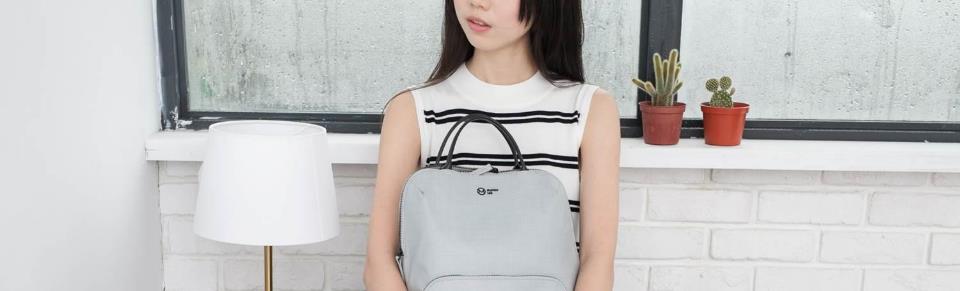 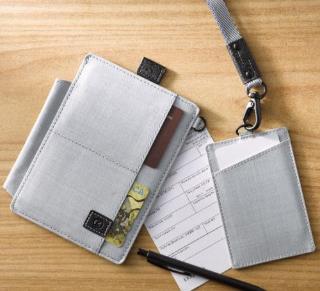 01
02
03
The quick brown fox jumps over the lazy dog. The quick brown fox jumps over the lazy dog.
The quick brown fox jumps over the lazy dog. The quick brown fox jumps over the lazy dog.
The quick brown fox jumps over the lazy dog. The quick brown fox jumps over the lazy dog.
商業簡報網  韓明文講師 X Matter Lab
78
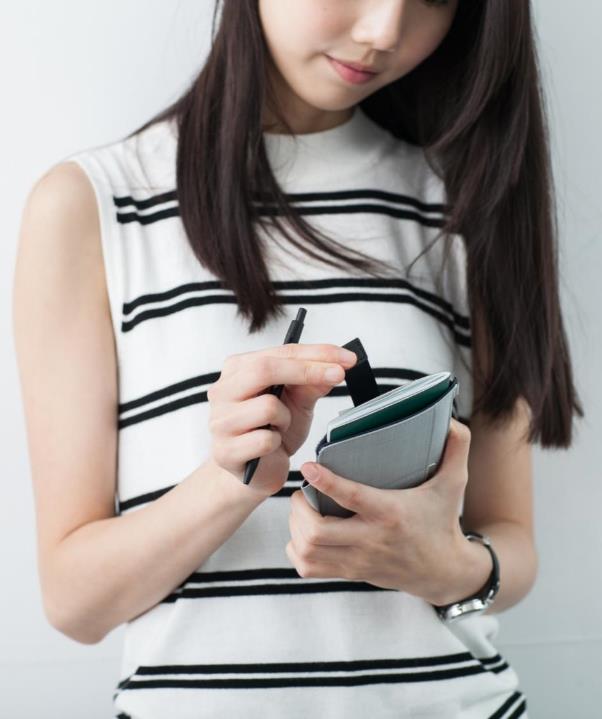 16:9 Layout 077
The quick brown fox jumps over the lazy dog. The quick brown fox jumps over the lazy dog.
02
01
TITLE 01
TITLE 01
The quick brown fox jumps over the lazy dog. The quick brown fox jumps over the lazy dog.
The quick brown fox jumps over the lazy dog. The quick brown fox jumps over the lazy dog.
03
04
TITLE 01
TITLE 01
The quick brown fox jumps over the lazy dog. The quick brown fox jumps over the lazy dog.
The quick brown fox jumps over the lazy dog. The quick brown fox jumps over the lazy dog.
商業簡報網  韓明文講師 X Matter Lab
79
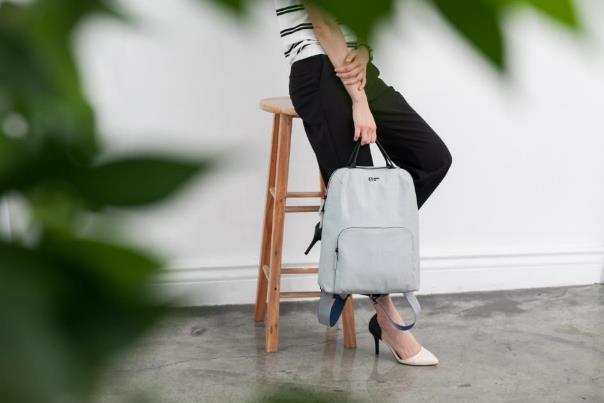 16:9 Layout 078
01.
The quick brown fox jumps over the lazy dog. The quick brown fox jumps over the lazy dog.
02.
The quick brown fox jumps over the lazy dog. The quick brown fox jumps over the lazy dog.
65.8%
03.
The quick brown fox jumps over the lazy dog. The quick brown fox jumps over the lazy dog.
The quick brown fox jumps over the lazy dog. The quick brown fox jumps over the lazy dog.
商業簡報網  韓明文講師 X Matter Lab
80
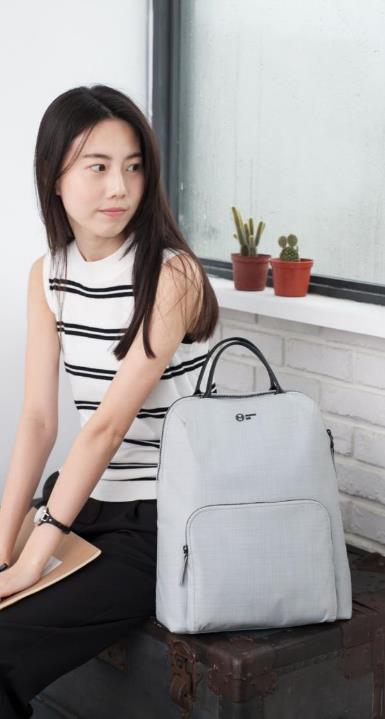 16:9 Layout 079
01
02
The quick brown fox jumps over the lazy dog. The quick brown fox jumps over the lazy dog.
The quick brown fox jumps over the lazy dog. The quick brown fox jumps over the lazy dog.
03
04
The quick brown fox jumps over the lazy dog. The quick brown fox jumps over the lazy dog.
The quick brown fox jumps over the lazy dog. The quick brown fox jumps over the lazy dog.
商業簡報網  韓明文講師 X Matter Lab
81
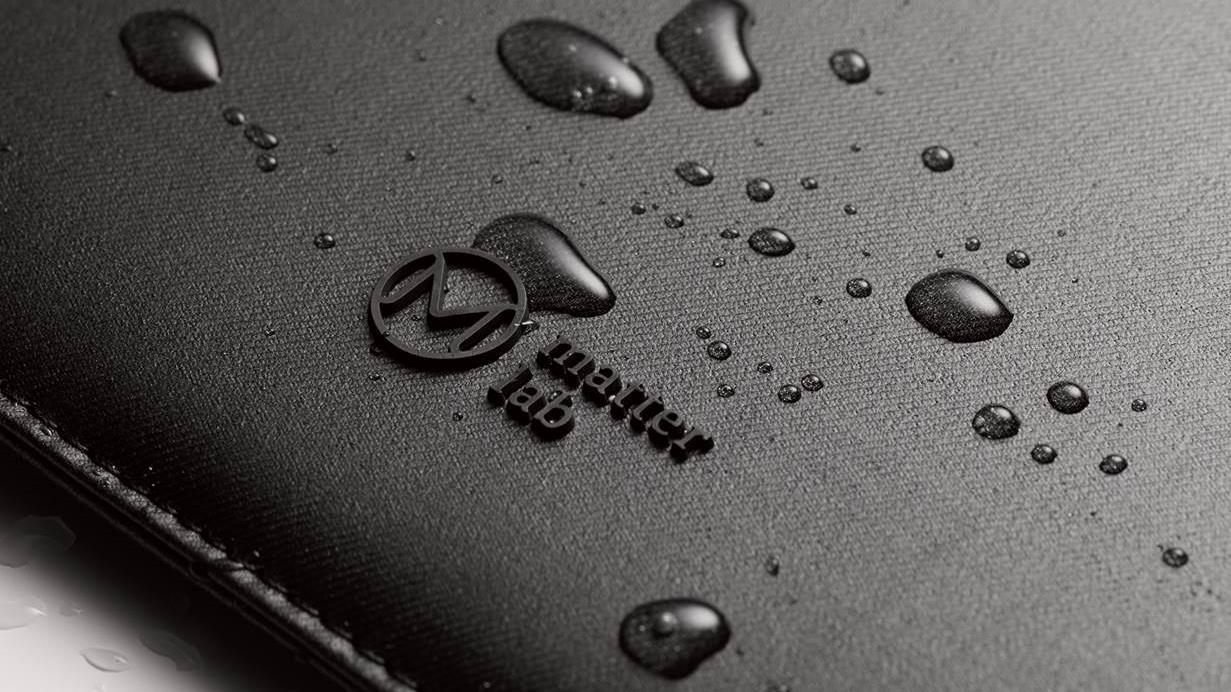 16:9 Layout 080
01.
02.
The quick brown fox jumps over the lazy dog. The quick brown fox jumps over the lazy dog.
The quick brown fox jumps over the lazy dog. The quick brown fox jumps over the lazy dog.
03.
04.
The quick brown fox jumps over the lazy dog. The quick brown fox jumps over the lazy dog.
The quick brown fox jumps over the lazy dog. The quick brown fox jumps over the lazy dog.
商業簡報網  韓明文講師 X Matter Lab
82
16:9 Layout 081
01
02
03
TITLE 01
TITLE 01
TITLE 01
The quick brown fox jumps over the lazy dog. The quick brown fox jumps over the lazy dog.
The quick brown fox jumps over the lazy dog. The quick brown fox jumps over the lazy dog.
The quick brown fox jumps over the lazy dog. The quick brown fox jumps over the lazy dog.
04
05
06
TITLE 01
TITLE 01
TITLE 01
The quick brown fox jumps over the lazy dog. The quick brown fox jumps over the lazy dog.
The quick brown fox jumps over the lazy dog. The quick brown fox jumps over the lazy dog.
The quick brown fox jumps over the lazy dog. The quick brown fox jumps over the lazy dog.
商業簡報網  韓明文講師 X Matter Lab
83
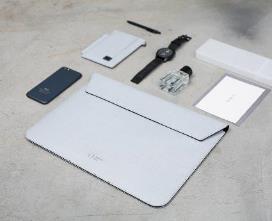 TITLE 01
16:9 Layout 082
The quick brown fox jumps over the lazy dog. The quick brown fox jumps over the lazy dog.
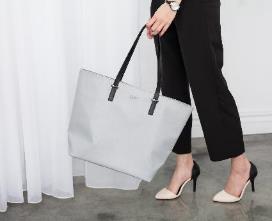 TITLE 02
The quick brown fox jumps over the lazy dog. The quick brown fox jumps over the lazy dog.
The quick brown fox jumps over the lazy dog. The quick brown fox jumps over the lazy dog. The quick brown fox jumps over the lazy dog.
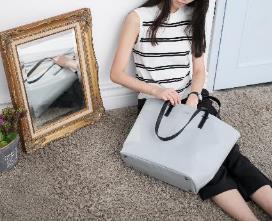 TITLE 03
The quick brown fox jumps over the lazy dog. The quick brown fox jumps over the lazy dog.
商業簡報網  韓明文講師 X Matter Lab
84
16:9 Layout 083
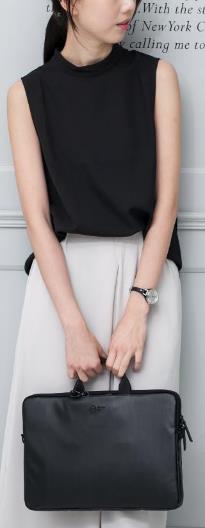 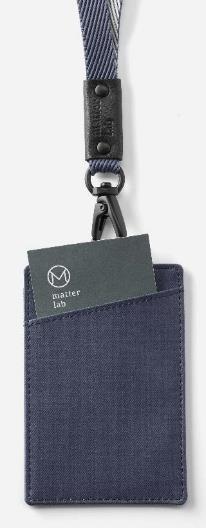 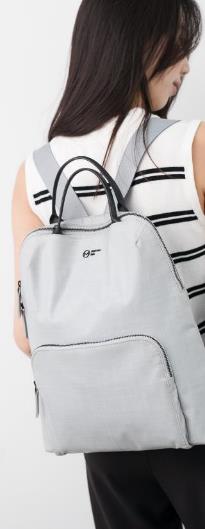 TITLE 01
The quick brown fox jumps over the lazy dog. The quick brown fox jumps over the lazy dog. The quick brown fox jumps over the lazy dog.
Great Ideas
TITLE 02
The quick brown fox jumps over the lazy dog. The quick brown fox jumps over the lazy dog. The quick brown fox jumps over the lazy dog.
TITLE 03
The quick brown fox jumps over the lazy dog. The quick brown fox jumps over the lazy dog. The quick brown fox jumps over the lazy dog.
商業簡報網  韓明文講師 X Matter Lab
85
16:9 Layout 084
Title
Title
85%
The quick brown fox jumps over the lazy dog. The quick brown fox jumps over the lazy dog. 
The quick brown fox jumps over the lazy dog.
The quick brown fox jumps over the lazy dog. 
The quick brown fox jumps over the lazy dog.
The quick brown fox jumps over the lazy dog. 

The quick brown fox jumps over the lazy dog.

The quick brown fox jumps over the lazy dog.

The quick brown fox jumps over the lazy dog.
85%
The quick brown fox jumps over the lazy dog. The quick brown fox jumps over the lazy dog. 
The quick brown fox jumps over the lazy dog.
商業簡報網  韓明文講師 X Matter Lab
86
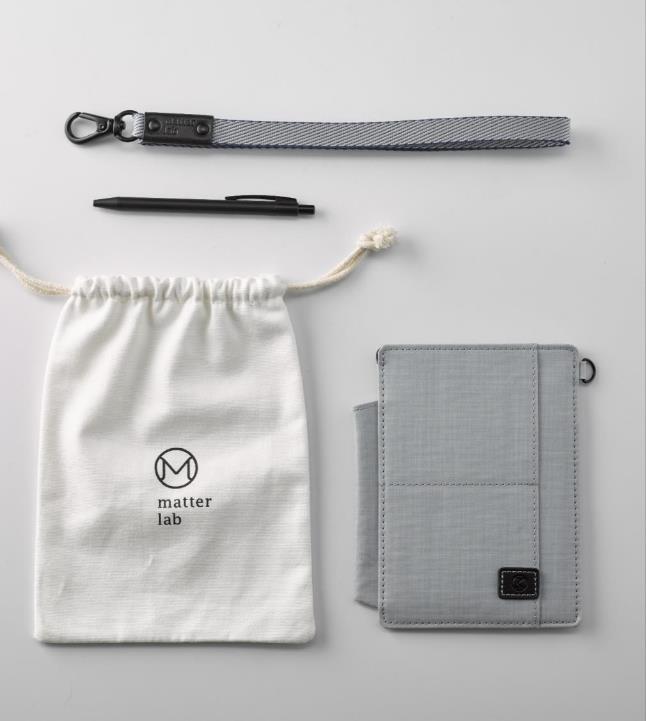 16:9 Layout 085
Products & Services
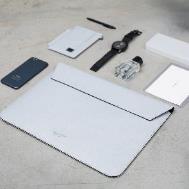 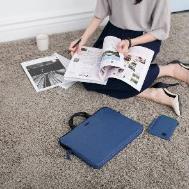 The quick brown fox jumps over the lazy dog.
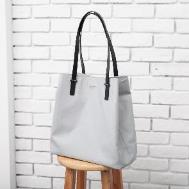 The quick brown fox jumps over the lazy dog.
The quick brown fox jumps over the lazy dog.
商業簡報網  韓明文講師 X Matter Lab
87
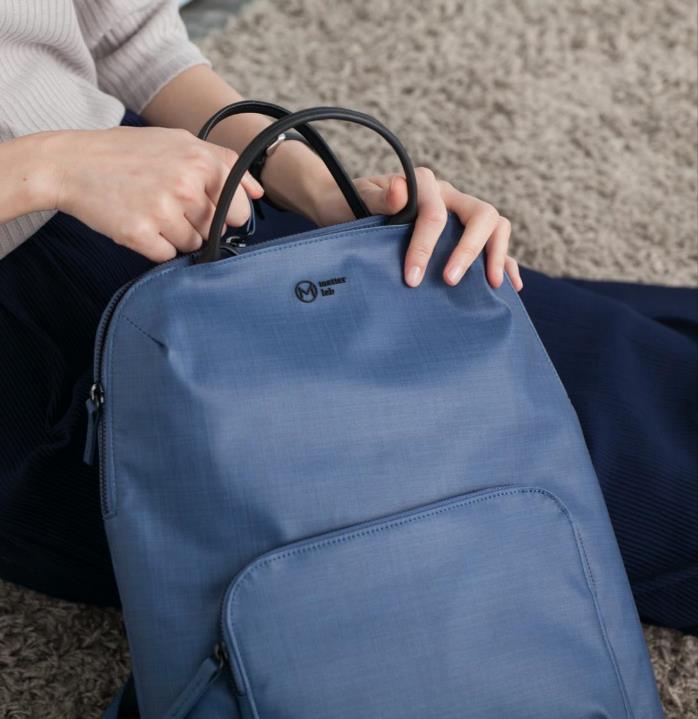 16:9 Layout 086
The quick brown fox jumps over the lazy dog. The quick brown fox jumps over the lazy dog. The quick brown fox jumps over the lazy dog.
The quick brown fox jumps over the lazy dog. The quick brown fox jumps over the lazy dog. The quick brown fox jumps over the lazy dog.
The quick brown fox jumps over the lazy dog. The quick brown fox jumps over the lazy dog. The quick brown fox jumps over the lazy dog.
商業簡報網  韓明文講師 X Matter Lab
88
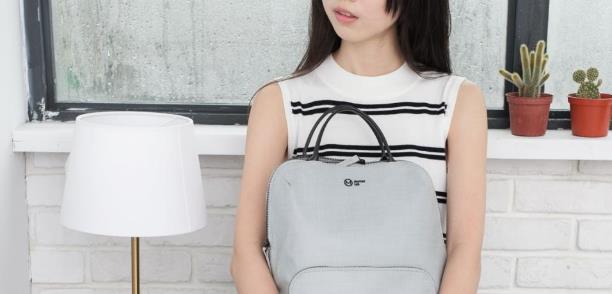 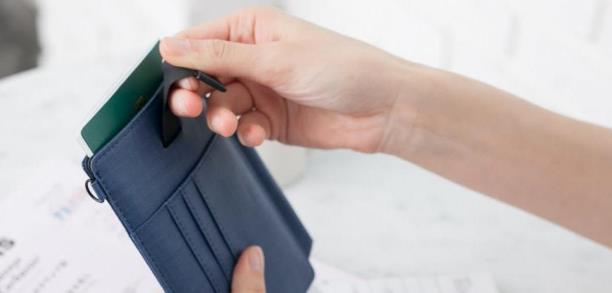 16:9 Layout 087
01
03
05
The quick brown fox jumps over the lazy dog.
The quick brown fox jumps over the lazy dog.
The quick brown fox jumps over the lazy dog.
02
04
06
The quick brown fox jumps over the lazy dog.
The quick brown fox jumps over the lazy dog.
The quick brown fox jumps over the lazy dog.
商業簡報網  韓明文講師 X Matter Lab
89
16:9 Layout 088
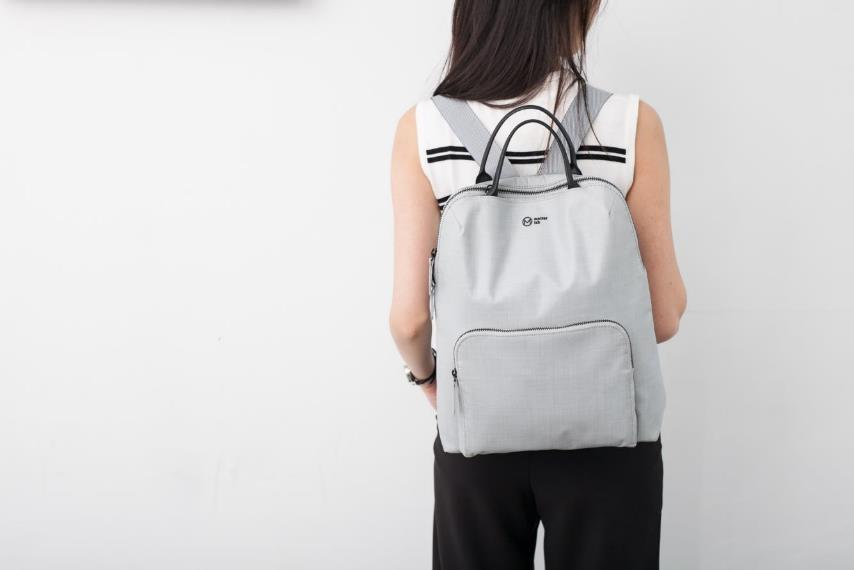 The quick brown fox jumps over the lazy dog. The quick brown fox jumps over the lazy dog. The quick brown fox jumps over the lazy dog.
商業簡報網  韓明文講師 X Matter Lab
90
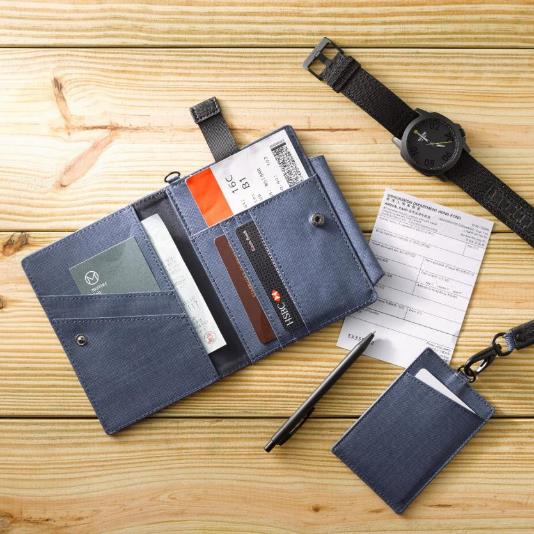 16:9 Layout 089
The quick brown fox jumps over the lazy dog. The quick brown fox jumps over the lazy dog.
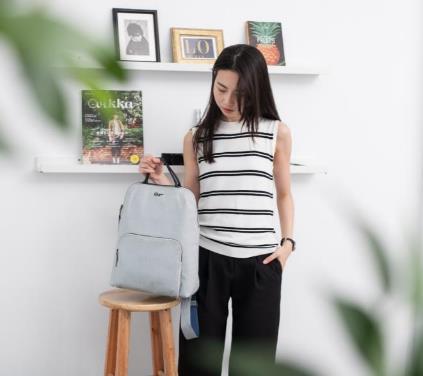 The quick brown fox jumps over the lazy dog. The quick brown fox jumps over the lazy dog.
The quick brown fox jumps over the lazy dog. The quick brown fox jumps over the lazy dog.
The quick brown fox jumps over the lazy dog. The quick brown fox jumps over the lazy dog.
商業簡報網  韓明文講師 X Matter Lab
91
16:9 Layout 090
The quick brown fox jumps over the lazy dog. The quick brown fox jumps over the lazy dog. The quick brown fox jumps over the lazy dog. The quick brown fox jumps over the lazy dog. The quick brown fox jumps over the lazy dog.
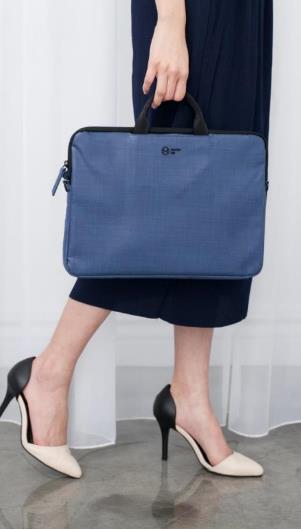 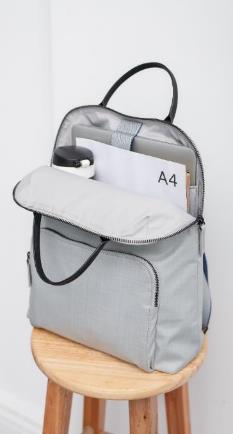 Products & Services
商業簡報網  韓明文講師 X Matter Lab
92
16:9 Layout 091
TITLE 01
TITLE 03
01
03
The quick brown fox jumps over the lazy dog. The quick brown fox jumps over the lazy dog. The quick brown fox jumps over the lazy dog.
The quick brown fox jumps over the lazy dog. The quick brown fox jumps over the lazy dog. The quick brown fox jumps over the lazy dog.
TITLE 02
TITLE 04
02
04
The quick brown fox jumps over the lazy dog. The quick brown fox jumps over the lazy dog. The quick brown fox jumps over the lazy dog.
The quick brown fox jumps over the lazy dog. The quick brown fox jumps over the lazy dog. The quick brown fox jumps over the lazy dog.
商業簡報網  韓明文講師 X Matter Lab
93
16:9 Layout 092
TITLE 02
TITLE 03
TITLE 04
TITLE 01
The quick brown fox jumps over the lazy dog.
The quick brown fox jumps over the lazy dog.
The quick brown fox jumps over the lazy dog.
The quick brown fox jumps over the lazy dog.
商業簡報網  韓明文講師 X Matter Lab
94
16:9 Layout 093
TITLE
The quick brown fox jumps over the lazy dog. The quick brown fox jumps over the lazy dog. The quick brown fox jumps over the lazy dog.
TITLE 02
TITLE 01
The quick brown fox jumps over the lazy dog.
The quick brown fox jumps over the lazy dog.
商業簡報網  韓明文講師 X Matter Lab
95
TITLE 01
16:9 Layout 094
The quick brown fox jumps over the lazy dog. The quick brown fox jumps over the lazy dog. The quick brown fox jumps over the lazy dog.

The quick brown fox jumps over the lazy dog.
TITLE 02

The quick brown fox jumps over the lazy dog.
The quick brown fox jumps over the lazy dog. The quick brown fox jumps over the lazy dog. The quick brown fox jumps over the lazy dog.

The quick brown fox jumps over the lazy dog.
TITLE 03

The quick brown fox jumps over the lazy dog.
The quick brown fox jumps over the lazy dog. The quick brown fox jumps over the lazy dog. The quick brown fox jumps over the lazy dog.
商業簡報網  韓明文講師 X Matter Lab
96
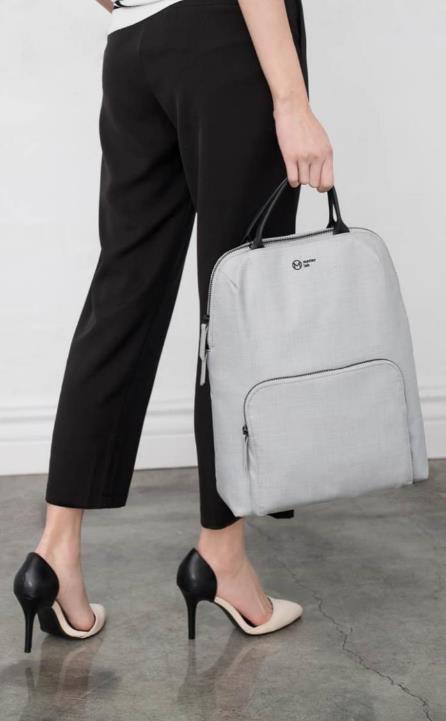 16:9 Layout 095
TITLE 01
WHAT WE DO
The quick brown fox jumps over the lazy dog. The quick brown fox jumps over the lazy dog.
TITLE 02
The quick brown fox jumps over the lazy dog. The quick brown fox jumps over the lazy dog.
TITLE 013
The quick brown fox jumps over the lazy dog. The quick brown fox jumps over the lazy dog.
97
商業簡報網  韓明文講師 X Matter Lab
16:9 Layout 096
1
2
The quick brown fox jumps over the lazy dog. The quick brown fox jumps over the lazy dog.
The quick brown fox jumps over the lazy dog. The quick brown fox jumps over the lazy dog.
TITLE 01
TITLE 02
3
4
The quick brown fox jumps over the lazy dog. The quick brown fox jumps over the lazy dog.
The quick brown fox jumps over the lazy dog. The quick brown fox jumps over the lazy dog.
The quick brown fox jumps over the lazy dog. The quick brown fox jumps over the lazy dog.
TITLE 03
TITLE 04
商業簡報網  韓明文講師 X Matter Lab
98
16:9 Layout 097
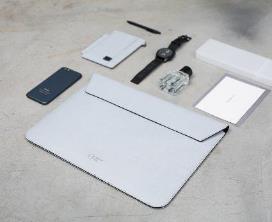 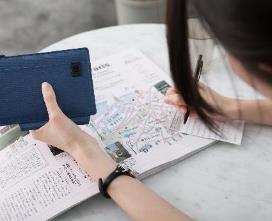 The quick brown fox jumps over the lazy dog. The quick brown fox jumps over the lazy dog.
The quick brown fox jumps over the lazy dog. The quick brown fox jumps over the lazy dog.
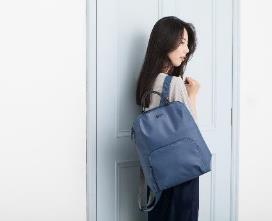 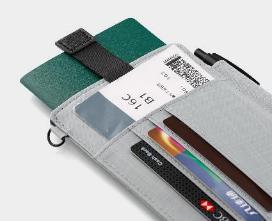 The quick brown fox jumps over the lazy dog. The quick brown fox jumps over the lazy dog.
The quick brown fox jumps over the lazy dog. The quick brown fox jumps over the lazy dog.
商業簡報網  韓明文講師 X Matter Lab
99
16:9 Layout 098
The quick brown fox jumps over the lazy dog. The quick brown fox jumps over the lazy dog.
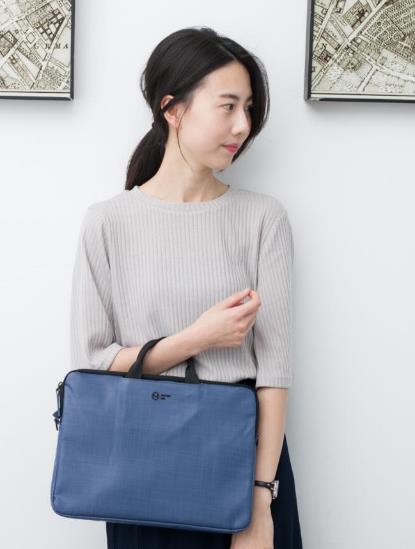 TITLE 02
TITLE 04
The quick brown fox jumps over the lazy dog.
The quick brown fox jumps over the lazy dog.
TITLE 03
TITLE 05
TITLE 01
The quick brown fox jumps over the lazy dog.
The quick brown fox jumps over the lazy dog.
The quick brown fox jumps over the lazy dog.
商業簡報網  韓明文講師 X Matter Lab
100
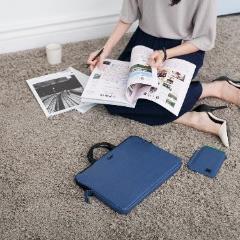 16:9 Layout 099
The quick brown fox jumps over the lazy dog.
630,113
The quick brown fox jumps over the lazy dog. The quick brown fox jumps over the lazy dog. The quick brown fox jumps over the lazy dog.
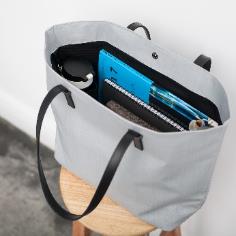 175,45
The quick brown fox jumps over the lazy dog. The quick brown fox jumps over the lazy dog. The quick brown fox jumps over the lazy dog.
The quick brown fox jumps over the lazy dog.
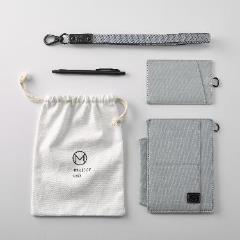 446,598
The quick brown fox jumps over the lazy dog. The quick brown fox jumps over the lazy dog. The quick brown fox jumps over the lazy dog.
The quick brown fox jumps over the lazy dog.
商業簡報網  韓明文講師 X Matter Lab
101
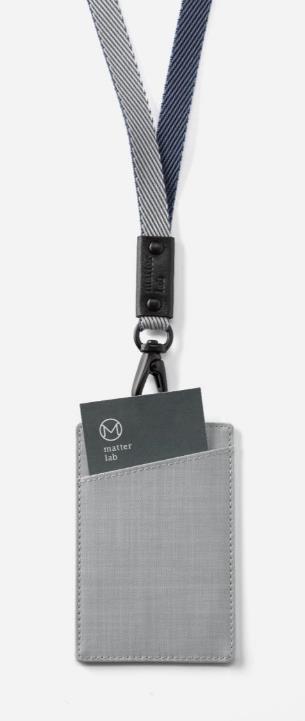 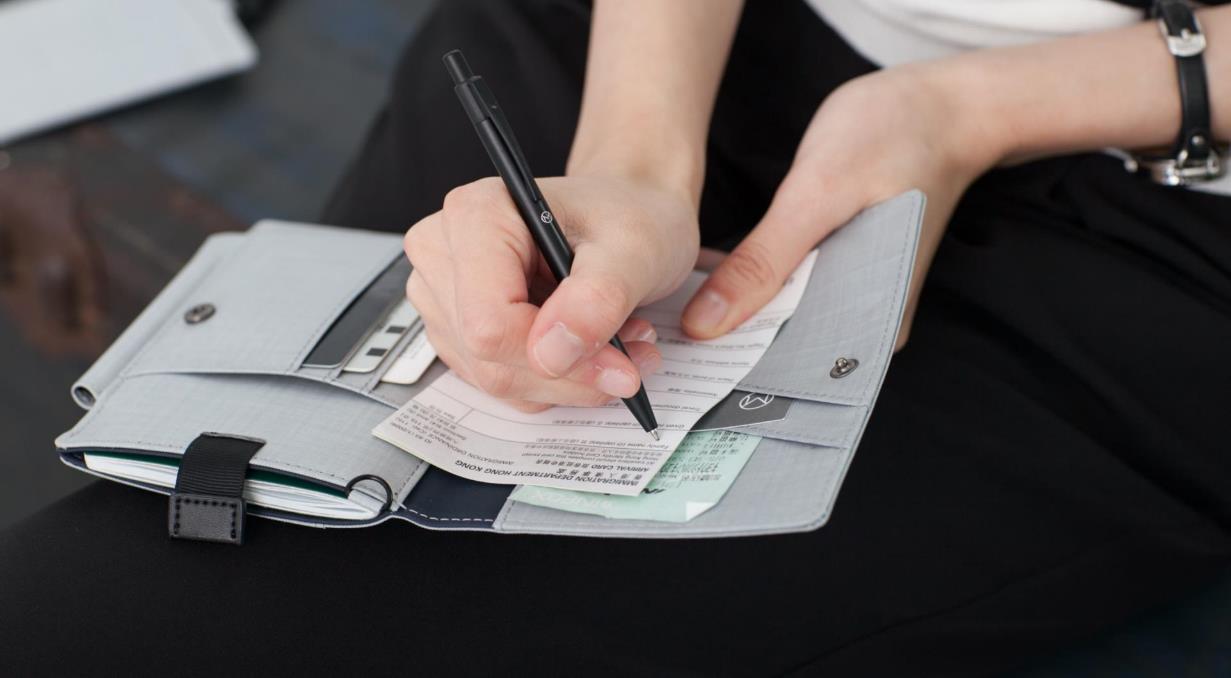 16:9 Layout 100
The quick brown fox jumps over the lazy dog. The quick brown fox jumps over the lazy dog. The quick brown fox jumps over the lazy dog.
商業簡報網  韓明文講師 X Matter Lab
102
16:9 Layout 101
The quick brown fox jumps over the lazy dog.
The quick brown fox jumps over the lazy dog. The quick brown fox jumps over the lazy dog.
The quick brown fox jumps over the lazy dog. The quick brown fox jumps over the lazy dog.
The quick brown fox jumps over the lazy dog. The quick brown fox jumps over the lazy dog.
The quick brown fox jumps over the lazy dog. The quick brown fox jumps over the lazy dog.
The quick brown fox jumps over the lazy dog.
The quick brown fox jumps over the lazy dog. The quick brown fox jumps over the lazy dog.
商業簡報網  韓明文講師 X Matter Lab
103
16:9 Layout 102
TITLE 01
TITLE 02
TITLE 03
01
02
03
The quick brown fox jumps over the lazy dog. The quick brown fox jumps over the lazy dog.
The quick brown fox jumps over the lazy dog. The quick brown fox jumps over the lazy dog.
The quick brown fox jumps over the lazy dog. The quick brown fox jumps over the lazy dog.
The quick brown fox jumps over the lazy dog.
The quick brown fox jumps over the lazy dog.
The quick brown fox jumps over the lazy dog.
The quick brown fox jumps over the lazy dog.
The quick brown fox jumps over the lazy dog.
The quick brown fox jumps over the lazy dog.
The quick brown fox jumps over the lazy dog.
The quick brown fox jumps over the lazy dog.
The quick brown fox jumps over the lazy dog.
The quick brown fox jumps over the lazy dog.
The quick brown fox jumps over the lazy dog.
The quick brown fox jumps over the lazy dog.
商業簡報網  韓明文講師 X Matter Lab
104
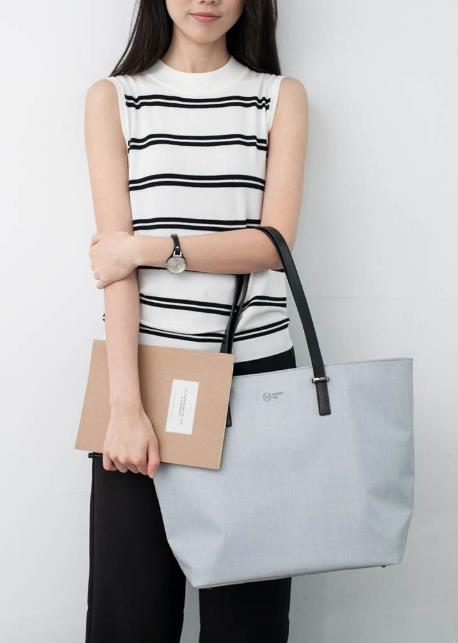 16:9 Layout 103
98.8%
The quick brown fox jumps over the lazy dog. The quick brown fox jumps over the lazy dog. The quick brown fox jumps over the lazy dog.
商業簡報網  韓明文講師 X Matter Lab
105
16:9 Layout 104
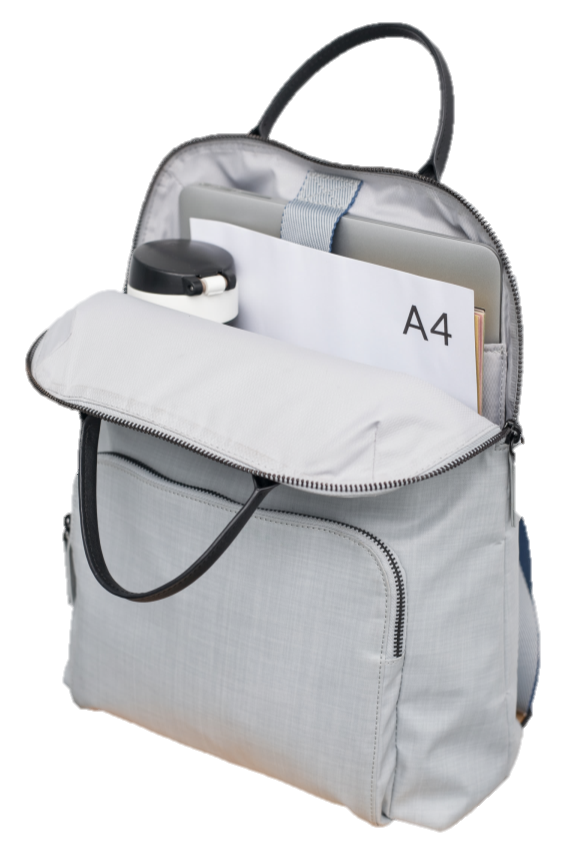 TITLE 03
TITLE 01
TITLE 02
The quick brown fox jumps over the lazy dog. The quick brown fox jumps over the lazy dog.
The quick brown fox jumps over the lazy dog. The quick brown fox jumps over the lazy dog.
The quick brown fox jumps over the lazy dog. The quick brown fox jumps over the lazy dog.
商業簡報網  韓明文講師 X Matter Lab
106
16:9 Layout 105
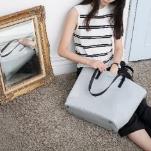 TITLE 01
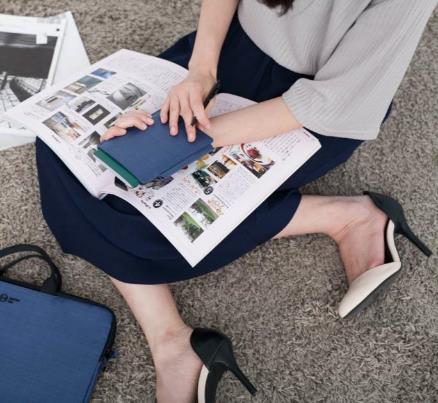 The quick brown fox jumps over the lazy dog. The quick brown fox jumps over the lazy dog. The quick brown fox jumps over the lazy dog.
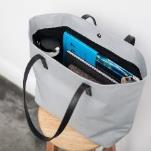 TITLE 02
The quick brown fox jumps over the lazy dog. The quick brown fox jumps over the lazy dog. The quick brown fox jumps over the lazy dog.
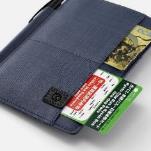 TITLE 03
The quick brown fox jumps over the lazy dog. The quick brown fox jumps over the lazy dog. The quick brown fox jumps over the lazy dog.
商業簡報網  韓明文講師 X Matter Lab
107
16:9 Layout 106
TITLE 01
TITLE 03
The quick brown fox jumps over the lazy dog. The quick brown fox jumps over the lazy dog.
The quick brown fox jumps over the lazy dog. The quick brown fox jumps over the lazy dog.
TITLE 02
TITLE 03
The quick brown fox jumps over the lazy dog. The quick brown fox jumps over the lazy dog.
The quick brown fox jumps over the lazy dog. The quick brown fox jumps over the lazy dog.
商業簡報網  韓明文講師 X Matter Lab
108
16:9 Layout 107
TITLE 01
The quick brown fox jumps over the lazy dog. The quick brown fox jumps over the lazy dog. The quick brown fox jumps over the lazy dog.
TITLE 02
The quick brown fox jumps over the lazy dog. The quick brown fox jumps over the lazy dog.
TITLE 03
The quick brown fox jumps over the lazy dog. The quick brown fox jumps over the lazy dog.
商業簡報網  韓明文講師 X Matter Lab
109
16:9 Layout 108
The quick brown fox jumps over the lazy dog. 
The quick brown fox jumps over the lazy dog.
S
W
The quick brown fox jumps over the lazy dog. 
The quick brown fox jumps over the lazy dog.
O
T
The quick brown fox jumps over the lazy dog. 
The quick brown fox jumps over the lazy dog.
The quick brown fox jumps over the lazy dog. 
The quick brown fox jumps over the lazy dog.
商業簡報網  韓明文講師 X Matter Lab
110
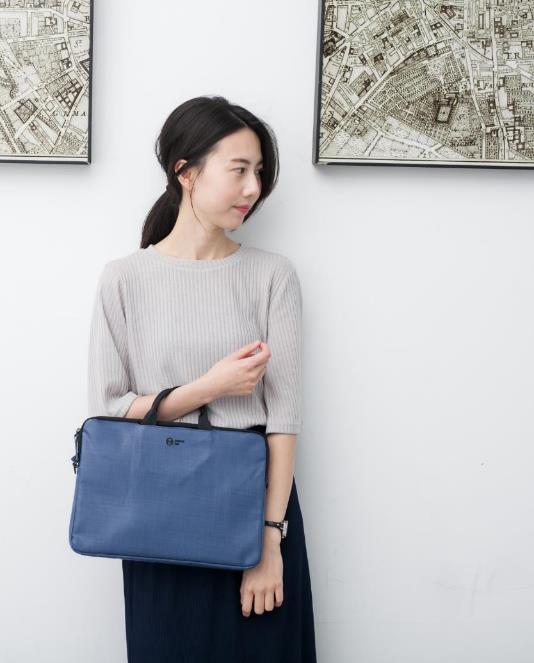 16:9 Layout 109
1
The quick brown fox jumps over the lazy dog. The quick brown fox jumps over the lazy dog. The quick brown fox jumps over the lazy dog.
2
The quick brown fox jumps over the lazy dog. The quick brown fox jumps over the lazy dog. The quick brown fox jumps over the lazy dog.
3
The quick brown fox jumps over the lazy dog. The quick brown fox jumps over the lazy dog. The quick brown fox jumps over the lazy dog.
4
The quick brown fox jumps over the lazy dog. The quick brown fox jumps over the lazy dog. The quick brown fox jumps over the lazy dog.
商業簡報網  韓明文講師 X Matter Lab
111
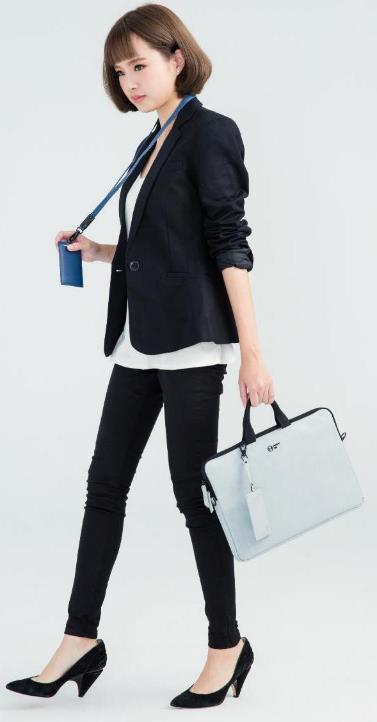 16:9 Layout 110
TITLE 01
TITLE 04
The quick brown fox jumps over the lazy dog. The quick brown fox jumps over the lazy dog.
The quick brown fox jumps over the lazy dog. The quick brown fox jumps over the lazy dog.
TITLE 02
TITLE 05
The quick brown fox jumps over the lazy dog. The quick brown fox jumps over the lazy dog.
The quick brown fox jumps over the lazy dog. The quick brown fox jumps over the lazy dog.
TITLE 03
TITLE 06
The quick brown fox jumps over the lazy dog. The quick brown fox jumps over the lazy dog.
The quick brown fox jumps over the lazy dog. The quick brown fox jumps over the lazy dog.
商業簡報網  韓明文講師 X Matter Lab
112
16:9 Layout 111
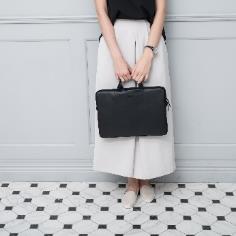 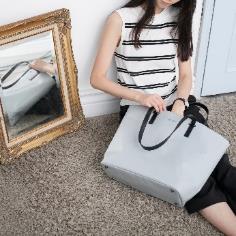 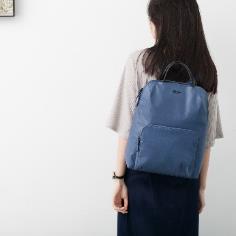 Process
Agenda
The quick brown fox jumps over the lazy dog.
The quick brown fox jumps over the lazy dog.
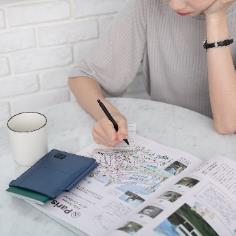 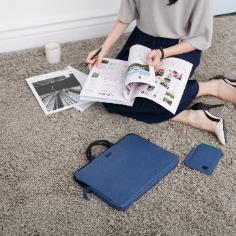 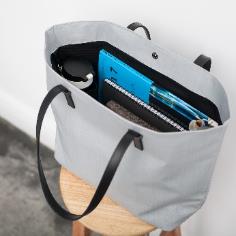 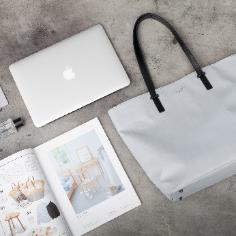 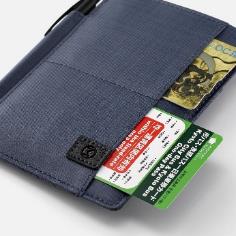 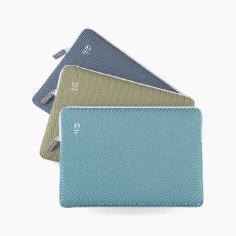 Security
Success
The quick brown fox jumps over the lazy dog.
The quick brown fox jumps over the lazy dog.
商業簡報網  韓明文講師 X Matter Lab
113
16:9 Layout 112
TITLE 01
TITLE 02
TITLE 03
01
02
03
The quick brown fox jumps over the lazy dog. The quick brown fox jumps over the lazy dog.
The quick brown fox jumps over the lazy dog. The quick brown fox jumps over the lazy dog.
The quick brown fox jumps over the lazy dog. The quick brown fox jumps over the lazy dog.
TITLE 04
TITLE 05
TITLE 06
04
05
06
The quick brown fox jumps over the lazy dog. The quick brown fox jumps over the lazy dog.
The quick brown fox jumps over the lazy dog. The quick brown fox jumps over the lazy dog.
The quick brown fox jumps over the lazy dog. The quick brown fox jumps over the lazy dog.
商業簡報網  韓明文講師 X Matter Lab
114
01
16:9 Layout 113
TITLE 01
The quick brown fox jumps over the lazy dog. The quick brown fox jumps over the lazy dog.
02
TITLE 03
The quick brown fox jumps over the lazy dog. The quick brown fox jumps over the lazy dog.
03
TITLE 03
The quick brown fox jumps over the lazy dog. The quick brown fox jumps over the lazy dog.
04
TITLE 04
The quick brown fox jumps over the lazy dog. The quick brown fox jumps over the lazy dog.
商業簡報網  韓明文講師 X Matter Lab
115
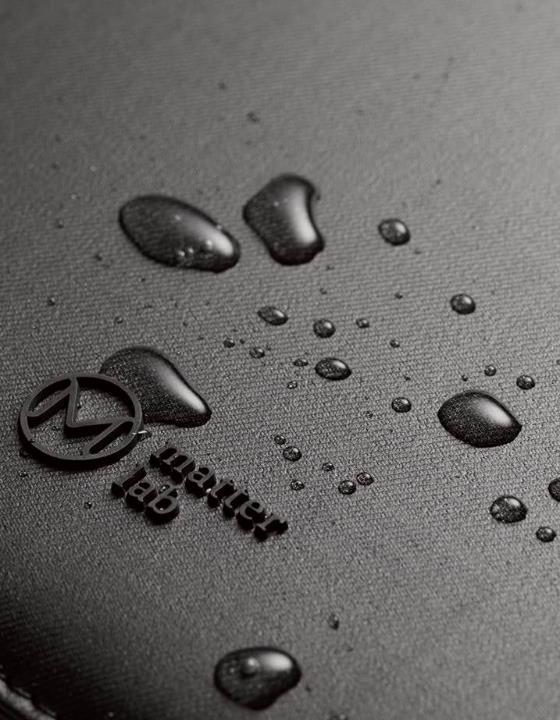 16:9 Layout 114
1111111111111111111111
1
The quick brown fox jumps over the lazy dog. The quick brown fox jumps over the lazy dog.
The quick brown fox jumps over the lazy dog..
1111111111111111111111
2
The quick brown fox jumps over the lazy dog. The quick brown fox jumps over the lazy dog.
The quick brown fox jumps over the lazy dog..
1111111111111111111111
3
The quick brown fox jumps over the lazy dog. The quick brown fox jumps over the lazy dog.
The quick brown fox jumps over the lazy dog..
商業簡報網  韓明文講師 X Matter Lab
116
16:9 Layout 115
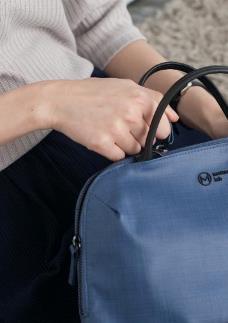 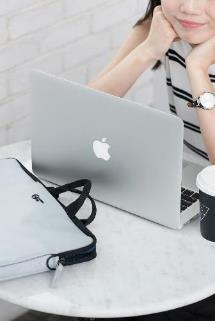 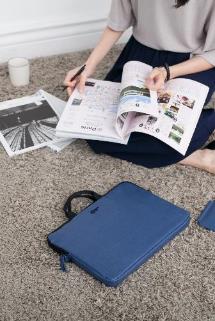 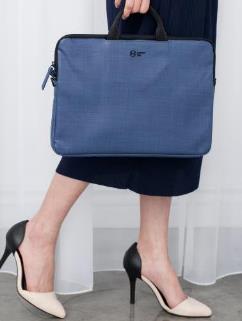 98.3%
The quick brown fox jumps over the lazy dog. The quick brown fox jumps over the lazy dog.
TITLE 01
TITLE 02
TITLE 03
TITLE 04
TITLE 05
The quick brown fox jumps over the lazy dog.
The quick brown fox jumps over the lazy dog.
The quick brown fox jumps over the lazy dog.
The quick brown fox jumps over the lazy dog.
The quick brown fox jumps over the lazy dog.
商業簡報網  韓明文講師 X Matter Lab
117
16:9 Layout 116
Agenda
Security
Success
The quick brown fox jumps over the lazy dog. The quick brown fox jumps over the lazy dog.
The quick brown fox jumps over the lazy dog. The quick brown fox jumps over the lazy dog.
The quick brown fox jumps over the lazy dog. The quick brown fox jumps over the lazy dog.
Agenda
Security
Success
The quick brown fox jumps over the lazy dog. The quick brown fox jumps over the lazy dog.
The quick brown fox jumps over the lazy dog. The quick brown fox jumps over the lazy dog.
The quick brown fox jumps over the lazy dog. The quick brown fox jumps over the lazy dog.
商業簡報網  韓明文講師 X Matter Lab
118
16:9 Layout 117
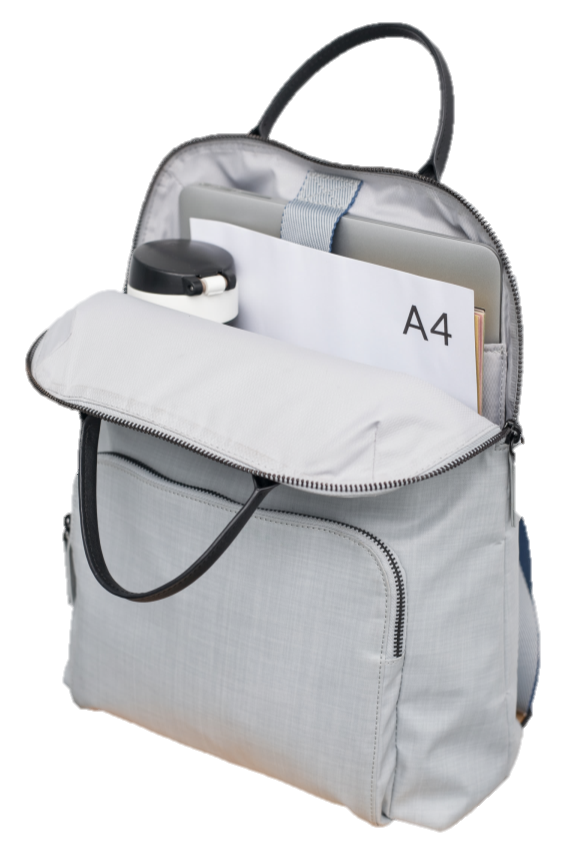 Item A
Item B
The quick brown fox jumps over the lazy dog.
The quick brown fox jumps over the lazy dog.
商業簡報網  韓明文講師 X Matter Lab
119
16:9 Layout 118
Agenda
The quick brown fox jumps over the lazy dog. The quick brown fox jumps over the lazy dog.
Success
The quick brown fox jumps over the lazy dog. The quick brown fox jumps over the lazy dog.
The quick brown fox jumps over the lazy dog. The quick brown fox jumps over the lazy dog. The quick brown fox jumps over the lazy dog. The quick brown fox jumps over the lazy dog. The quick brown fox jumps over the lazy dog.
Security
The quick brown fox jumps over the lazy dog. The quick brown fox jumps over the lazy dog.
商業簡報網  韓明文講師 X Matter Lab
120
16:9 Layout 119
98.5%
$598
288+
n
The quick brown fox jumps over the lazy dog.
The quick brown fox jumps over the lazy dog.
The quick brown fox jumps over the lazy dog.
41.6%
$426
73.7+
The quick brown fox jumps over the lazy dog.
The quick brown fox jumps over the lazy dog.
The quick brown fox jumps over the lazy dog.
商業簡報網  韓明文講師 X Matter Lab
121
16:9 Layout 120
Business
Business
Business
The quick brown fox jumps over the lazy dog.
The quick brown fox jumps over the lazy dog.
The quick brown fox jumps over the lazy dog.
Business
Business
Business
The quick brown fox jumps over the lazy dog.
The quick brown fox jumps over the lazy dog.
The quick brown fox jumps over the lazy dog.
商業簡報網  韓明文講師 X Matter Lab
122
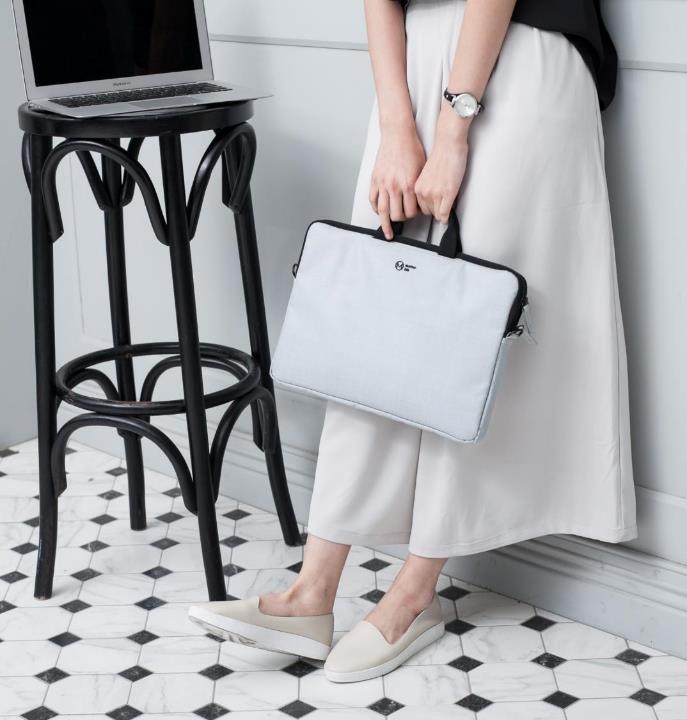 16:9 Layout 121
The quick brown fox jumps over the lazy dog.
The quick brown fox jumps over the lazy dog.
The quick brown fox jumps over the lazy dog.
The quick brown fox jumps over the lazy dog.
The quick brown fox jumps over the lazy dog.
The quick brown fox jumps over the lazy dog.
商業簡報網  韓明文講師 X Matter Lab
123
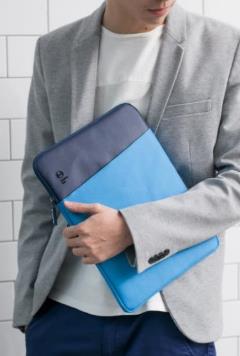 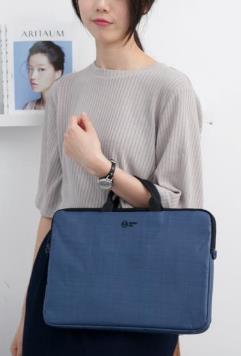 16:9 Layout 122
Agenda
Security
The quick brown fox jumps over the lazy dog. The quick brown fox jumps over the lazy dog. The quick brown fox jumps over the lazy dog.
The quick brown fox jumps over the lazy dog. The quick brown fox jumps over the lazy dog. The quick brown fox jumps over the lazy dog.
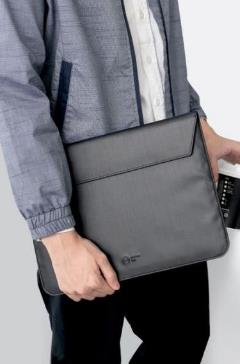 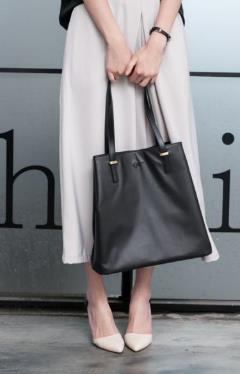 Process
Success
The quick brown fox jumps over the lazy dog. The quick brown fox jumps over the lazy dog. The quick brown fox jumps over the lazy dog.
The quick brown fox jumps over the lazy dog. The quick brown fox jumps over the lazy dog. The quick brown fox jumps over the lazy dog.
商業簡報網  韓明文講師 X Matter Lab
124
16:9 Layout 123
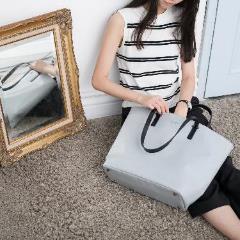 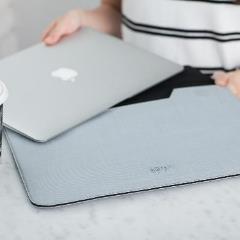 TITLE 01
TITLE 02
The quick brown fox jumps over the lazy dog. The quick brown fox jumps over the lazy dog.
The quick brown fox jumps over the lazy dog. The quick brown fox jumps over the lazy dog.
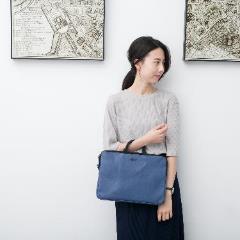 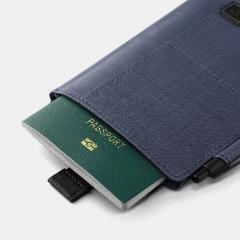 TITLE 03
TITLE 04
The quick brown fox jumps over the lazy dog. The quick brown fox jumps over the lazy dog.
The quick brown fox jumps over the lazy dog. The quick brown fox jumps over the lazy dog.
商業簡報網  韓明文講師 X Matter Lab
125
16:9 Layout 124
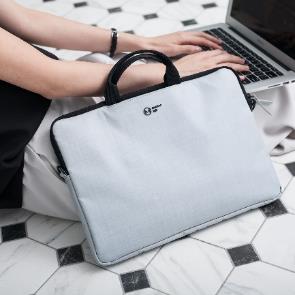 The quick brown fox jumps over the lazy dog. The quick brown fox jumps over the lazy dog.
The quick brown fox jumps over the lazy dog. The quick brown fox jumps over the lazy dog.
The quick brown fox jumps over the lazy dog. The quick brown fox jumps over the lazy dog.
The quick brown fox jumps over the lazy dog. The quick brown fox jumps over the lazy dog.
TITLE
The quick brown fox jumps over the lazy dog. The quick brown fox jumps over the lazy dog.
The quick brown fox jumps over the lazy dog. The quick brown fox jumps over the lazy dog.
商業簡報網  韓明文講師 X Matter Lab
126
16:9 Layout 125
TITLE 01
TITLE 02
TITLE 03
The quick brown fox jumps over the lazy dog. The quick brown fox jumps over the lazy dog. The quick brown fox jumps over the lazy dog.
The quick brown fox jumps over the lazy dog. The quick brown fox jumps over the lazy dog. The quick brown fox jumps over the lazy dog.
The quick brown fox jumps over the lazy dog. The quick brown fox jumps over the lazy dog. The quick brown fox jumps over the lazy dog.
商業簡報網  韓明文講師 X Matter Lab
127
16:9 Layout 126
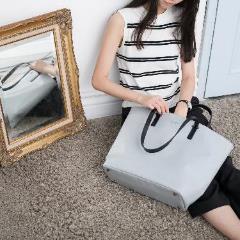 TITLE 01
TITLE 03
The quick brown fox jumps over the lazy dog. The quick brown fox jumps over the lazy dog.
The quick brown fox jumps over the lazy dog. The quick brown fox jumps over the lazy dog.
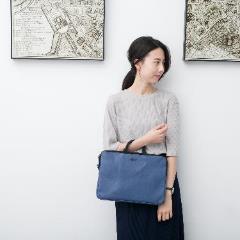 TITLE 02
TITLE 04
The quick brown fox jumps over the lazy dog. The quick brown fox jumps over the lazy dog.
The quick brown fox jumps over the lazy dog. The quick brown fox jumps over the lazy dog.
商業簡報網  韓明文講師 X Matter Lab
128
16:9 Layout 127
TITLE 02
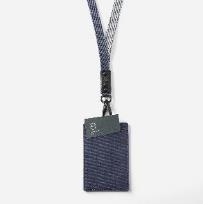 43.5%
The quick brown fox jumps over the lazy dog. The quick brown fox jumps over the lazy dog. The quick brown fox jumps over the lazy dog.
$30.1bn
TITLE 01
The quick brown fox jumps over the lazy dog. The quick brown fox jumps over the lazy dog. The quick brown fox jumps over the lazy dog.
The quick brown fox jumps over the lazy dog. The quick brown fox jumps over the lazy dog. The quick brown fox jumps over the lazy dog.
The quick brown fox jumps over the lazy dog. The quick brown fox jumps over the lazy dog.
商業簡報網  韓明文講師 X Matter Lab
129
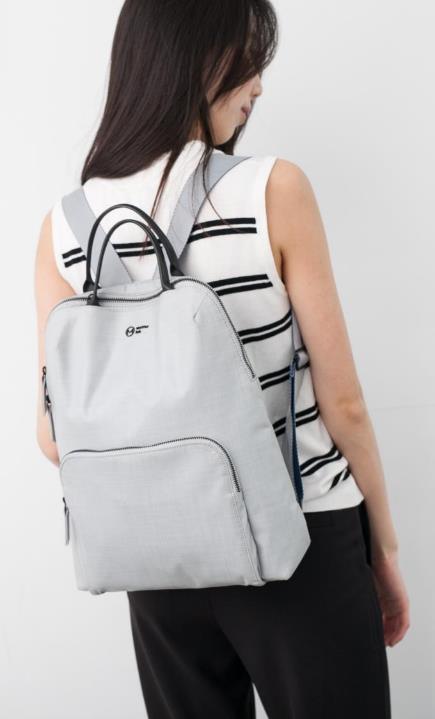 16:9 Layout 128
The quick brown fox jumps over the lazy dog. The quick brown fox jumps over the lazy dog. The quick brown fox jumps over the lazy dog.
Section 2.
Services
The quick brown fox jumps over the lazy dog. The quick brown fox jumps over the lazy dog. The quick brown fox jumps over the lazy dog. The quick brown fox jumps over the lazy dog.
商業簡報網  韓明文講師 X Matter Lab
130
16:9 Layout 129
The quick brown fox jumps over the lazy dog. The quick brown fox jumps over the lazy dog.
The quick brown fox jumps over the lazy dog. The quick brown fox jumps over the lazy dog.
The quick brown fox jumps over the lazy dog. The quick brown fox jumps over the lazy dog.
The quick brown fox jumps over the lazy dog. The quick brown fox jumps over the lazy dog. The quick brown fox jumps over the lazy dog. The quick brown fox jumps over the lazy dog.
The quick brown fox jumps over the lazy dog. The quick brown fox jumps over the lazy dog.
商業簡報網  韓明文講師 X Matter Lab
131
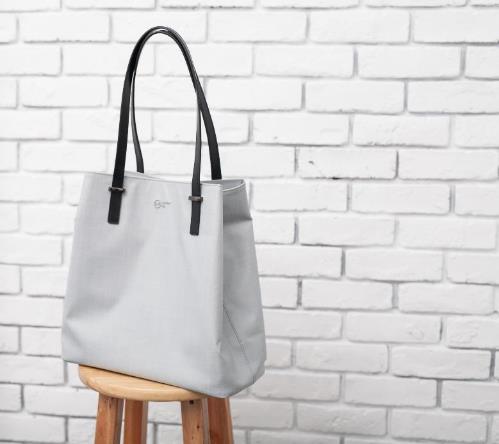 16:9 Layout 130
The quick brown fox jumps over the lazy dog. The quick brown fox jumps over the lazy dog.
The quick brown fox jumps over the lazy dog. The quick brown fox jumps over the lazy dog.
The quick brown fox jumps over the lazy dog. The quick brown fox jumps over the lazy dog.
The quick brown fox jumps over the lazy dog. The quick brown fox jumps over the lazy dog.
Business
The quick brown fox jumps over the lazy dog. The quick brown fox jumps over the lazy dog.
商業簡報網  韓明文講師 X Matter Lab
132
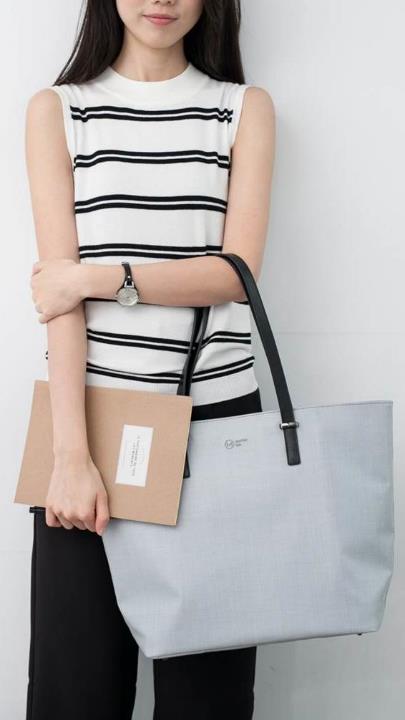 16:9 Layout 131
The quick brown fox jumps over the lazy dog. The quick brown fox jumps over the lazy dog.
630,113
The quick brown fox jumps over the lazy dog..
The quick brown fox jumps over the lazy dog. The quick brown fox jumps over the lazy dog.
72,519
The quick brown fox jumps over the lazy dog. The quick brown fox jumps over the lazy dog.
The quick brown fox jumps over the lazy dog..
商業簡報網  韓明文講師 X Matter Lab
133
16:9 Layout 132
Agenda
Security
Success
The quick brown fox jumps over the lazy dog. The quick brown fox jumps over the lazy dog.
The quick brown fox jumps over the lazy dog. The quick brown fox jumps over the lazy dog.
The quick brown fox jumps over the lazy dog. The quick brown fox jumps over the lazy dog.
Agenda
Security
Success
The quick brown fox jumps over the lazy dog. The quick brown fox jumps over the lazy dog.
The quick brown fox jumps over the lazy dog. The quick brown fox jumps over the lazy dog.
The quick brown fox jumps over the lazy dog. The quick brown fox jumps over the lazy dog.
商業簡報網  韓明文講師 X Matter Lab
134
16:9 Layout 133
The quick brown fox jumps over the lazy dog. The quick brown fox jumps over the lazy dog. The quick brown fox jumps over the lazy dog. The quick brown fox jumps over the lazy dog. The quick brown fox jumps over the lazy dog.
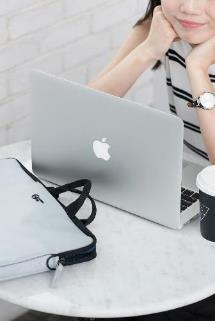 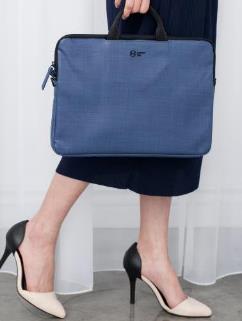 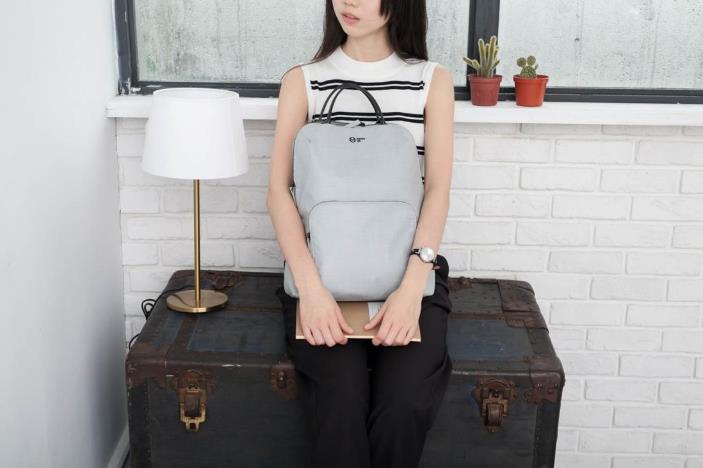 The quick brown fox jumps over the lazy dog. The quick brown fox jumps over the lazy dog.
The quick brown fox jumps over the lazy dog. The quick brown fox jumps over the lazy dog.
商業簡報網  韓明文講師 X Matter Lab
135
16:9 Layout 134
The quick brown fox jumps over the lazy dog. The quick brown fox jumps over the lazy dog. The quick brown fox jumps over the lazy dog. The quick brown fox jumps over the lazy dog. The quick brown fox jumps over the lazy dog.
TITLE 01
The quick brown fox jumps over the lazy dog.
TITLE 02
The quick brown fox jumps over the lazy dog. The quick brown fox jumps over the lazy dog.
TITLE 03
The quick brown fox jumps over the lazy dog. The quick brown fox jumps over the lazy dog.
商業簡報網  韓明文講師 X Matter Lab
136
16:9 Layout 135
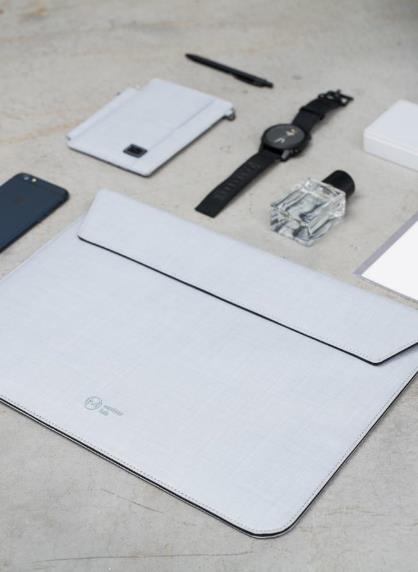 TITLE 01
TITLE 02
The quick brown fox jumps over the lazy dog. The quick brown fox jumps over the lazy dog.
The quick brown fox jumps over the lazy dog. The quick brown fox jumps over the lazy dog.
TITLE 03
TITLE 04
The quick brown fox jumps over the lazy dog. The quick brown fox jumps over the lazy dog.
The quick brown fox jumps over the lazy dog. The quick brown fox jumps over the lazy dog.
商業簡報網  韓明文講師 X Matter Lab
137
16:9 Layout 136
The quick brown fox jumps over the lazy dog. The quick brown fox jumps over the lazy dog.
TITLE 01
The quick brown fox jumps over the lazy dog. The quick brown fox jumps over the lazy dog. The quick brown fox jumps over the lazy dog.
TITLE 02
The quick brown fox jumps over the lazy dog. The quick brown fox jumps over the lazy dog. The quick brown fox jumps over the lazy dog.
The quick brown fox jumps over the lazy dog. The quick brown fox jumps over the lazy dog.
TITLE 03
The quick brown fox jumps over the lazy dog. The quick brown fox jumps over the lazy dog. The quick brown fox jumps over the lazy dog.
TITLE 04
The quick brown fox jumps over the lazy dog. The quick brown fox jumps over the lazy dog. The quick brown fox jumps over the lazy dog.
商業簡報網  韓明文講師 X Matter Lab
138
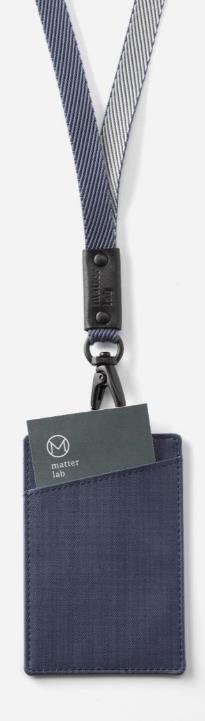 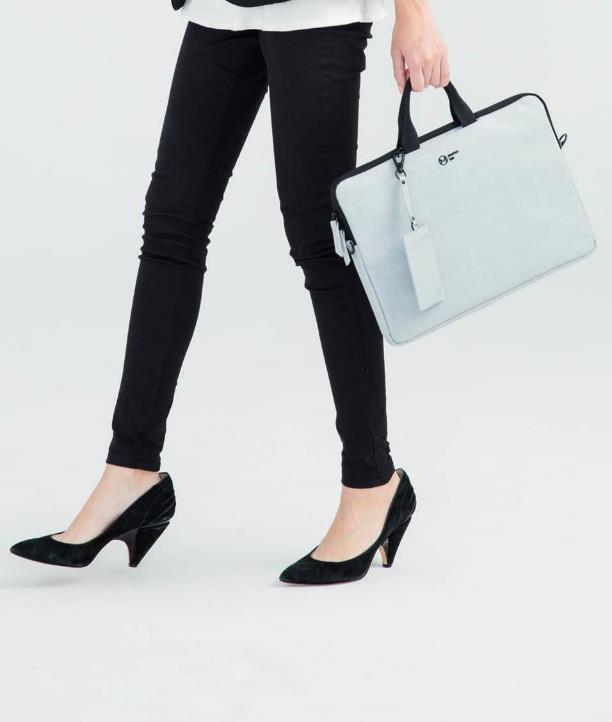 16:9 Layout 137
TITLE 01
The quick brown fox jumps over the lazy dog. The quick brown fox jumps over the lazy dog.
TITLE 02
The quick brown fox jumps over the lazy dog. The quick brown fox jumps over the lazy dog.
TITLE 03
The quick brown fox jumps over the lazy dog. The quick brown fox jumps over the lazy dog.
商業簡報網  韓明文講師 X Matter Lab
139
16:9 Layout 138
1111111111111111111111
Title
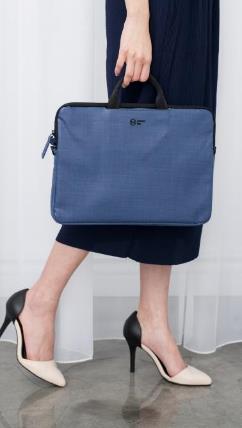 The quick brown fox jumps over the lazy dog. The quick brown fox jumps over the lazy dog.
The quick brown fox jumps over the lazy dog..
43.5%
1111111111111111111111
The quick brown fox jumps over the lazy dog..
Title
1111111111111111111111
The quick brown fox jumps over the lazy dog. The quick brown fox jumps over the lazy dog.
43.5%
The quick brown fox jumps over the lazy dog..
商業簡報網  韓明文講師 X Matter Lab
140
16:9 Layout 139
The quick brown fox jumps over the lazy dog. The quick brown fox jumps over the lazy dog.
01
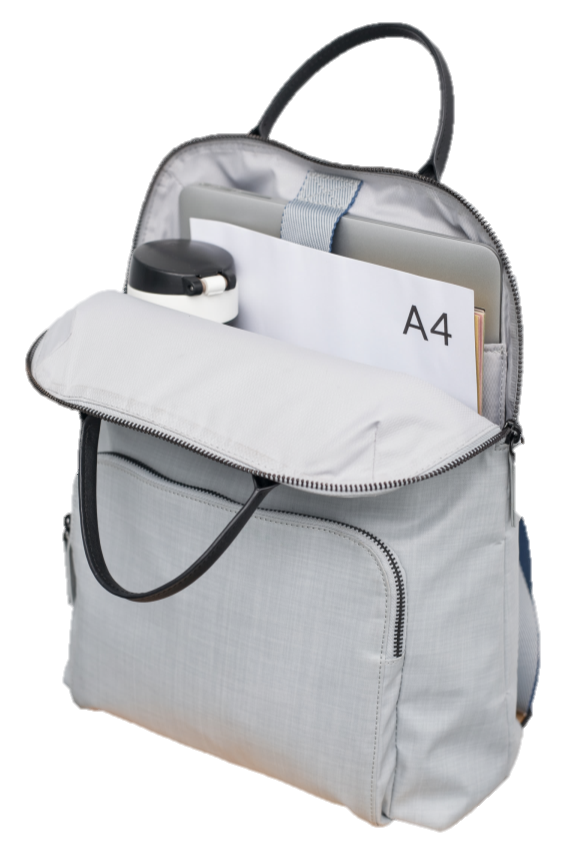 The quick brown fox jumps over the lazy dog. The quick brown fox jumps over the lazy dog.
02
The quick brown fox jumps over the lazy dog.
The quick brown fox jumps over the lazy dog. The quick brown fox jumps over the lazy dog.
03
The quick brown fox jumps over the lazy dog. The quick brown fox jumps over the lazy dog.
04
商業簡報網  韓明文講師 X Matter Lab
141
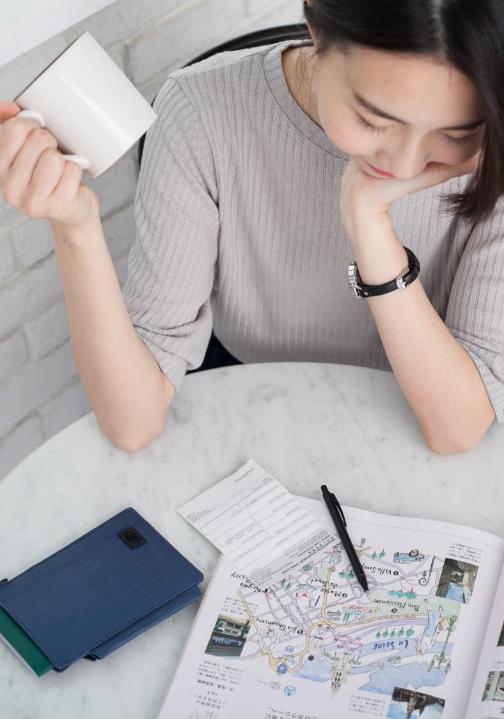 16:9 Layout 140
The quick brown fox jumps over the lazy dog. The quick brown fox jumps over the lazy dog.
The quick brown fox jumps over the lazy dog.
The quick brown fox jumps over the lazy dog. The quick brown fox jumps over the lazy dog.
The quick brown fox jumps over the lazy dog. The quick brown fox jumps over the lazy dog.
The quick brown fox jumps over the lazy dog.
The quick brown fox jumps over the lazy dog. The quick brown fox jumps over the lazy dog.
商業簡報網  韓明文講師 X Matter Lab
142
16:9 Layout 141
The quick brown fox jumps over the lazy dog. The quick brown fox jumps over the lazy dog.
The quick brown fox jumps over the lazy dog. The quick brown fox jumps over the lazy dog.
The quick brown fox jumps over the lazy dog. The quick brown fox jumps over the lazy dog.
The quick brown fox jumps over the lazy dog. The quick brown fox jumps over the lazy dog.
The quick brown fox jumps over the lazy dog. The quick brown fox jumps over the lazy dog.
The quick brown fox jumps over the lazy dog. The quick brown fox jumps over the lazy dog.
商業簡報網  韓明文講師 X Matter Lab
143
16:9 Layout 142
Business
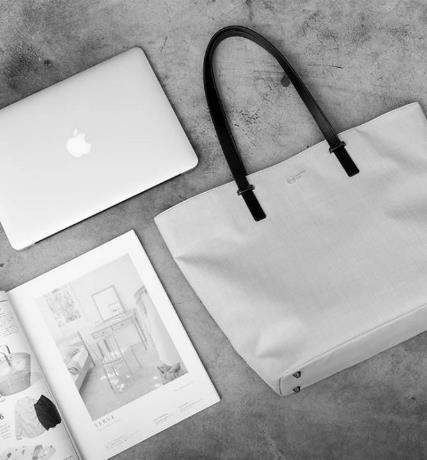 The quick brown fox jumps over the lazy dog. The quick brown fox jumps over the lazy dog.
Business
The quick brown fox jumps over the lazy dog. The quick brown fox jumps over the lazy dog.
The quick brown fox jumps over the lazy dog. The quick brown fox jumps over the lazy dog.
Business
The quick brown fox jumps over the lazy dog. The quick brown fox jumps over the lazy dog.
Business
The quick brown fox jumps over the lazy dog. The quick brown fox jumps over the lazy dog.
商業簡報網  韓明文講師 X Matter Lab
144
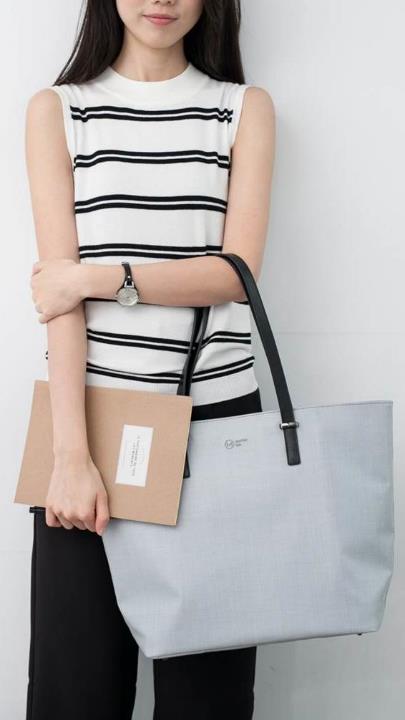 16:9 Layout 143
The quick brown fox jumps over the lazy dog. The quick brown fox jumps over the lazy dog. The quick brown fox jumps over the lazy dog. The quick brown fox jumps over the lazy dog. The quick brown fox jumps over the lazy dog.
630,113
$40,698
63.8%
The quick brown fox jumps over the lazy dog..
The quick brown fox jumps over the lazy dog..
The quick brown fox jumps over the lazy dog..
商業簡報網  韓明文講師 X Matter Lab
145
16:9 Layout 144
+8.1%
+10.7%
$30.1bn
The quick brown fox jumps over the lazy dog.
The quick brown fox jumps over the lazy dog.
The quick brown fox jumps over the lazy dog.
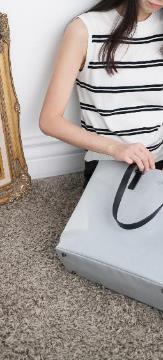 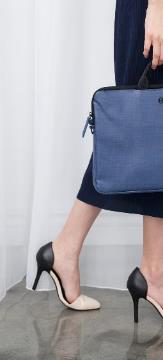 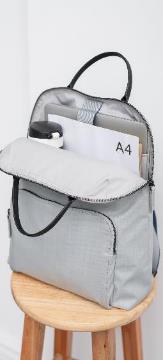 The quick brown fox jumps over the lazy dog. The quick brown fox jumps over the lazy dog.
The quick brown fox jumps over the lazy dog. The quick brown fox jumps over the lazy dog.
商業簡報網  韓明文講師 X Matter Lab
146
16:9 Layout 145
TITLE 01
TITLE 02
TITLE 03
The quick brown fox jumps over the lazy dog. The quick brown fox jumps over the lazy dog.
The quick brown fox jumps over the lazy dog. The quick brown fox jumps over the lazy dog.
The quick brown fox jumps over the lazy dog. The quick brown fox jumps over the lazy dog.
商業簡報網  韓明文講師 X Matter Lab
147
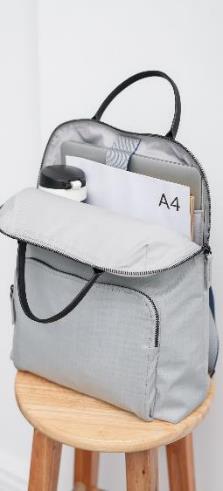 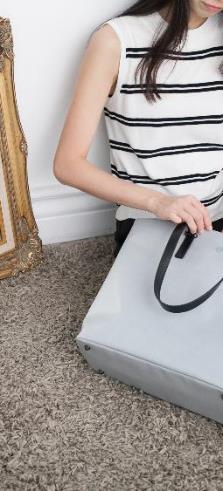 16:9 Layout 146
The quick brown fox jumps over the lazy dog. The quick brown fox jumps over the lazy dog.
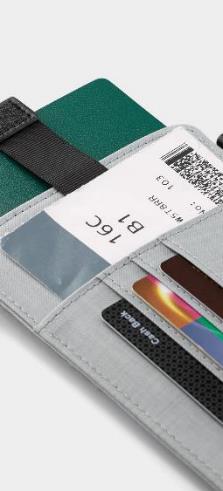 The quick brown fox jumps over the lazy dog. The quick brown fox jumps over the lazy dog.
The quick brown fox jumps over the lazy dog. The quick brown fox jumps over the lazy dog.
The quick brown fox jumps over the lazy dog. The quick brown fox jumps over the lazy dog.
商業簡報網  韓明文講師 X Matter Lab
148
16:9 Layout 147
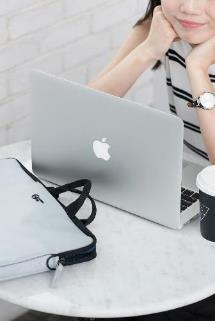 $40,698
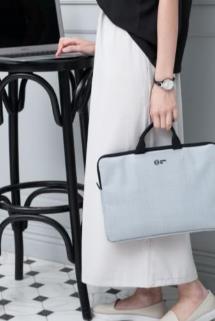 72,519
The quick brown fox jumps over the lazy dog..
The quick brown fox jumps over the lazy dog..
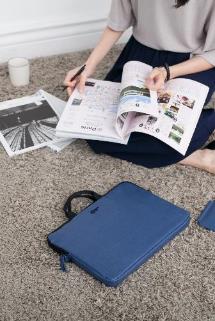 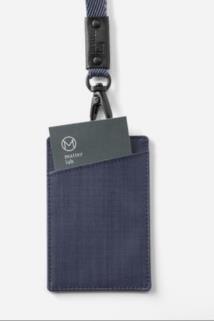 630,113
63.8%
The quick brown fox jumps over the lazy dog..
The quick brown fox jumps over the lazy dog..
商業簡報網  韓明文講師 X Matter Lab
149
16:9 Layout 148
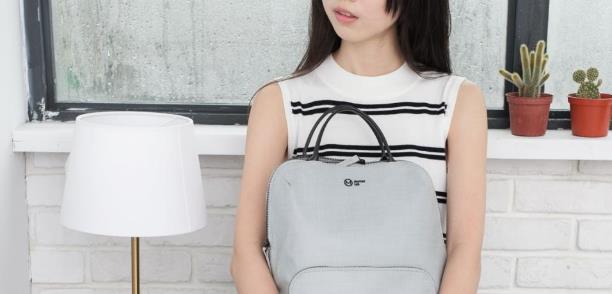 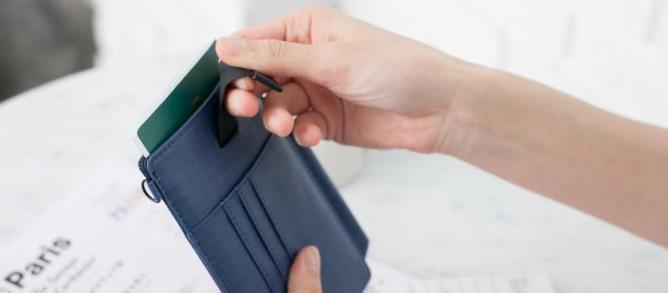 The quick brown fox jumps over the lazy dog. The quick brown fox jumps over the lazy dog.
$30.1bn
The quick brown fox jumps over the lazy dog. The quick brown fox jumps over the lazy dog.
The quick brown fox jumps over the lazy dog.
The quick brown fox jumps over the lazy dog. The quick brown fox jumps over the lazy dog.
商業簡報網  韓明文講師 X Matter Lab
150
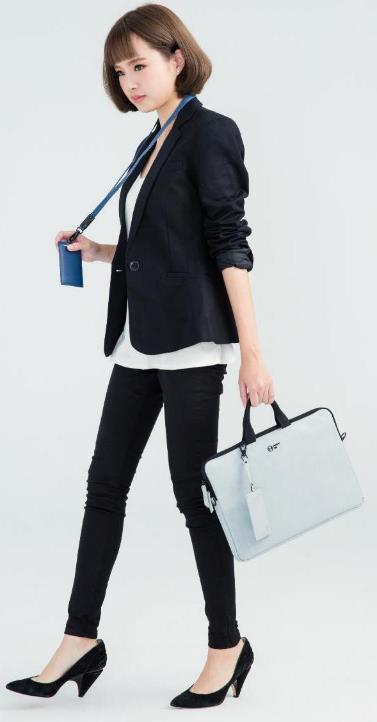 16:9 Layout 149
The quick brown fox jumps over the lazy dog. The quick brown fox jumps over the lazy dog.
Products & Services
The quick brown fox jumps over the lazy dog. The quick brown fox jumps over the lazy dog.
The quick brown fox jumps over the lazy dog. The quick brown fox jumps over the lazy dog.
The quick brown fox jumps over the lazy dog. The quick brown fox jumps over the lazy dog.
商業簡報網  韓明文講師 X Matter Lab
151
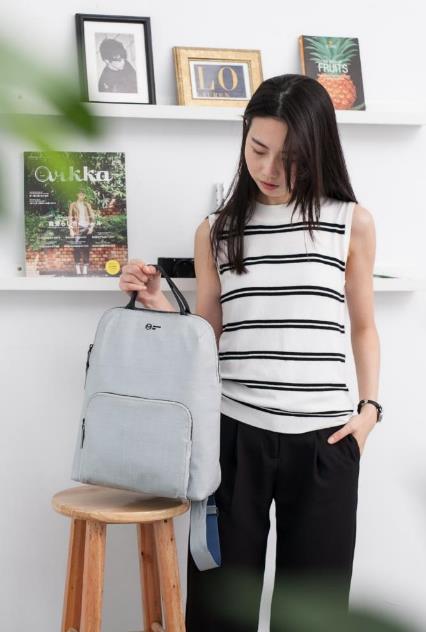 16:9 Layout 150
Platform
The quick brown fox jumps over the lazy dog. The quick brown fox jumps over the lazy dog. The quick brown fox jumps over the lazy dog. The quick brown fox jumps over the lazy dog.
Agenda
Process
The quick brown fox jumps over the lazy dog.
The quick brown fox jumps over the lazy dog.
商業簡報網  韓明文講師 X Matter Lab
152
16:9 Layout 151
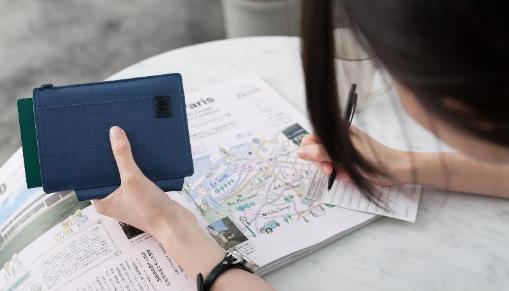 98.8%
The quick brown fox jumps over the lazy dog. The quick brown fox jumps over the lazy dog. The quick brown fox jumps over the lazy dog.
Agenda
Security
Success
The quick brown fox jumps over the lazy dog. The quick brown fox jumps over the lazy dog.
The quick brown fox jumps over the lazy dog. The quick brown fox jumps over the lazy dog.
The quick brown fox jumps over the lazy dog. The quick brown fox jumps over the lazy dog.
商業簡報網  韓明文講師 X Matter Lab
153
16:9 Layout 152
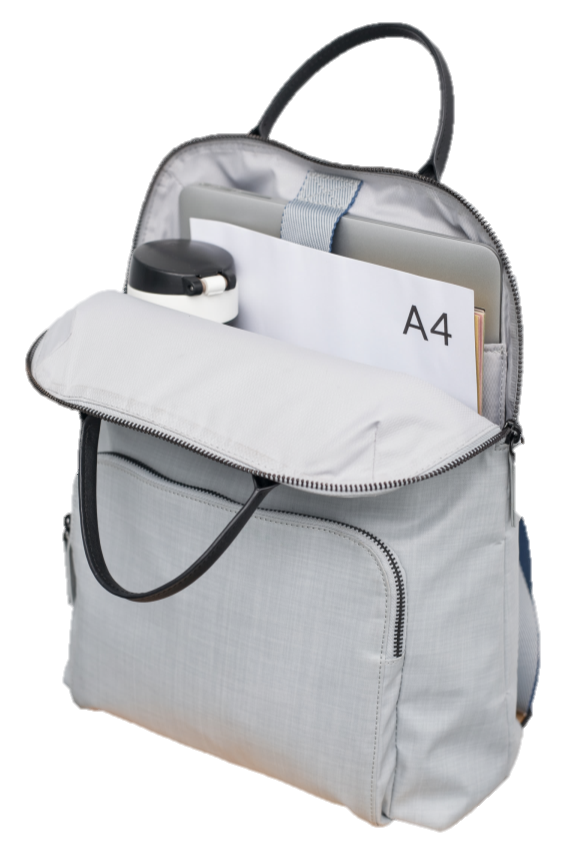 The quick brown fox jumps over the lazy dog. The quick brown fox jumps over the lazy dog.
The quick brown fox jumps over the lazy dog. The quick brown fox jumps over the lazy dog.
The quick brown fox jumps over the lazy dog. The quick brown fox jumps over the lazy dog.
The quick brown fox jumps over the lazy dog. The quick brown fox jumps over the lazy dog.
The quick brown fox jumps over the lazy dog. The quick brown fox jumps over the lazy dog.
The quick brown fox jumps over the lazy dog. The quick brown fox jumps over the lazy dog.
商業簡報網  韓明文講師 X Matter Lab
154
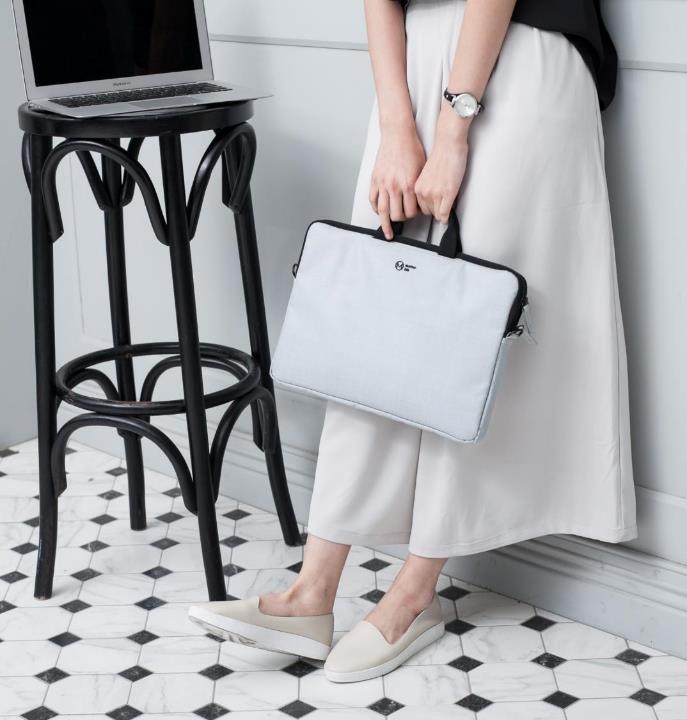 16:9 Layout 153
The quick brown fox jumps over the lazy dog. The quick brown fox jumps over the lazy dog.
The quick brown fox jumps over the lazy dog.
The quick brown fox jumps over the lazy dog. The quick brown fox jumps over the lazy dog.
The quick brown fox jumps over the lazy dog.
The quick brown fox jumps over the lazy dog. The quick brown fox jumps over the lazy dog.
The quick brown fox jumps over the lazy dog.
商業簡報網  韓明文講師 X Matter Lab
155
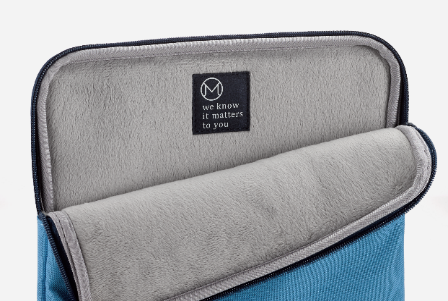 16:9 Layout 154
Title
Title
The quick brown fox jumps over the lazy dog. The quick brown fox jumps over the lazy dog.
The quick brown fox jumps over the lazy dog. The quick brown fox jumps over the lazy dog.
43.5%
43.5%
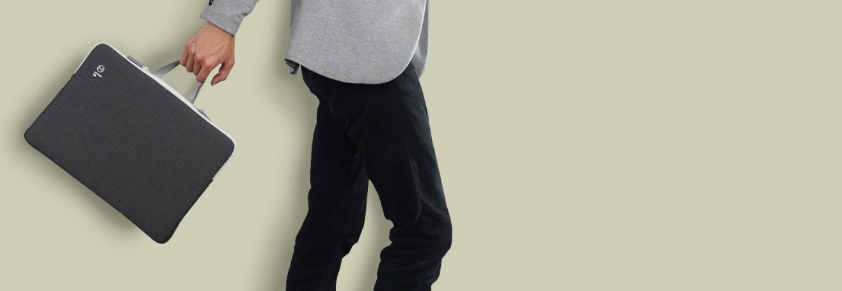 The quick brown fox jumps over the lazy dog. The quick brown fox jumps over the lazy dog. The quick brown fox jumps over the lazy dog.
商業簡報網  韓明文講師 X Matter Lab
156
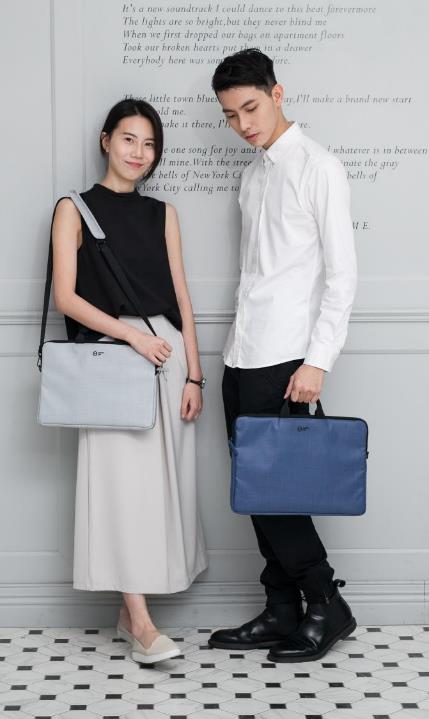 16:9 Layout 155
The quick brown fox jumps over the lazy dog. The quick brown fox jumps over the lazy dog.
88
77
67
67
55
88
The quick brown fox jumps over the lazy dog. The quick brown fox jumps over the lazy dog.
’12
’13
’14
’15
’16
’17
The quick brown fox jumps over the lazy dog. The quick brown fox jumps over the lazy dog.
The quick brown fox jumps over the lazy dog. The quick brown fox jumps over the lazy dog. The quick brown fox jumps over the lazy dog..
商業簡報網  韓明文講師 X Matter Lab
157
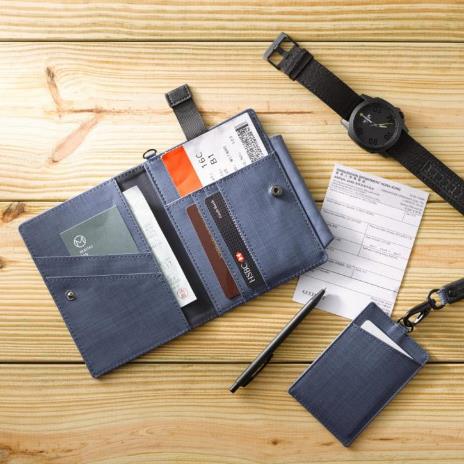 16:9 Layout 156
The quick brown fox jumps over the lazy dog. The quick brown fox jumps over the lazy dog.
The quick brown fox jumps over the lazy dog. The quick brown fox jumps over the lazy dog.
Products & Services
The quick brown fox jumps over the lazy dog. The quick brown fox jumps over the lazy dog.
The quick brown fox jumps over the lazy dog. The quick brown fox jumps over the lazy dog.
商業簡報網  韓明文講師 X Matter Lab
158
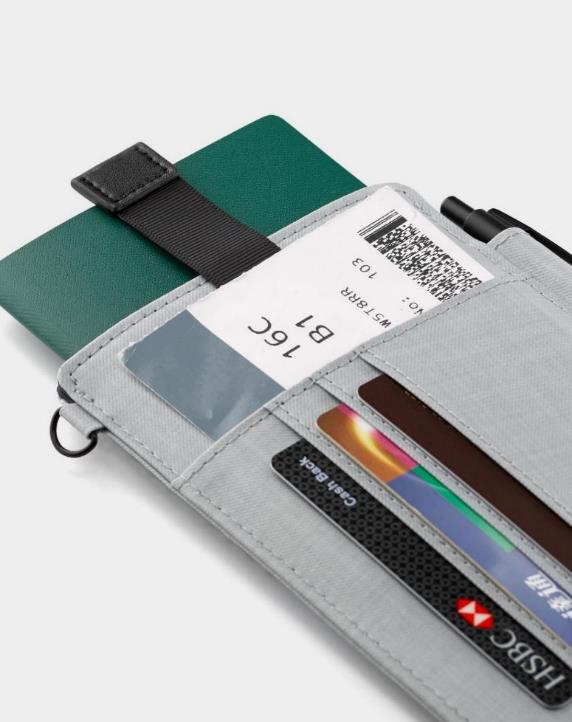 16:9 Layout 157
Business
The quick brown fox jumps over the lazy dog. The quick brown fox jumps over the lazy dog.
Business
The quick brown fox jumps over the lazy dog. The quick brown fox jumps over the lazy dog.
Business
The quick brown fox jumps over the lazy dog. The quick brown fox jumps over the lazy dog.
Business
The quick brown fox jumps over the lazy dog. The quick brown fox jumps over the lazy dog.
商業簡報網  韓明文講師 X Matter Lab
159
16:9 Layout 158
The quick brown fox jumps over the lazy dog.
The quick brown fox jumps over the lazy dog.
The quick brown fox jumps over the lazy dog.
80%
The quick brown fox jumps over the lazy dog. The quick brown fox jumps over the lazy dog.
The quick brown fox jumps over the lazy dog.
The quick brown fox jumps over the lazy dog.
The quick brown fox jumps over the lazy dog.
The quick brown fox jumps over the lazy dog.
The quick brown fox jumps over the lazy dog.
The quick brown fox jumps over the lazy dog.
商業簡報網  韓明文講師 X Matter Lab
160
16:9 Layout 159
43.5%
43.5%
43.5%
43.5%
$30.1bn
$30.1bn
$30.1bn
$30.1bn
The quick brown fox jumps over the lazy dog. The quick brown fox jumps over the lazy dog.
The quick brown fox jumps over the lazy dog. The quick brown fox jumps over the lazy dog.
The quick brown fox jumps over the lazy dog. The quick brown fox jumps over the lazy dog.
The quick brown fox jumps over the lazy dog. The quick brown fox jumps over the lazy dog.
商業簡報網  韓明文講師 X Matter Lab
161
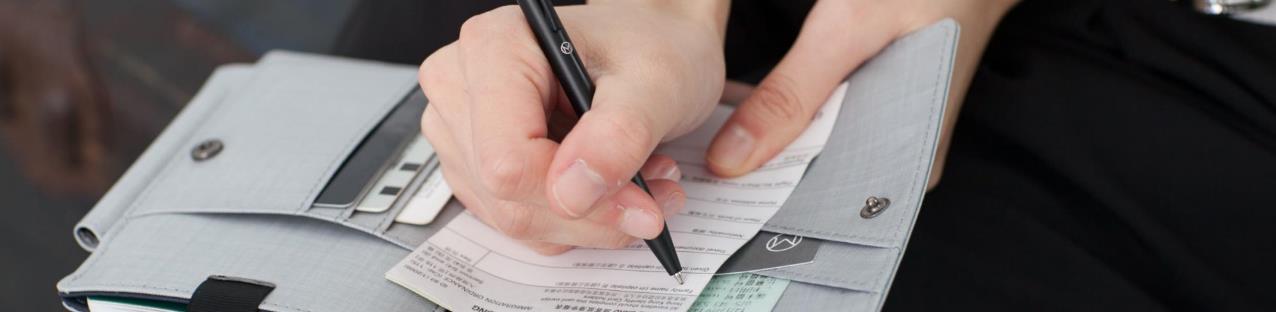 Costumer Report
The quick brown fox jumps over the lazy dog. The quick brown fox jumps over the lazy dog.
16:9 Layout 160
The quick brown fox jumps over the lazy dog. The quick brown fox jumps over the lazy dog. The quick brown fox jumps over the lazy dog. The quick brown fox jumps over the lazy dog.
商業簡報網  韓明文講師 X Matter Lab
162
The quick brown fox jumps over the lazy dog. The quick brown fox jumps over the lazy dog. The quick brown fox jumps over the lazy dog.
16:9 Layout 161
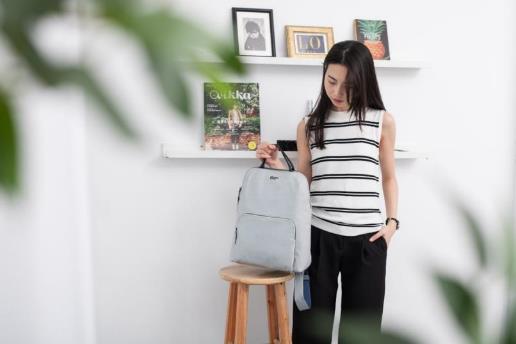 $ 86Billions
$ 25Billions
The quick brown fox jumps over the lazy dog. The quick brown fox jumps over the lazy dog. The quick brown fox jumps over the lazy dog.
商業簡報網  韓明文講師 X Matter Lab
163
16:9 Layout 162
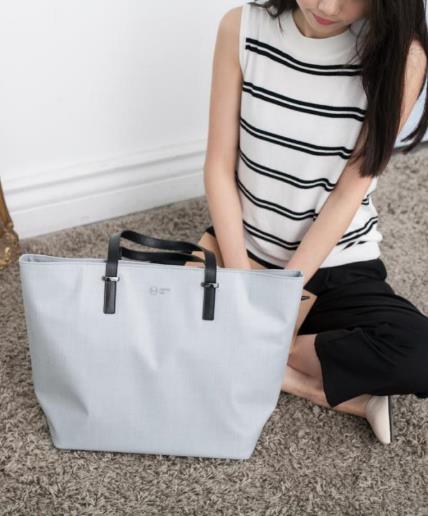 TITLE 01
TITLE 02
The quick brown fox jumps over the lazy dog. The quick brown fox jumps over the lazy dog. The quick brown fox jumps over the lazy dog.
The quick brown fox jumps over the lazy dog. The quick brown fox jumps over the lazy dog. The quick brown fox jumps over the lazy dog.
TITLE 03
TITLE 04
The quick brown fox jumps over the lazy dog. The quick brown fox jumps over the lazy dog. The quick brown fox jumps over the lazy dog.
The quick brown fox jumps over the lazy dog. The quick brown fox jumps over the lazy dog. The quick brown fox jumps over the lazy dog.
商業簡報網  韓明文講師 X Matter Lab
164
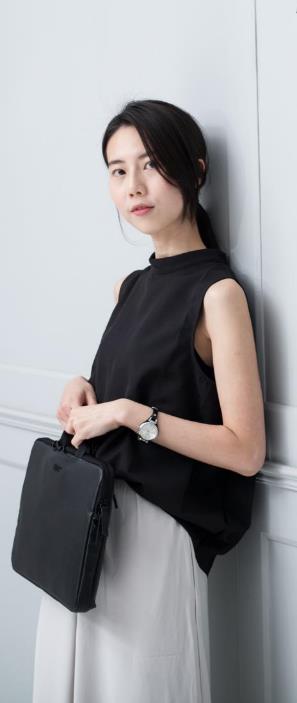 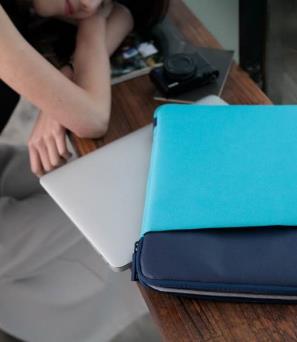 16:9 Layout 163
Business
Business
The quick brown fox jumps over the lazy dog.
The quick brown fox jumps over the lazy dog.
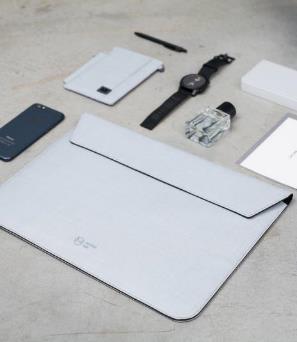 Business
Business
The quick brown fox jumps over the lazy dog.
The quick brown fox jumps over the lazy dog.
商業簡報網  韓明文講師 X Matter Lab
165
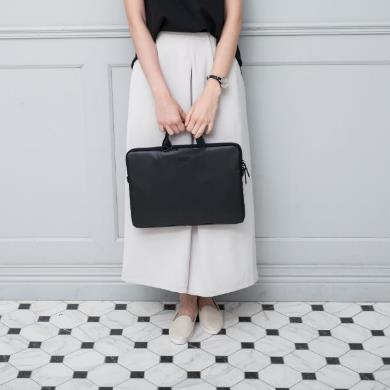 16:9 Layout 164
630,113
$40,698
63.8%
The quick brown fox jumps over the lazy dog..
The quick brown fox jumps over the lazy dog..
The quick brown fox jumps over the lazy dog..
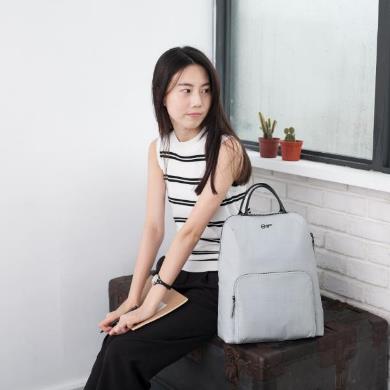 72,519
$3,418
45.1%
The quick brown fox jumps over the lazy dog..
The quick brown fox jumps over the lazy dog..
The quick brown fox jumps over the lazy dog..
商業簡報網  韓明文講師 X Matter Lab
166
16:9 Layout 165
Agenda
Security
Success
The quick brown fox jumps over the lazy dog. The quick brown fox jumps over the lazy dog.
The quick brown fox jumps over the lazy dog. The quick brown fox jumps over the lazy dog.
The quick brown fox jumps over the lazy dog. The quick brown fox jumps over the lazy dog.
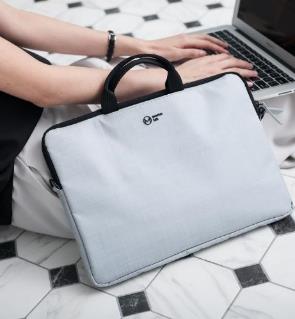 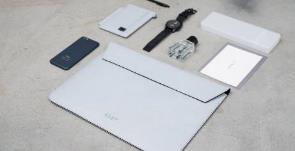 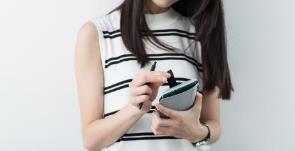 The quick brown fox jumps over the lazy dog. The quick brown fox jumps over the lazy dog. The quick brown fox jumps over the lazy dog.
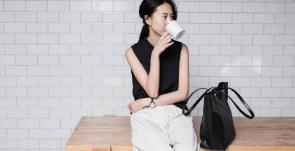 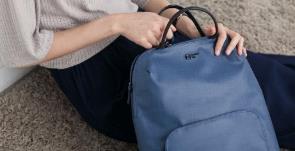 商業簡報網  韓明文講師 X Matter Lab
167
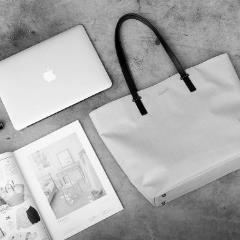 16:9 Layout 166
$25BN
The quick brown fox jumps over the lazy dog. The quick brown fox jumps over the lazy dog. The quick brown fox jumps over the lazy dog.
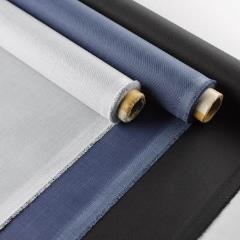 3
The quick brown fox jumps over the lazy dog. The quick brown fox jumps over the lazy dog. The quick brown fox jumps over the lazy dog.
$22BN
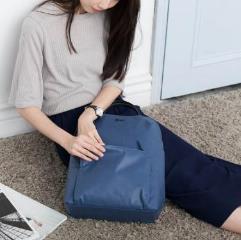 $18BN
The quick brown fox jumps over the lazy dog. The quick brown fox jumps over the lazy dog. The quick brown fox jumps over the lazy dog.
商業簡報網  韓明文講師 X Matter Lab
168
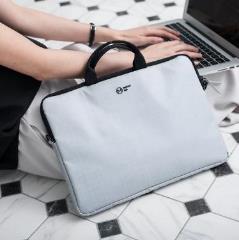 16:9 Layout 167
The quick brown fox jumps over the lazy dog. The quick brown fox jumps over the lazy dog.
The quick brown fox jumps over the lazy dog. The quick brown fox jumps over the lazy dog.
The quick brown fox jumps over the lazy dog. The quick brown fox jumps over the lazy dog.
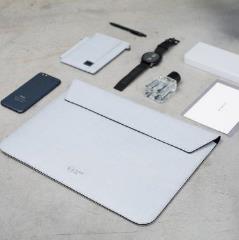 The quick brown fox jumps over the lazy dog. The quick brown fox jumps over the lazy dog.
The quick brown fox jumps over the lazy dog. The quick brown fox jumps over the lazy dog.
The quick brown fox jumps over the lazy dog. The quick brown fox jumps over the lazy dog.
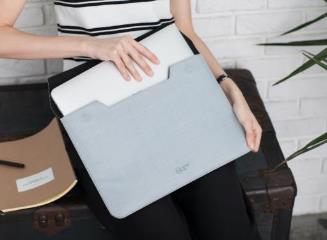 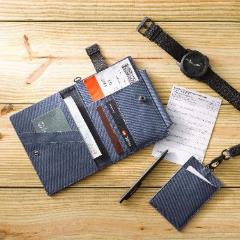 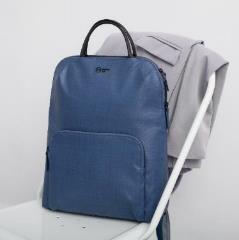 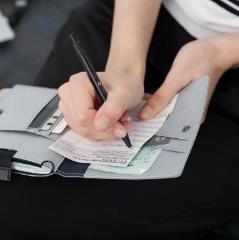 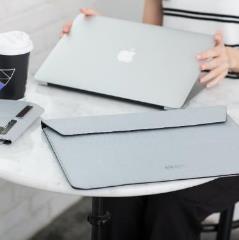 商業簡報網  韓明文講師 X Matter Lab
169
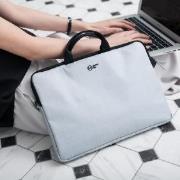 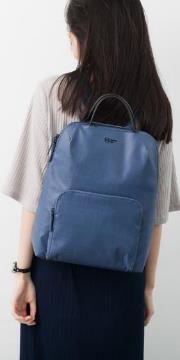 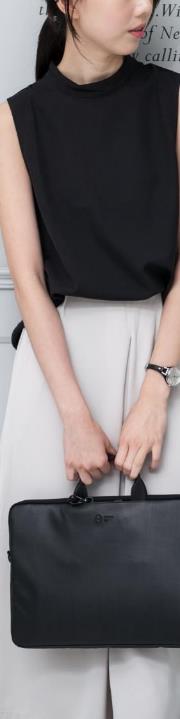 16:9 Layout 168
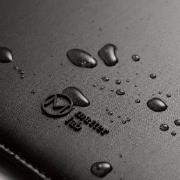 TITLE 01
TITLE 04
The quick brown fox jumps over the lazy dog.
The quick brown fox jumps over the lazy dog.
TITLE 02
TITLE 05
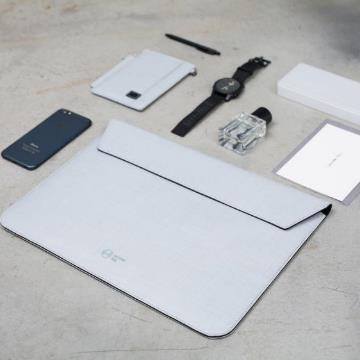 The quick brown fox jumps over the lazy dog.
The quick brown fox jumps over the lazy dog.
TITLE 03
TITLE 06
The quick brown fox jumps over the lazy dog.
The quick brown fox jumps over the lazy dog.
商業簡報網  韓明文講師 X Matter Lab
170
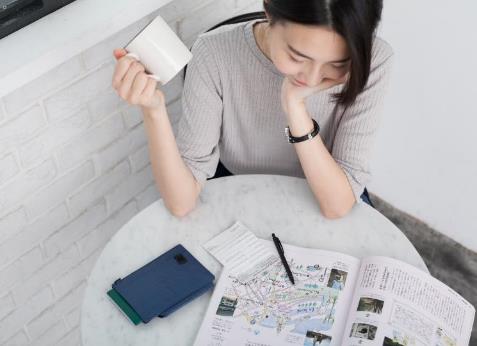 16:9 Layout 169
Agenda
Agenda
The quick brown fox jumps over the lazy dog. The quick brown fox jumps over the lazy dog.
The quick brown fox jumps over the lazy dog. The quick brown fox jumps over the lazy dog.
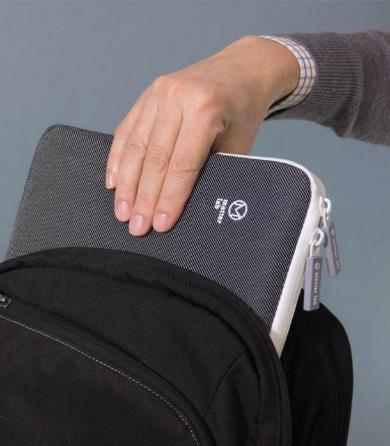 Success
Success
The quick brown fox jumps over the lazy dog. The quick brown fox jumps over the lazy dog.
The quick brown fox jumps over the lazy dog. The quick brown fox jumps over the lazy dog.
Security
Security
The quick brown fox jumps over the lazy dog. The quick brown fox jumps over the lazy dog.
The quick brown fox jumps over the lazy dog. The quick brown fox jumps over the lazy dog.
商業簡報網  韓明文講師 X Matter Lab
171
商業簡報網  韓明文講師 X Matter Lab
174